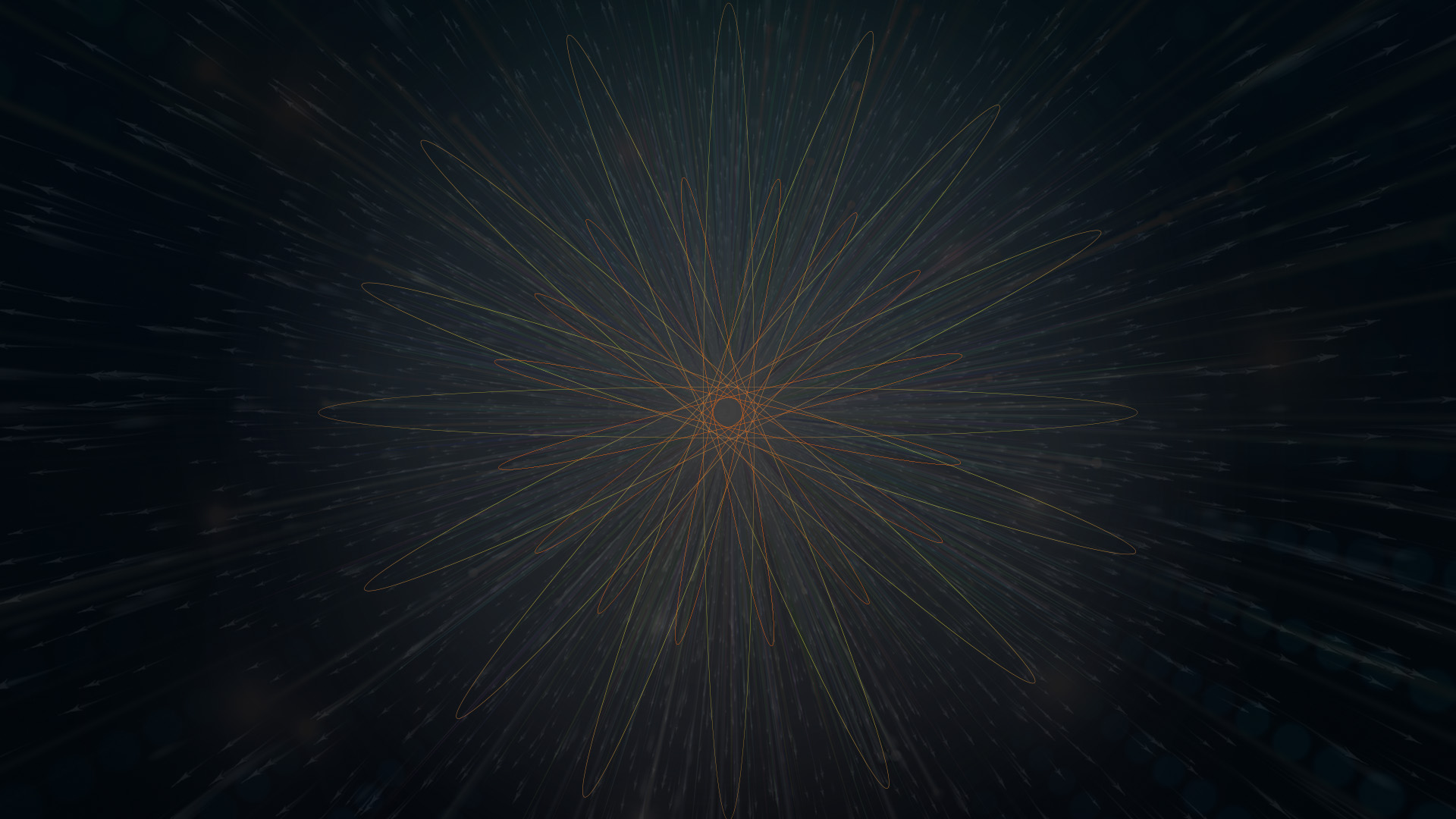 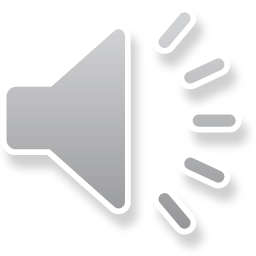 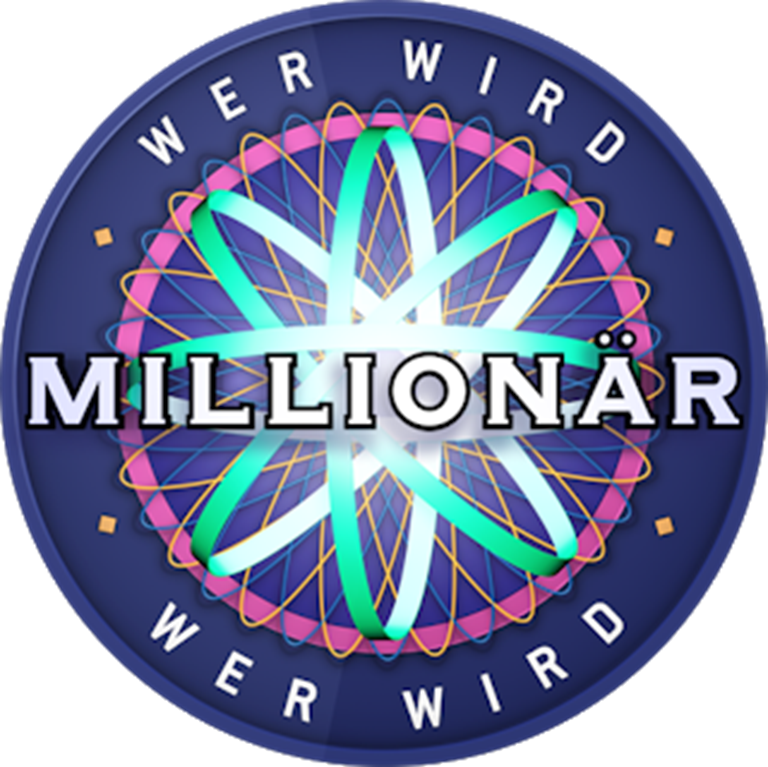 Keine Sorge, bei uns kommst du auch weiter, wenn mal eine Frage falsch beantwortet ist! 
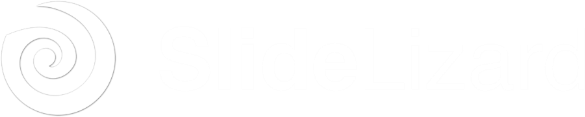 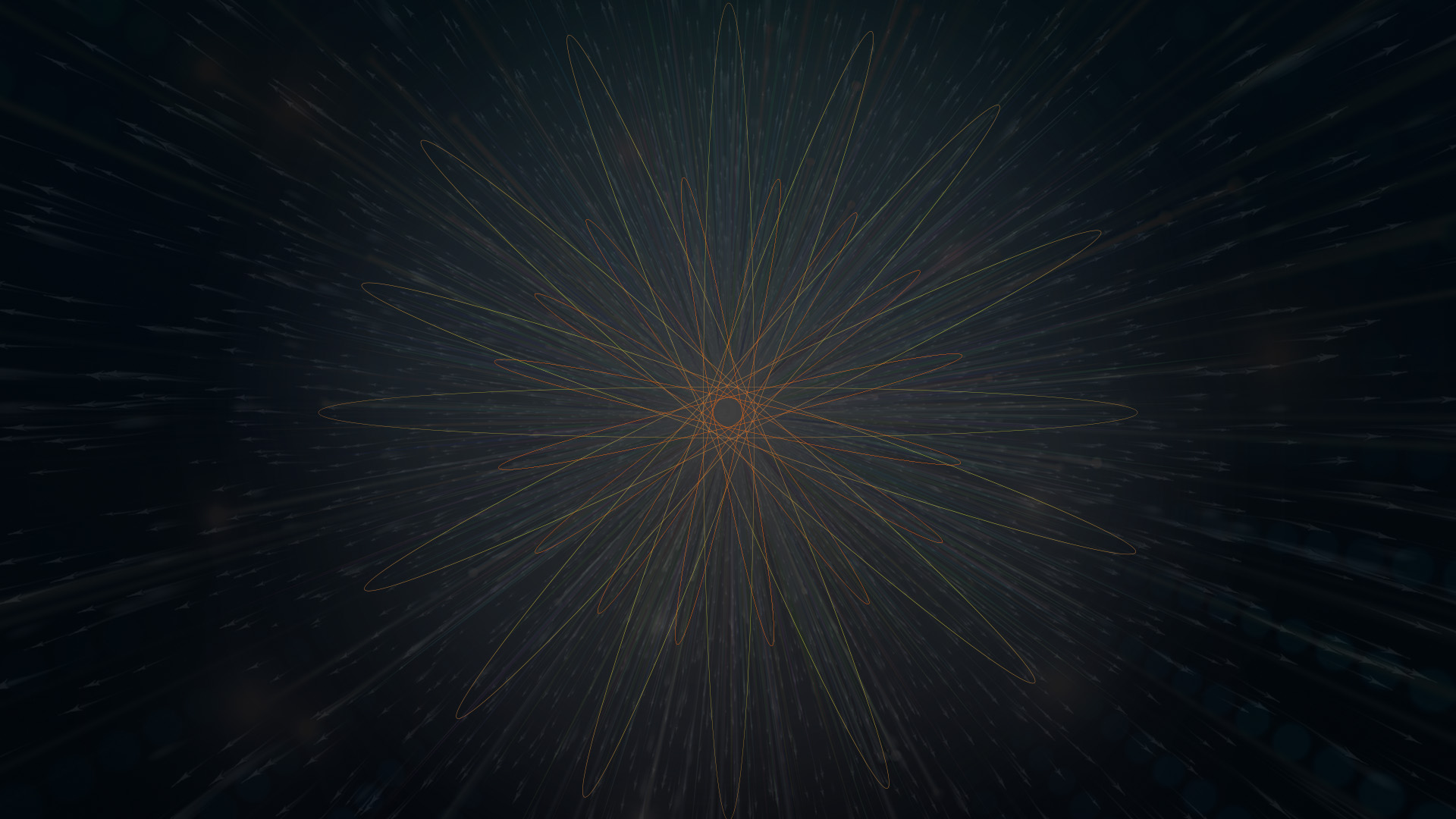 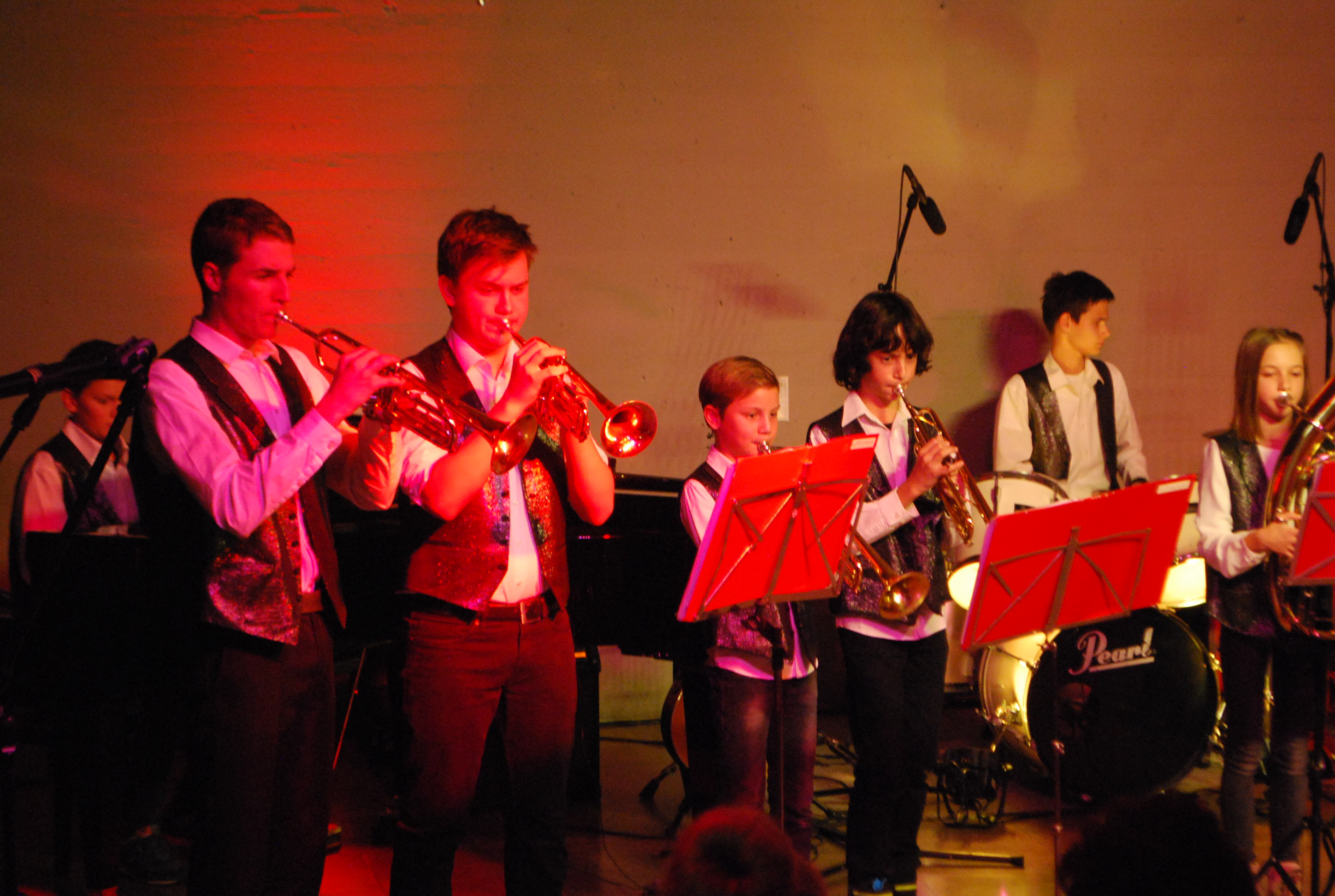 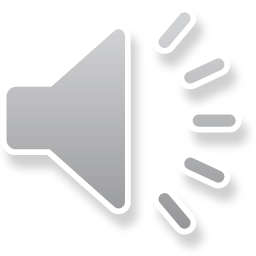 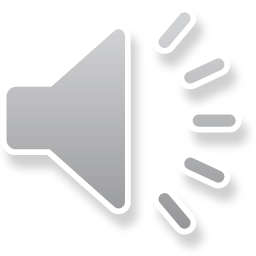 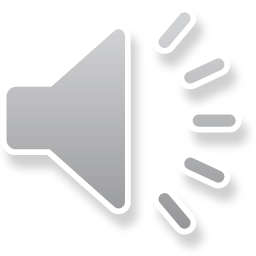 € 50
Was spielen die linken beiden Mitglieder des Schulorchesters?
Tuba
Horn
Trompete
Orgel
D:
C:
A:
B:
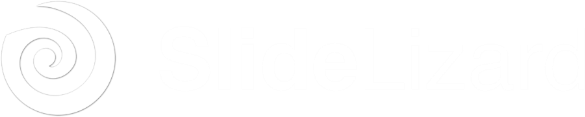 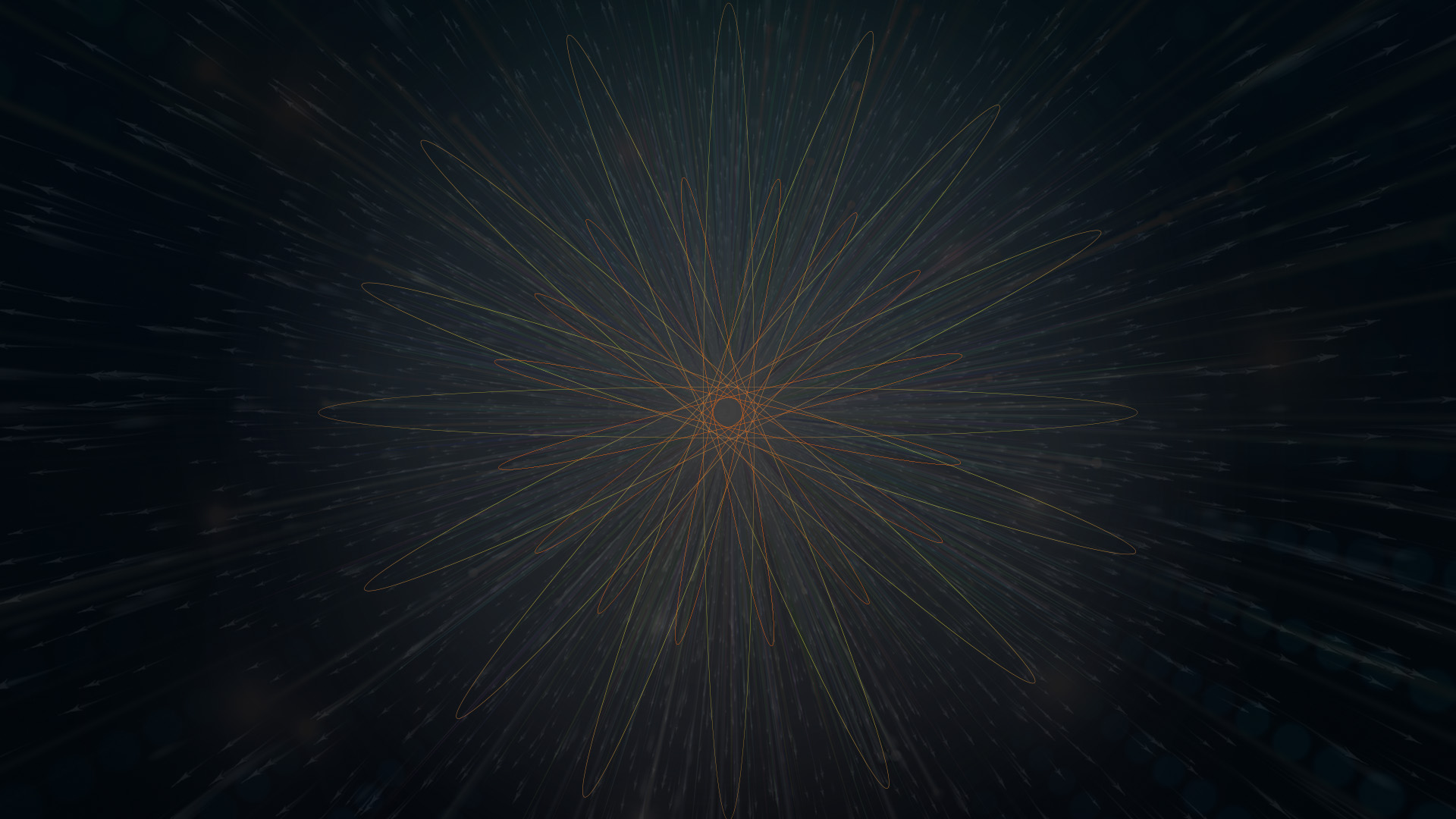 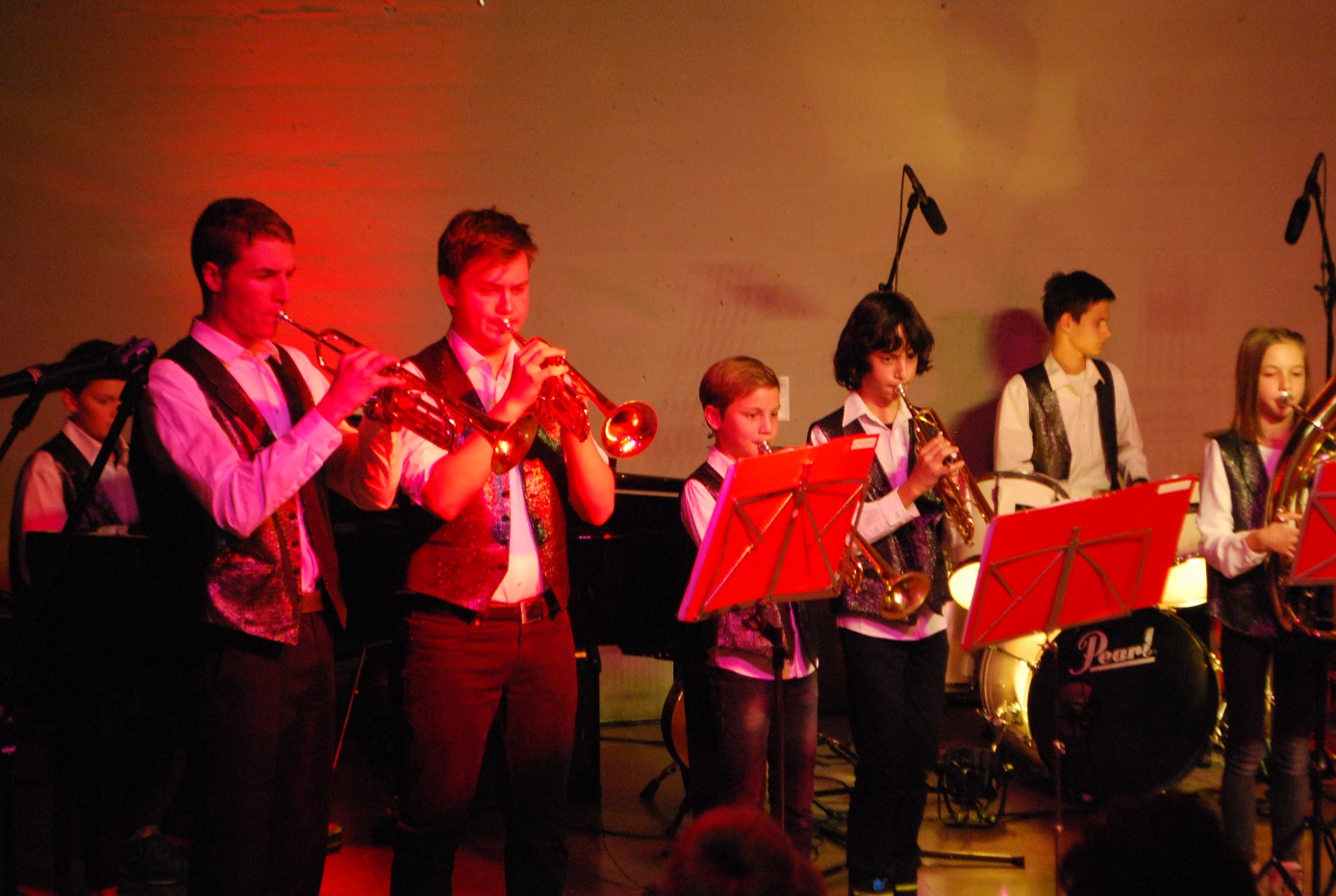 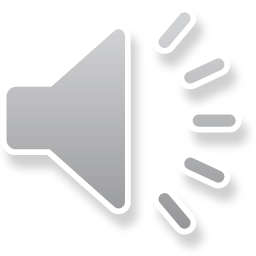 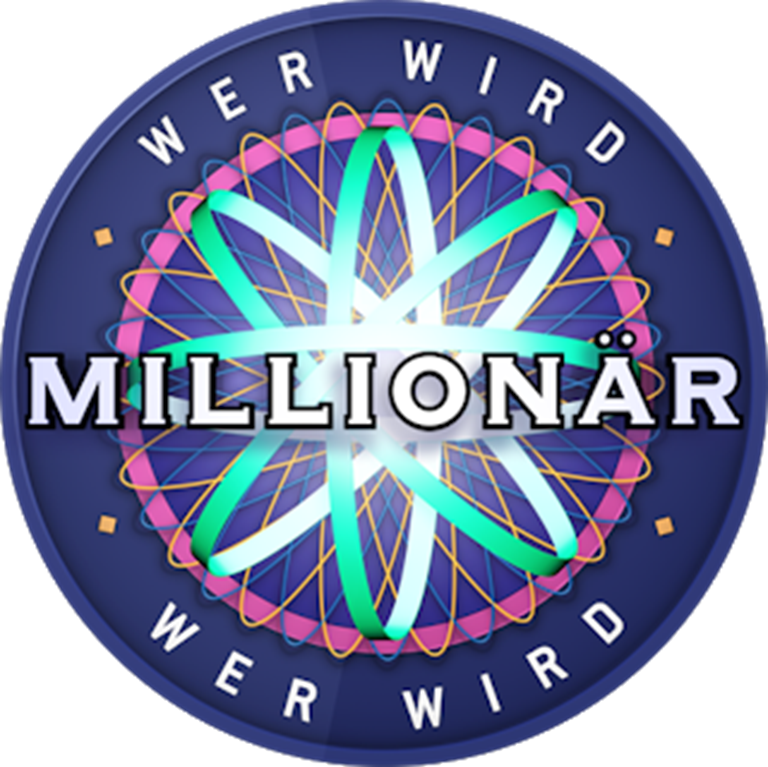 € 50
Was spielen die linken beiden Mitglieder des Schulorchesters?
Tuba
Horn
Orgel
Trompete
D:
C:
B:
A:
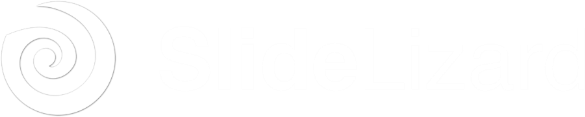 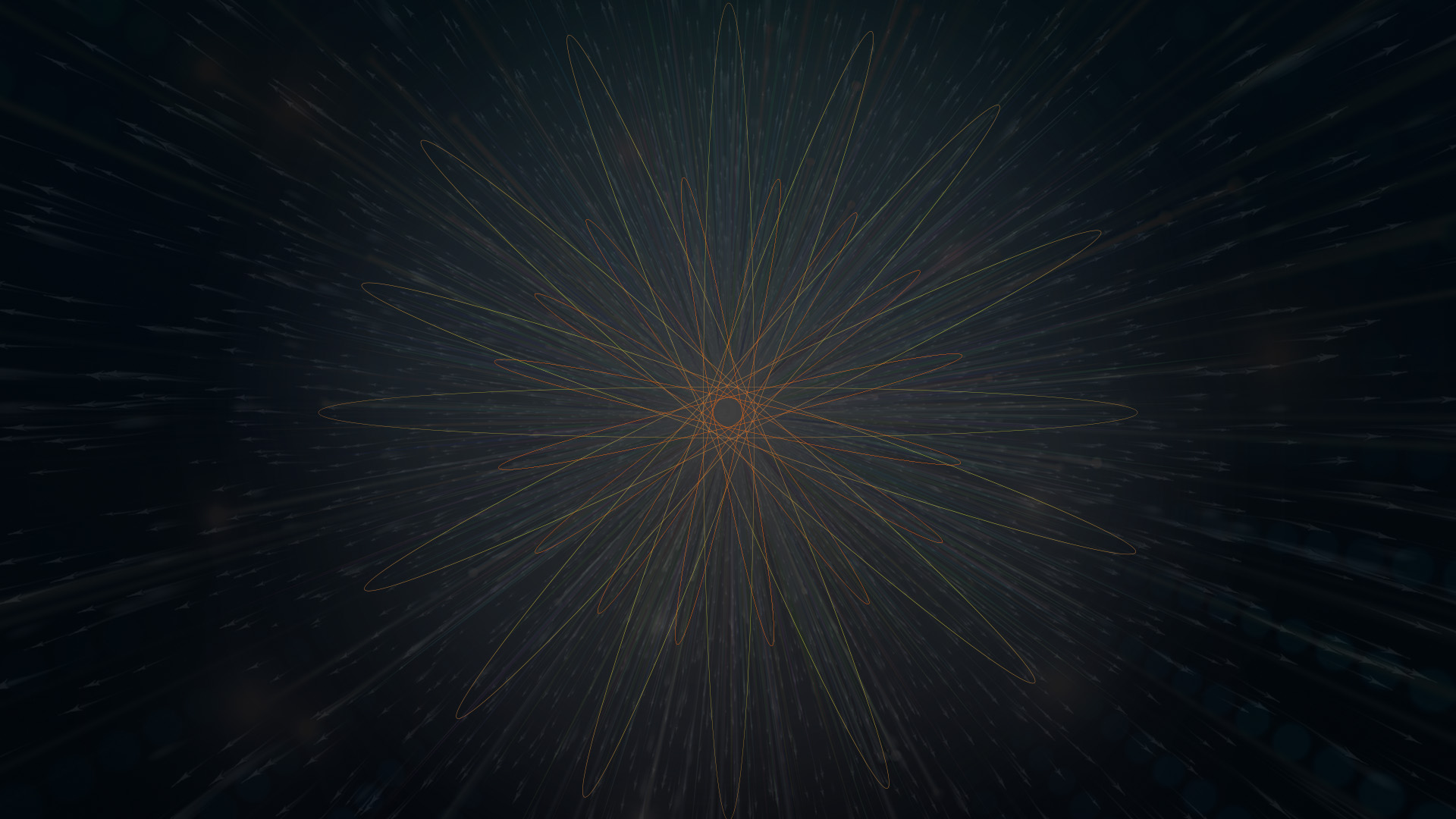 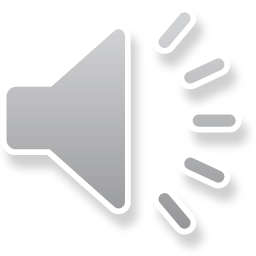 15
14
13
12
11
10
9
8
7
6
5
4
3
2
1
€ 1 MILLION
€ 500.000
€ 125.000
€ 64.000
€ 32.000
€ 16.000
€ 8.000
€ 4.000
€ 2.000
€ 1.000
€ 500
€ 300
€ 200
€ 100
€ 50
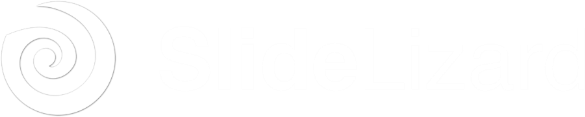 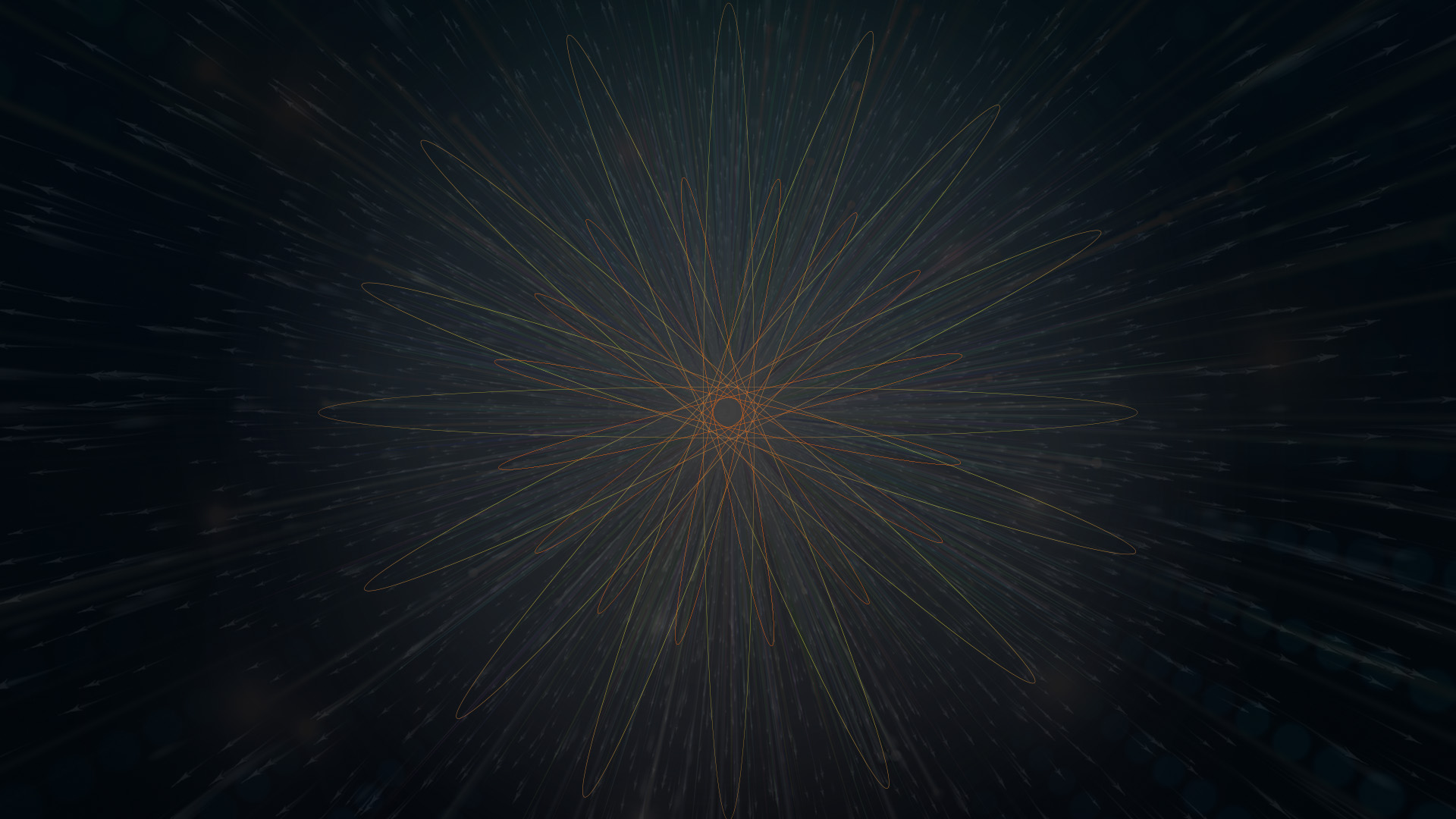 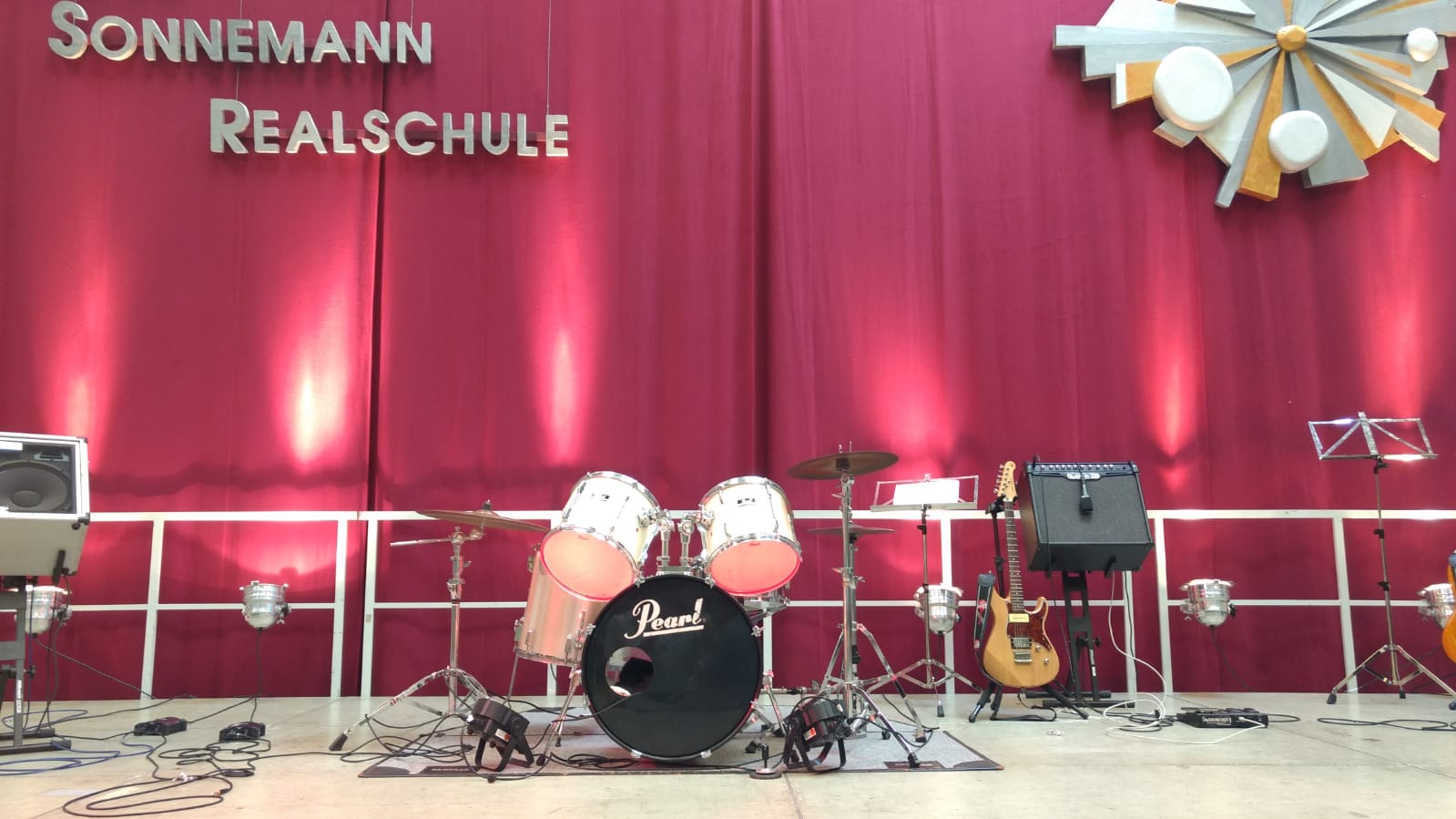 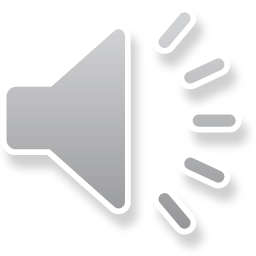 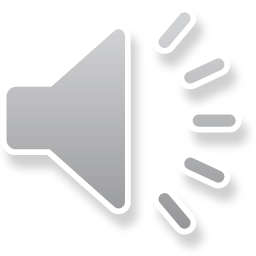 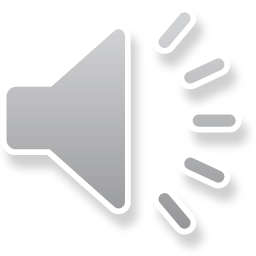 € 100
Was wird hier wohl gefeiert werden?
Mein Qualifizierender Hauptschulabschluss
Meine Mittlere Reife
Mein Abitur
Mein Bachelor
D:
C:
A:
B:
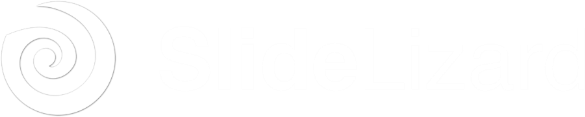 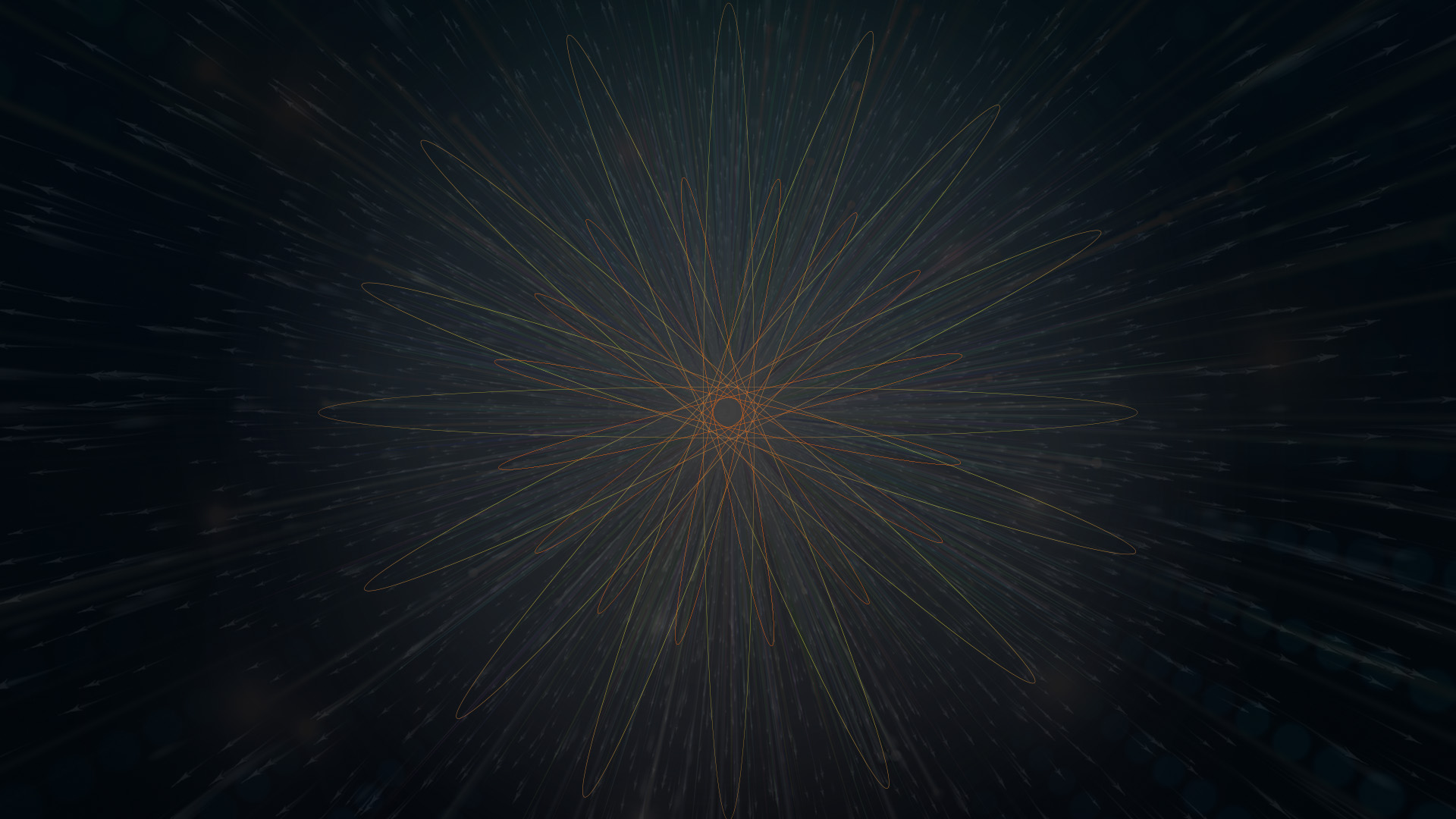 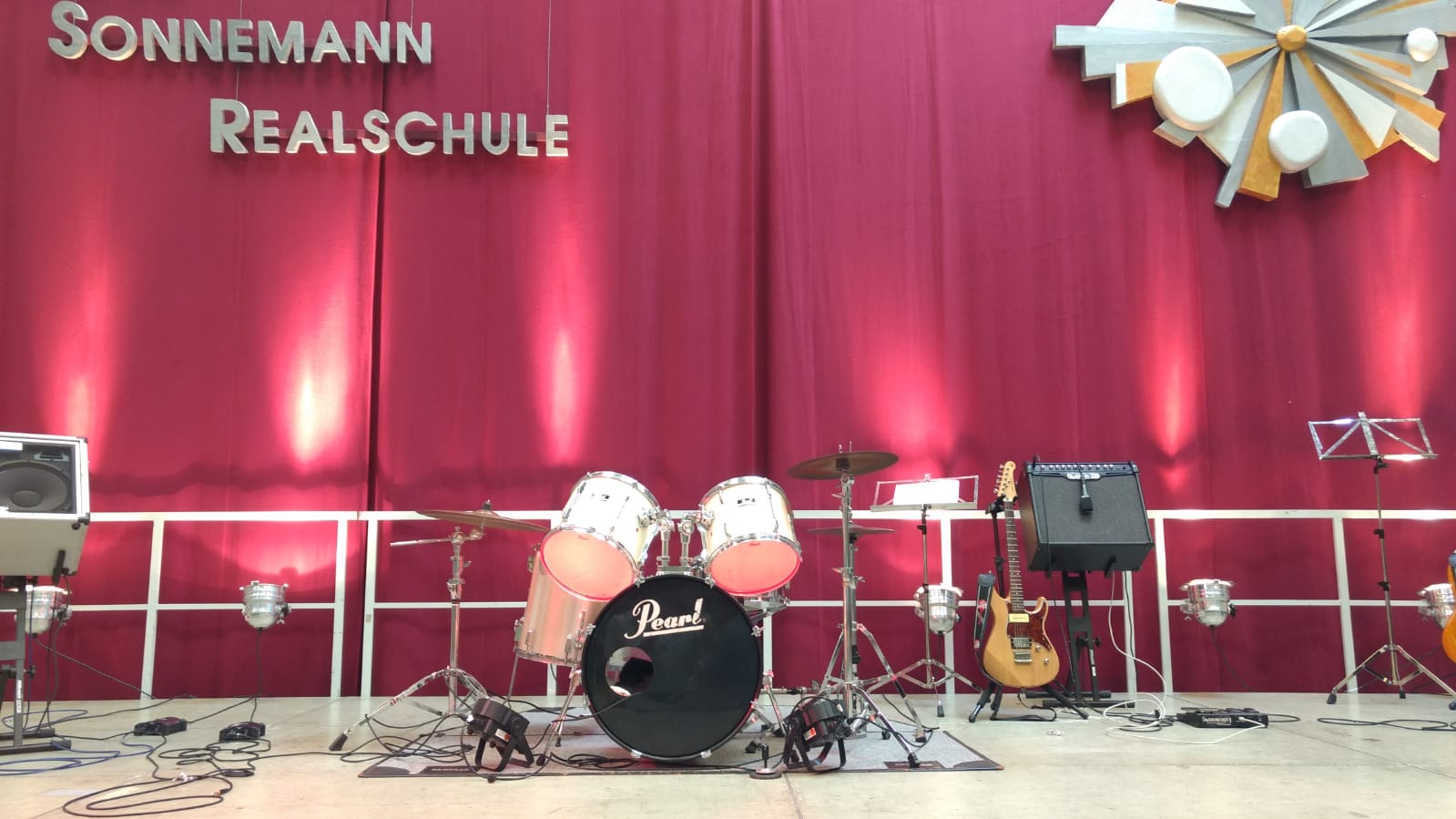 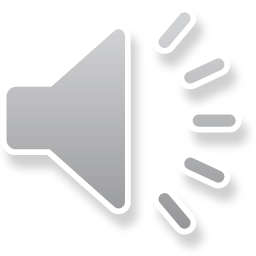 € 100
Was wird hier wohl gefeiert werden?
Meine Mittlere Reife
Mein Abitur
Mein Bachelor
Mein Qualifizierender Hauptschulabschluss
D:
C:
B:
A:
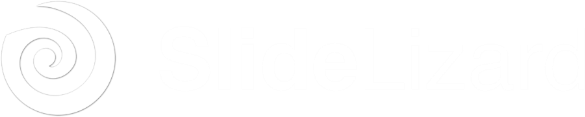 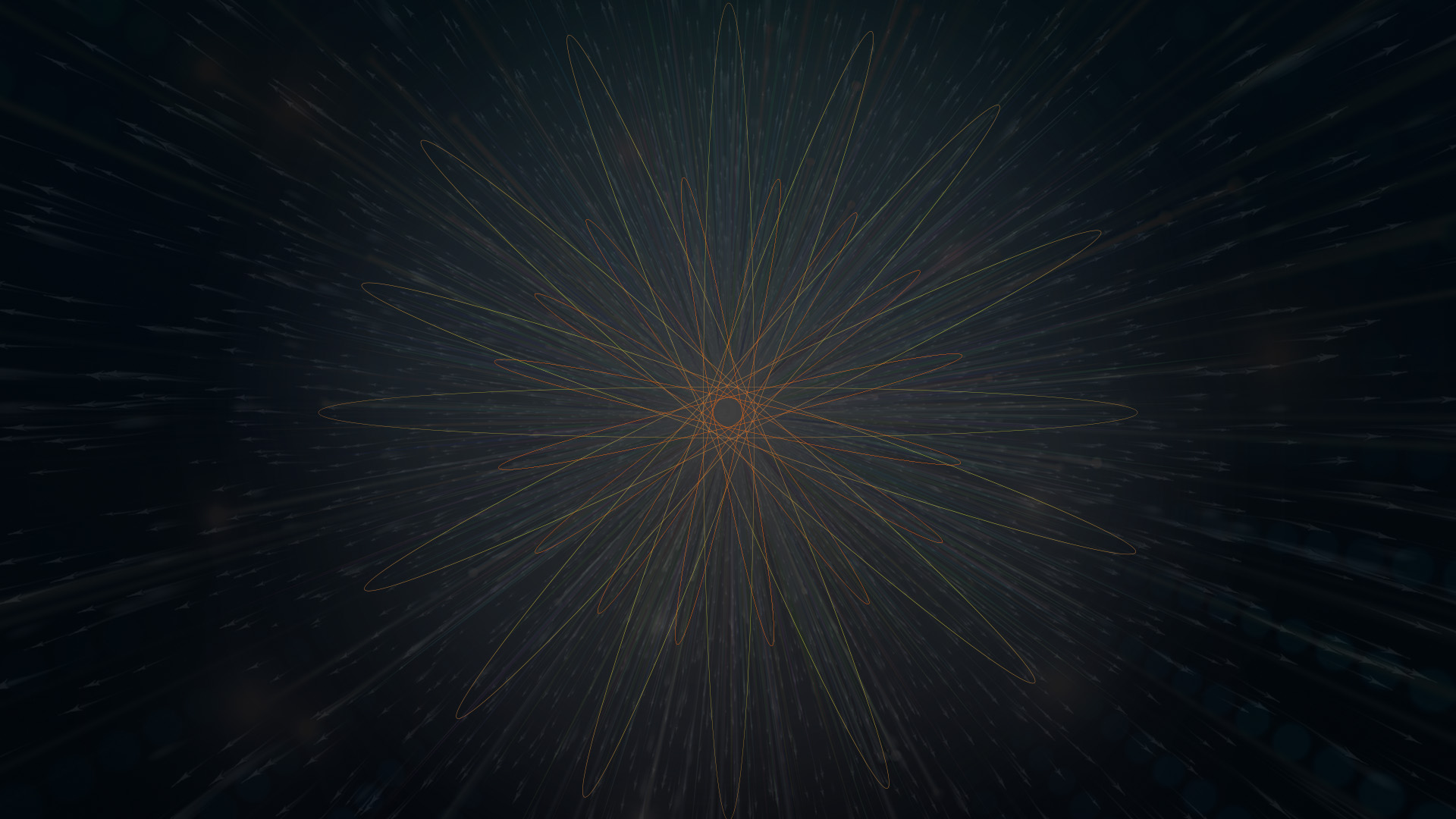 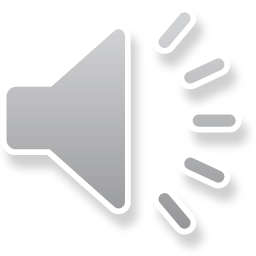 15
14
13
12
11
10
9
8
7
6
5
4
3
2
1
€ 1 MILLION
€ 500.000
€ 125.000
€ 64.000
€ 32.000
€ 16.000
€ 8.000
€ 4.000
€ 2.000
€ 1.000
€ 500
€ 300
€ 200
€ 100
€ 50
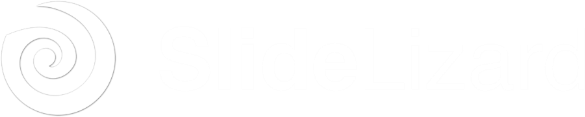 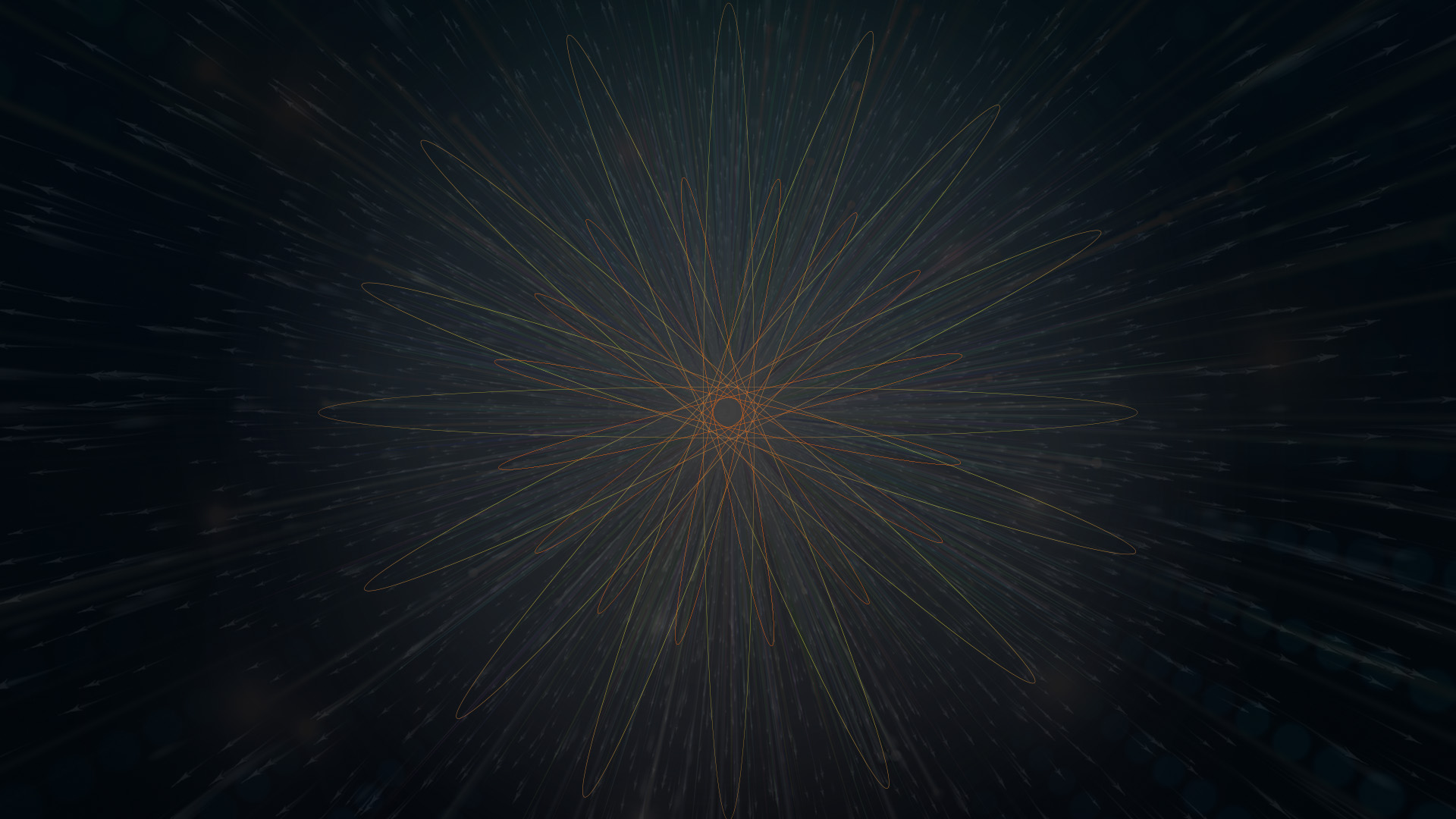 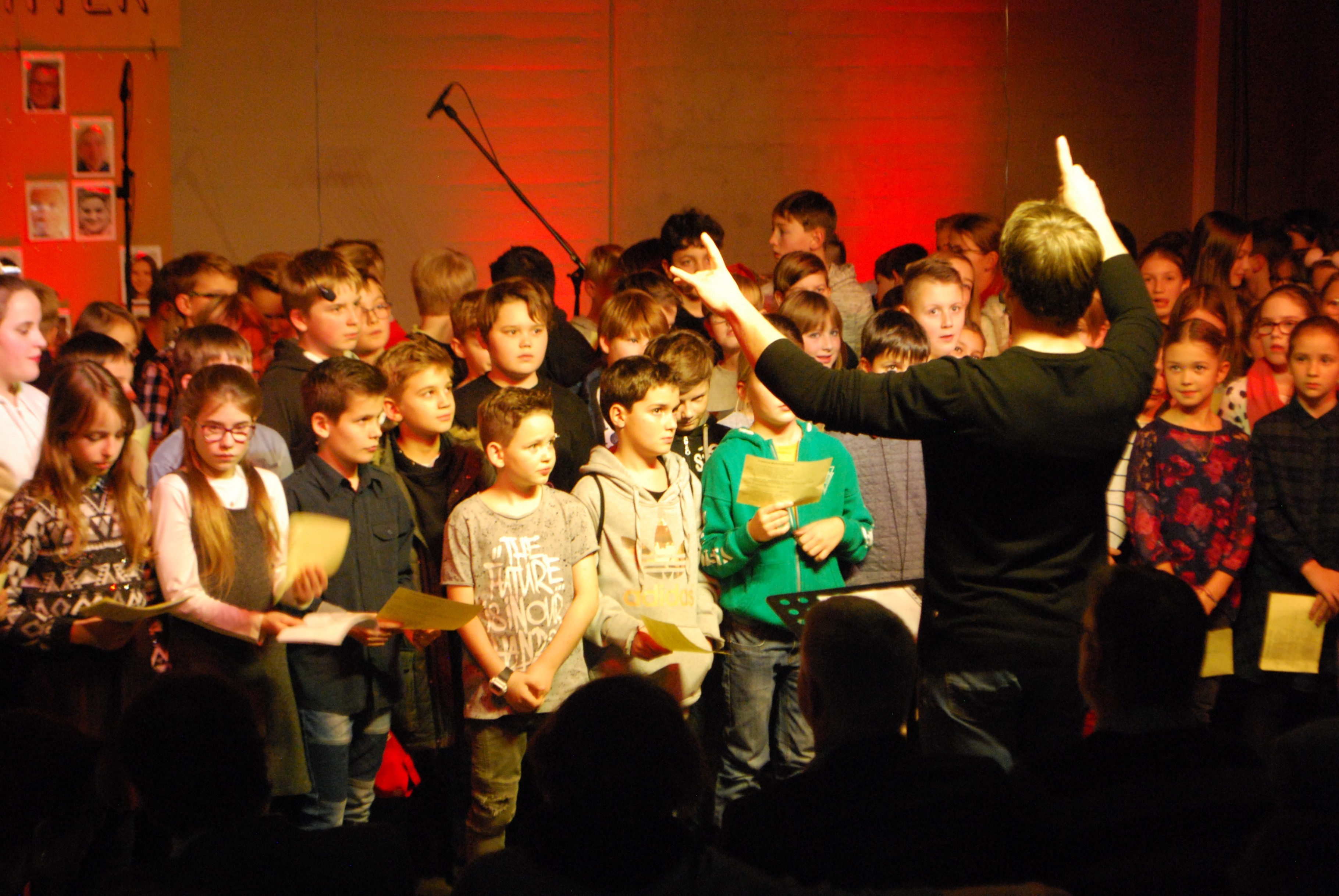 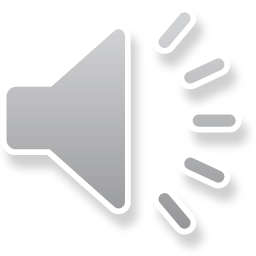 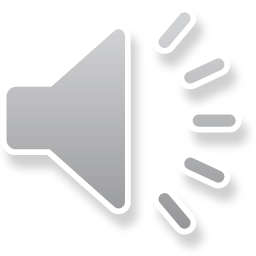 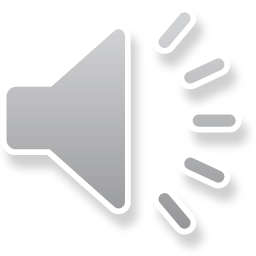 € 200
Über 100 Kinder wurden hier dirigiert!
Bei der Schülersprecherwahl
Beim Weihnachtskonzert
Beim Schulfasching
Beim Pausenverkauf
D:
C:
A:
B:
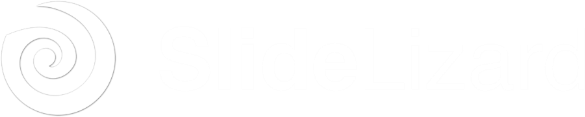 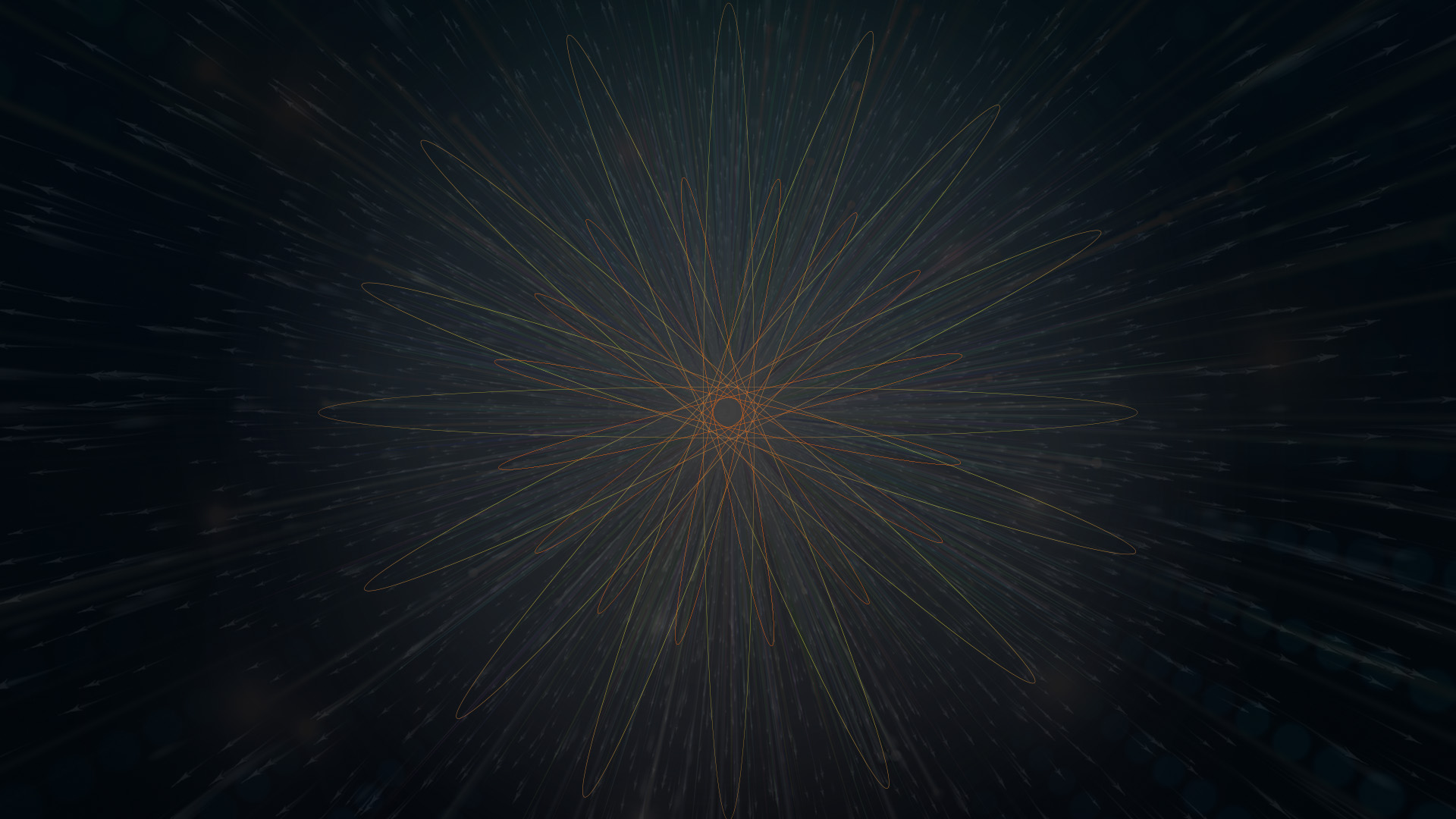 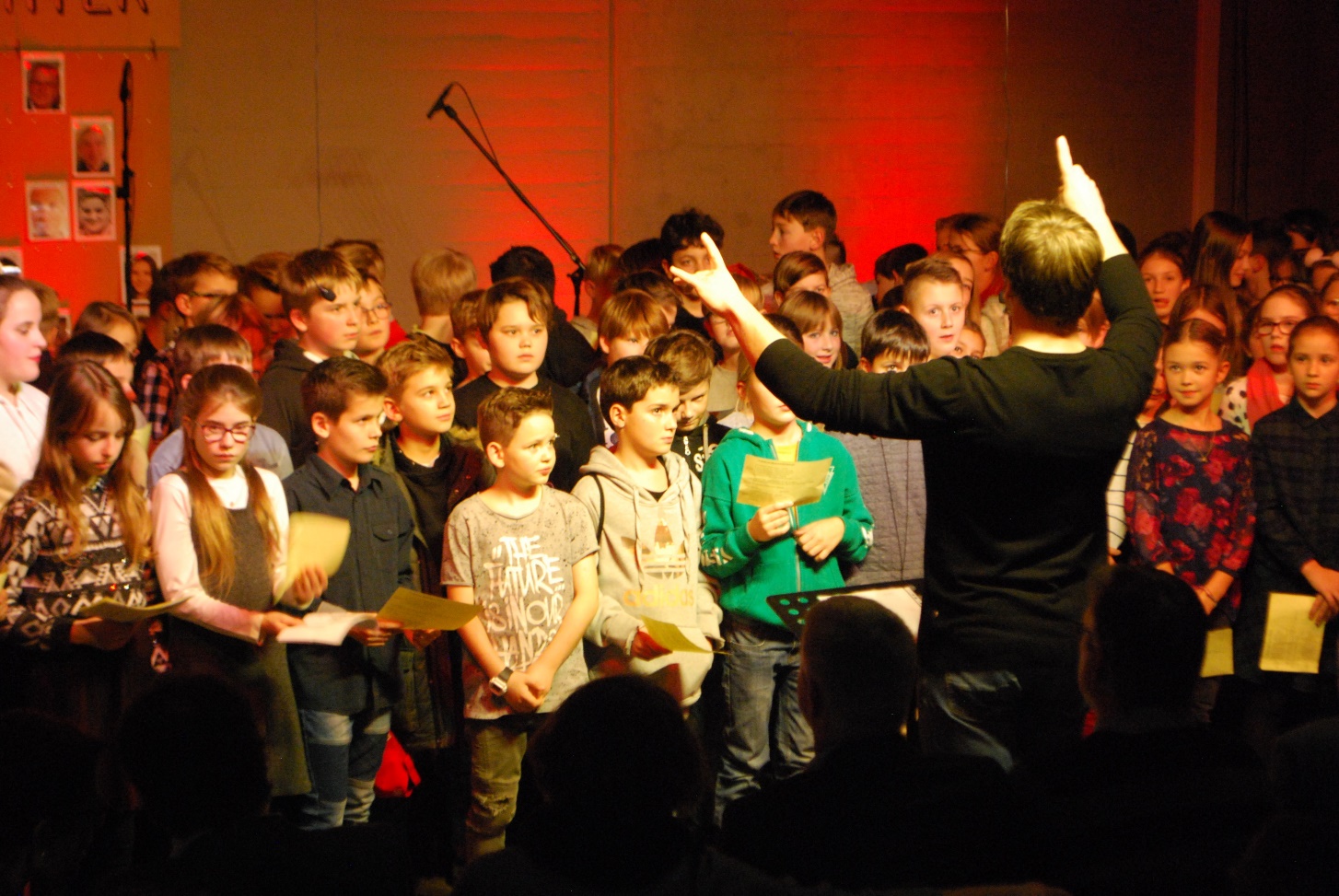 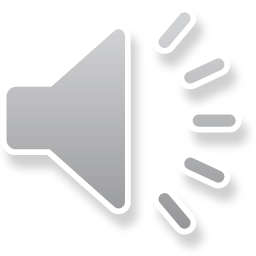 € 200
Über 100 Kinder wurden hier dirigiert!
Bei der Schülersprecherwahl
Beim Weihnachtskonzert
Beim Pausenverkauf
Beim Schulfasching
D:
C:
B:
A:
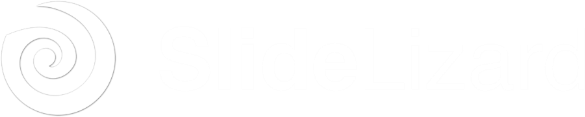 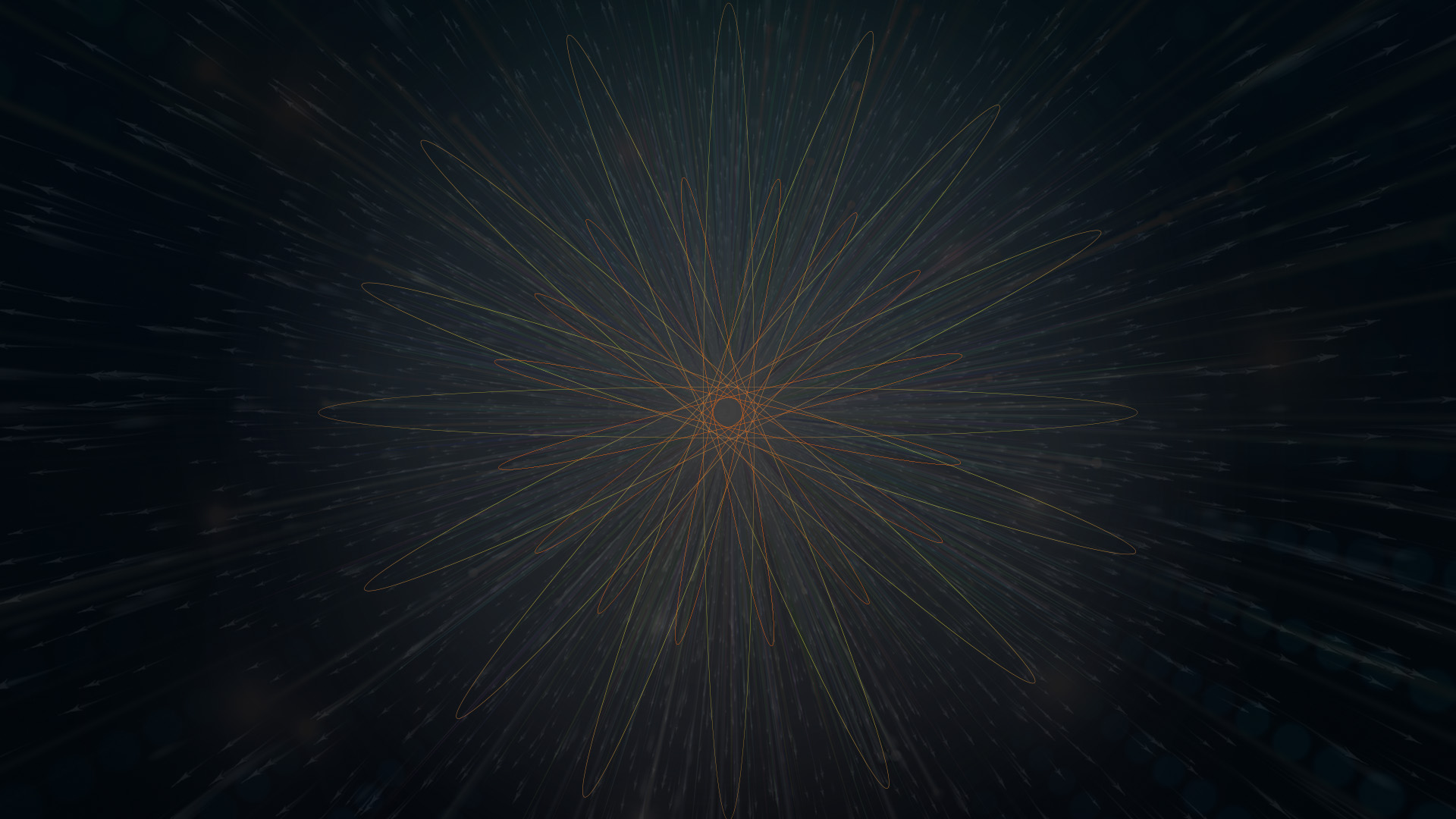 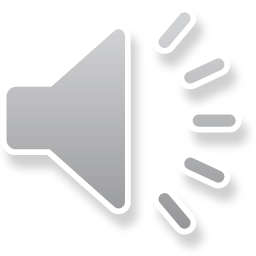 15
14
13
12
11
10
9
8
7
6
5
4
3
2
1
€ 1 MILLION
€ 500.000
€ 125.000
€ 64.000
€ 32.000
€ 16.000
€ 8.000
€ 4.000
€ 2.000
€ 1.000
€ 500
€ 300
€ 200
€ 100
€ 50
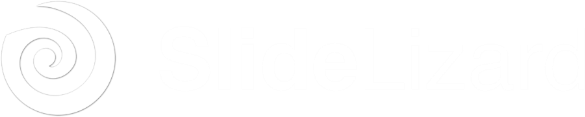 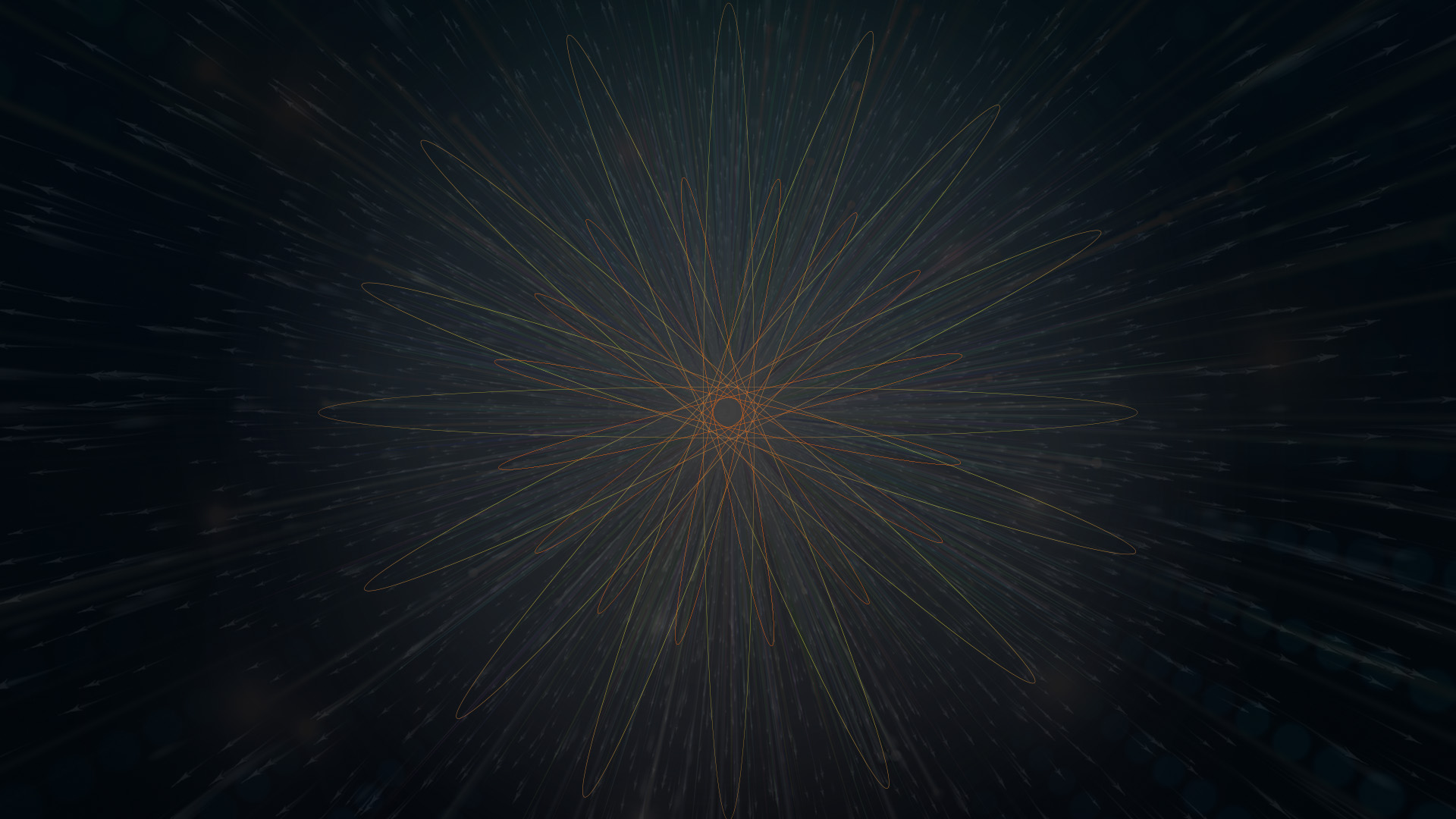 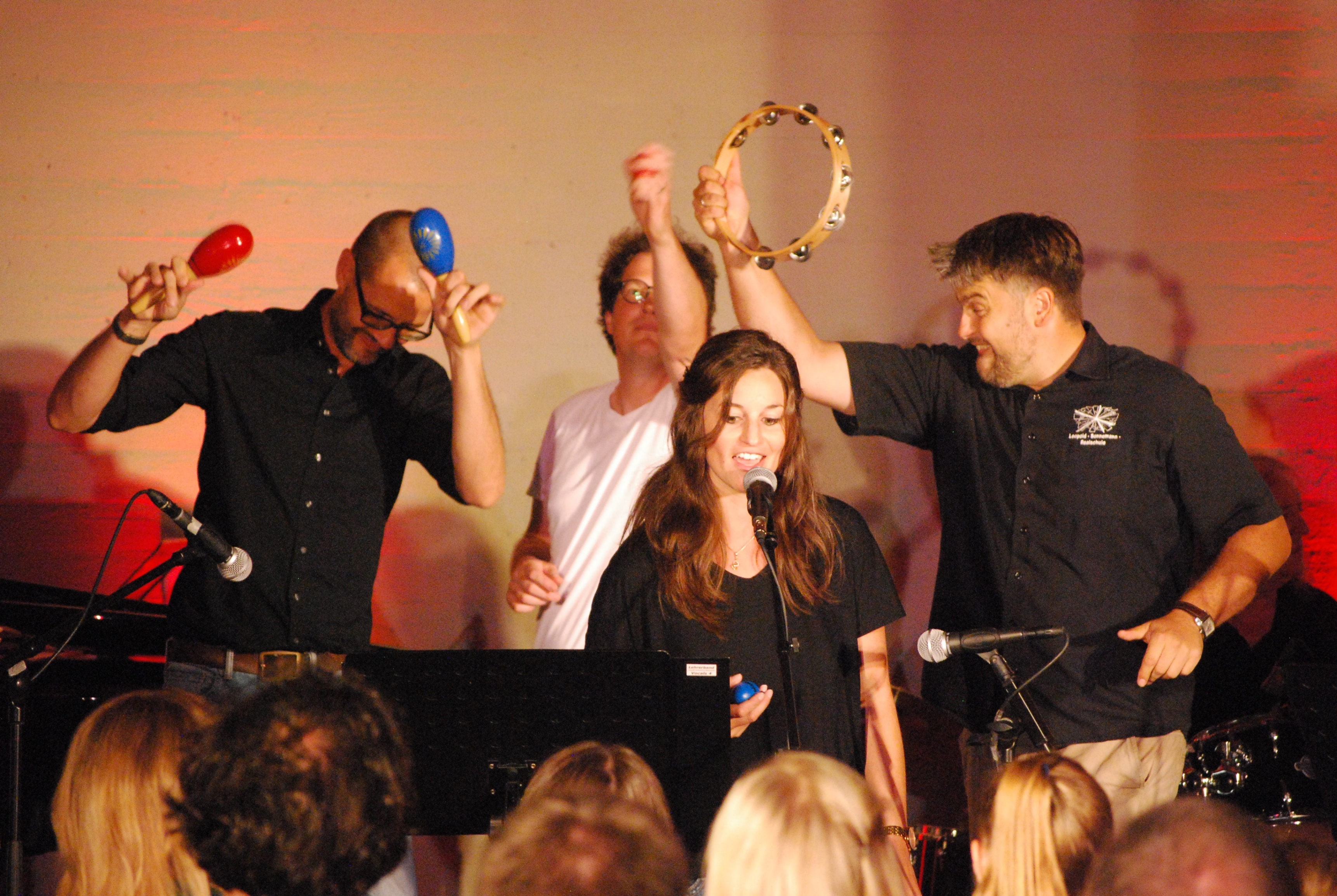 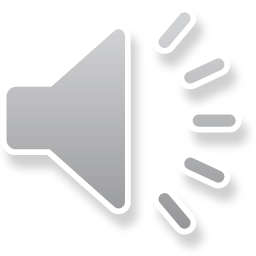 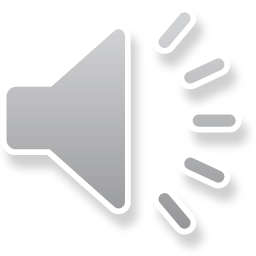 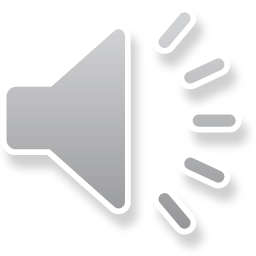 € 300
Wer hat da so viel Spaß auf der Bühne?
Die Schulleitung
Die Putzkolonne
Verrückte Eltern
Die Lehrerband
D:
C:
A:
B:
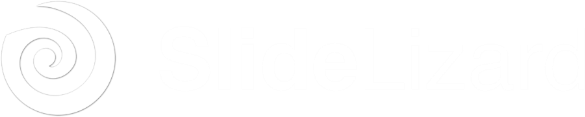 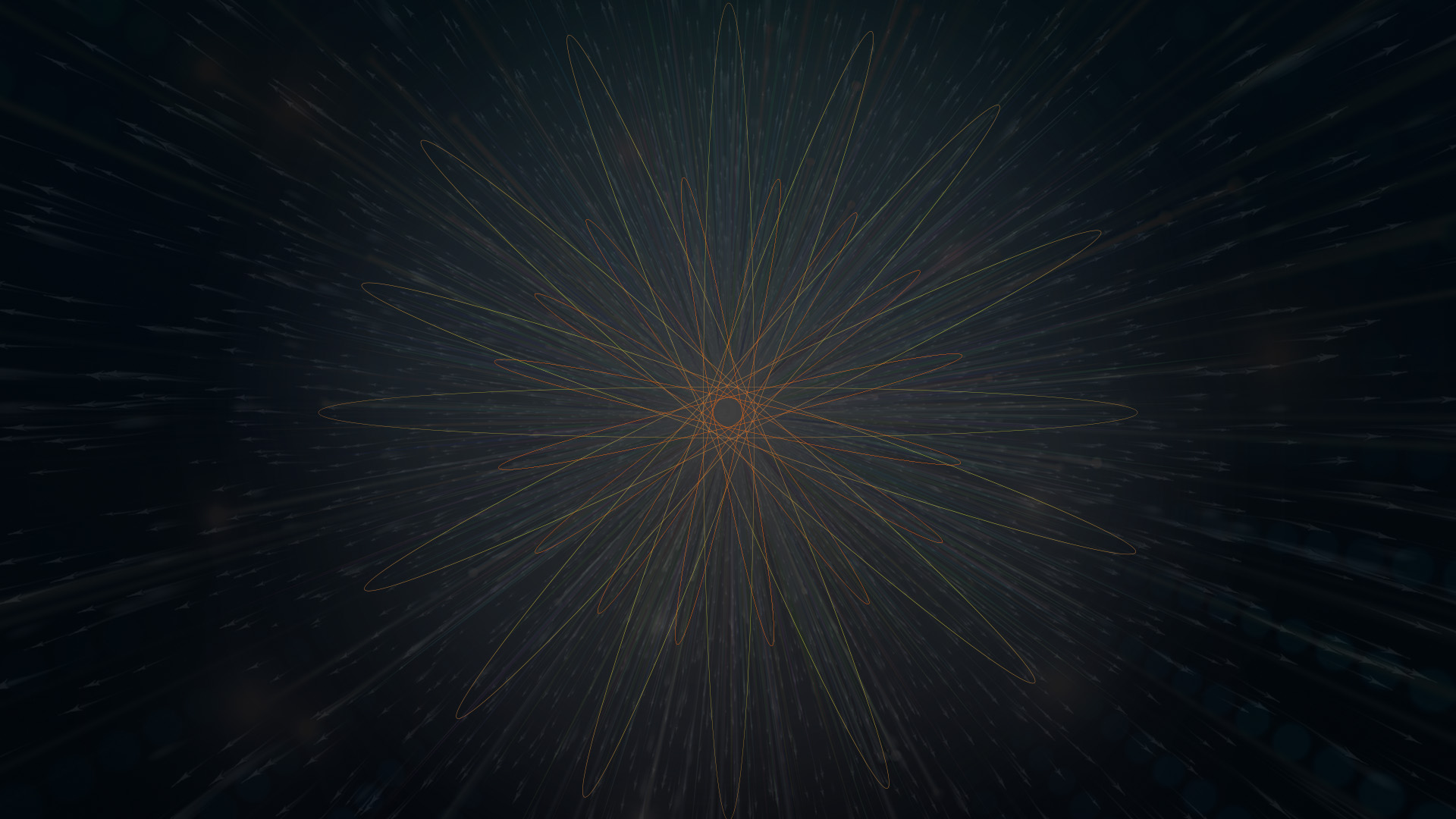 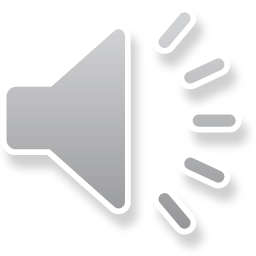 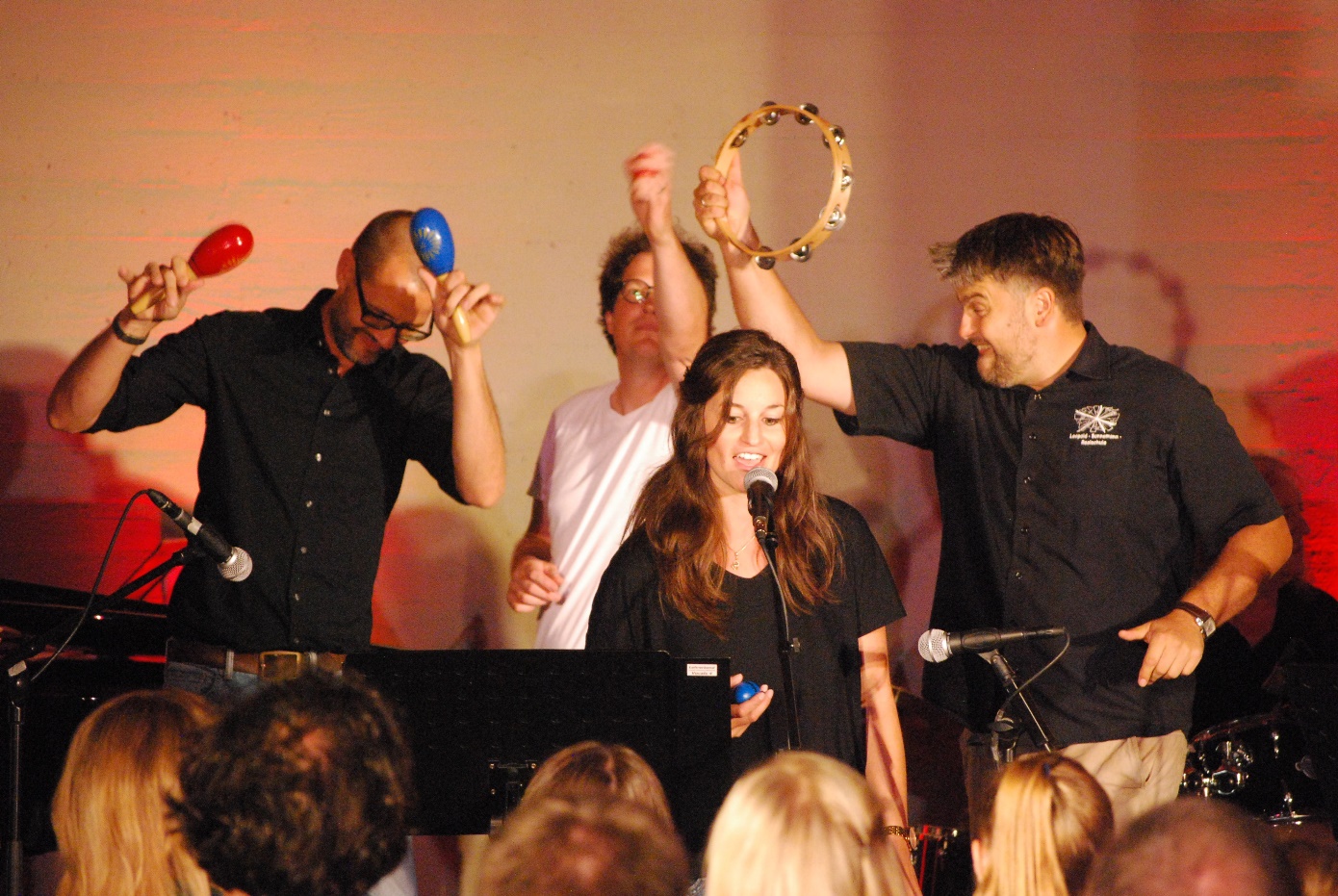 € 300
Wer hat da so viel Spaß auf der Bühne?
Die Schulleitung
Die Putzkolonne
Die Lehrerband
Verrückte Eltern
D:
C:
B:
A:
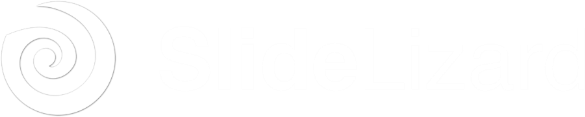 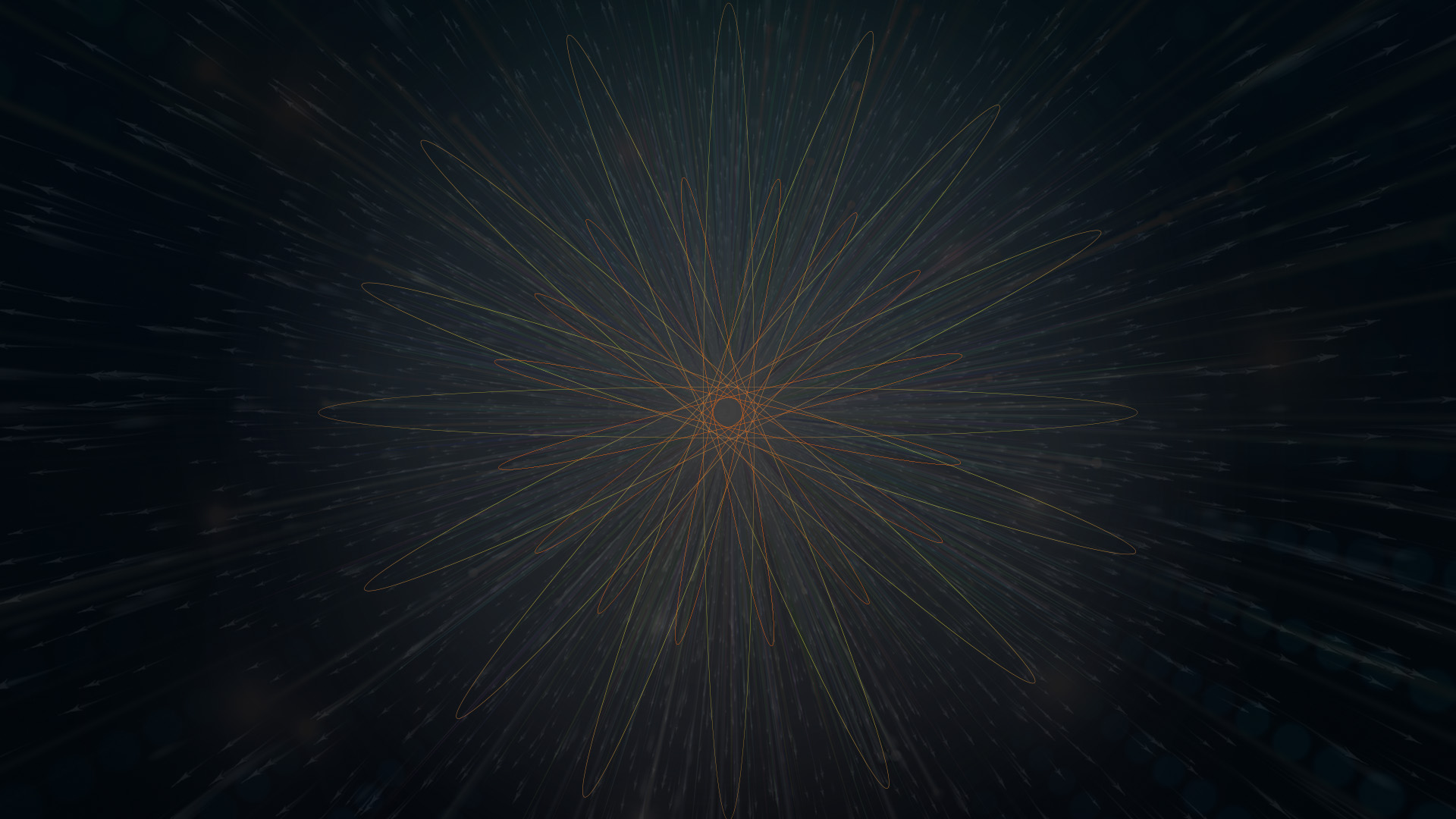 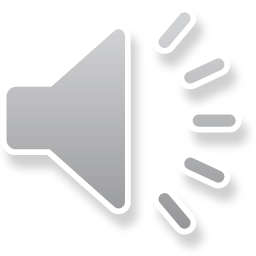 15
14
13
12
11
10
9
8
7
6
5
4
3
2
1
€ 1 MILLION
€ 500.000
€ 125.000
€ 64.000
€ 32.000
€ 16.000
€ 8.000
€ 4.000
€ 2.000
€ 1.000
€ 500
€ 300
€ 200
€ 100
€ 50
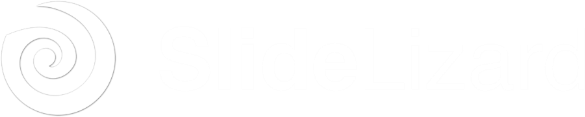 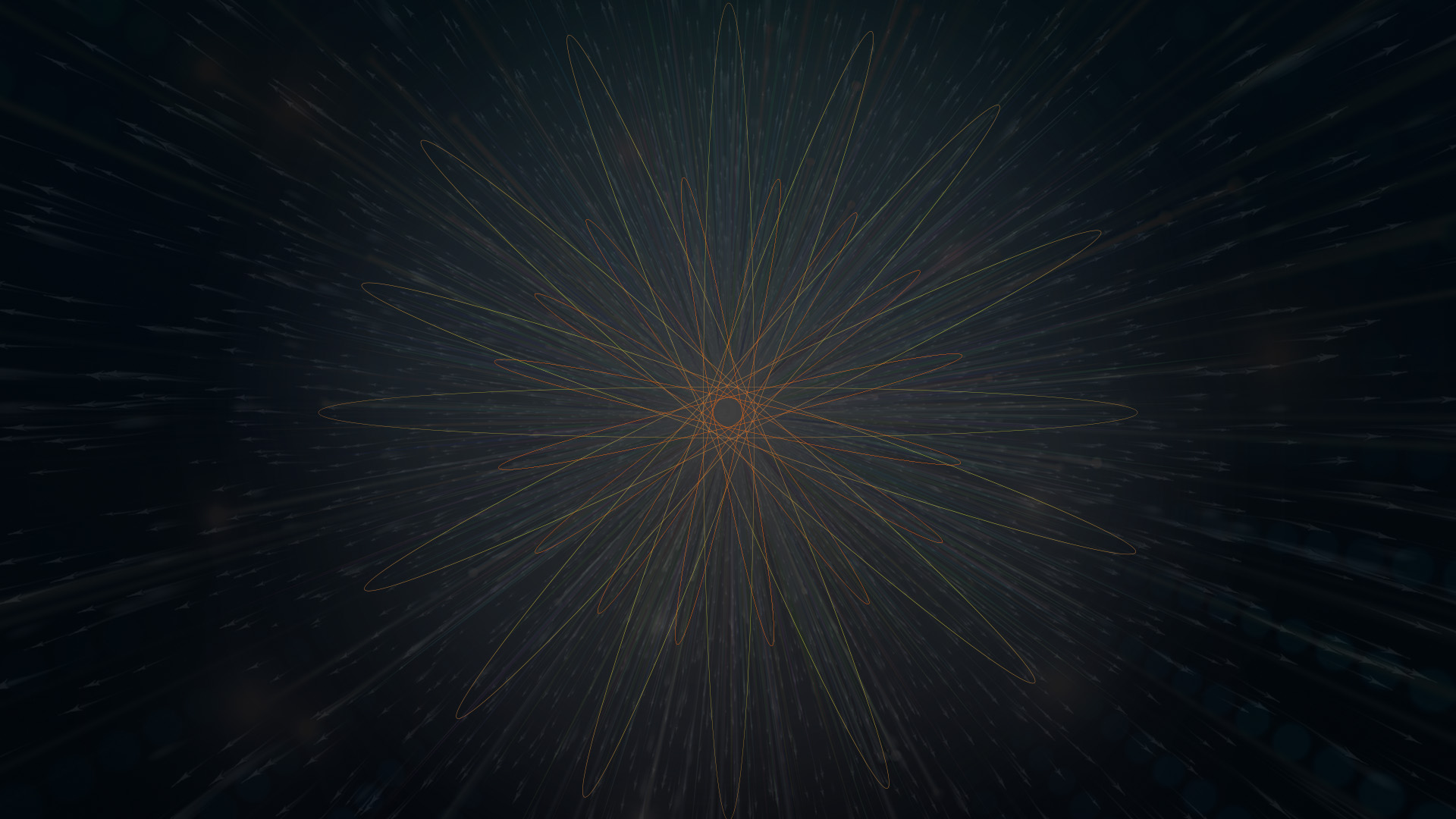 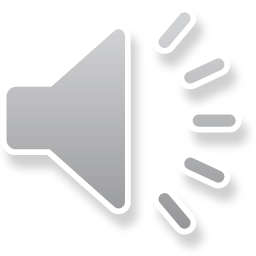 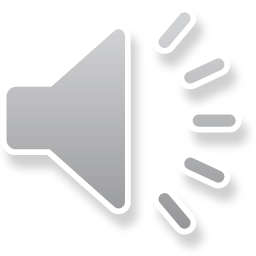 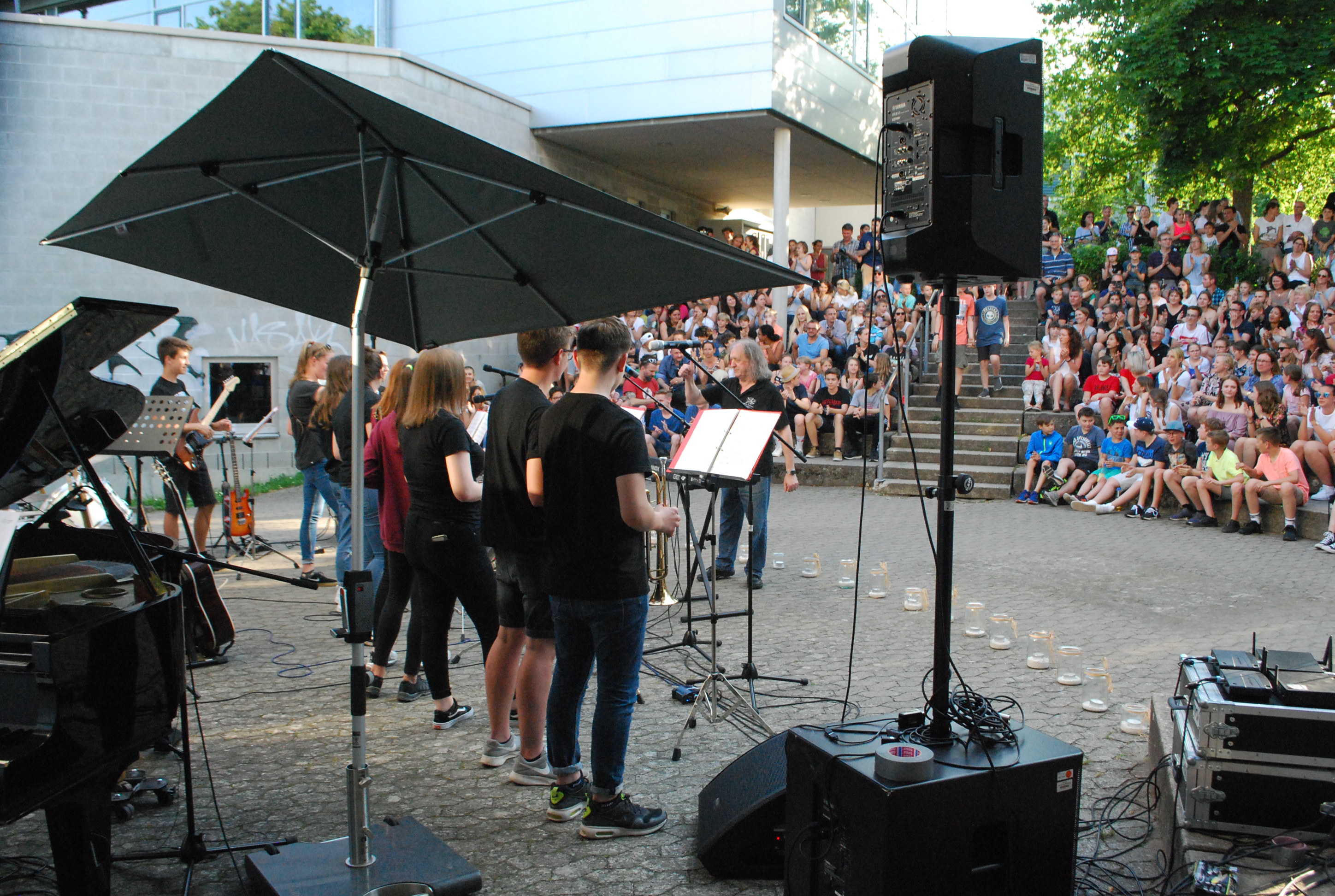 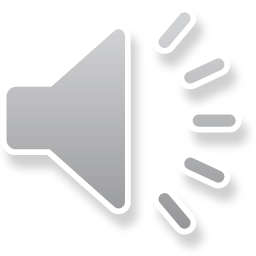 € 500
Wie nennt sich die Veranstaltung, die alle zwei Jahre sattfindet?
Sonnemann zockt
Sonnemann bockt
Sonnemann schockt
Sonnemann rockt
D:
C:
A:
B:
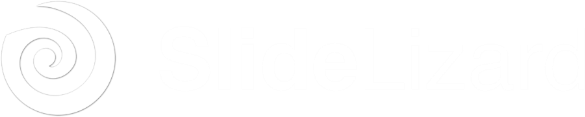 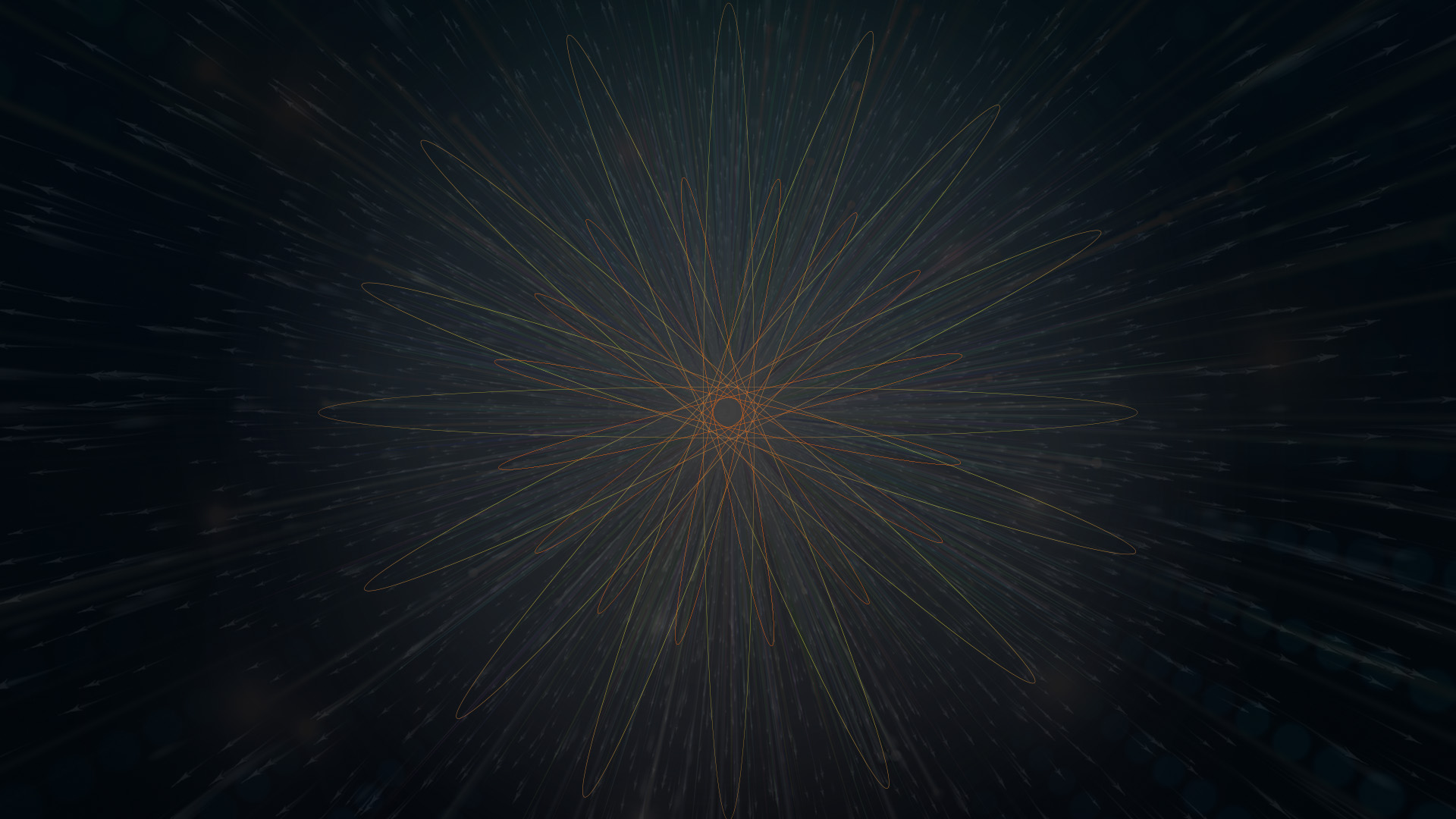 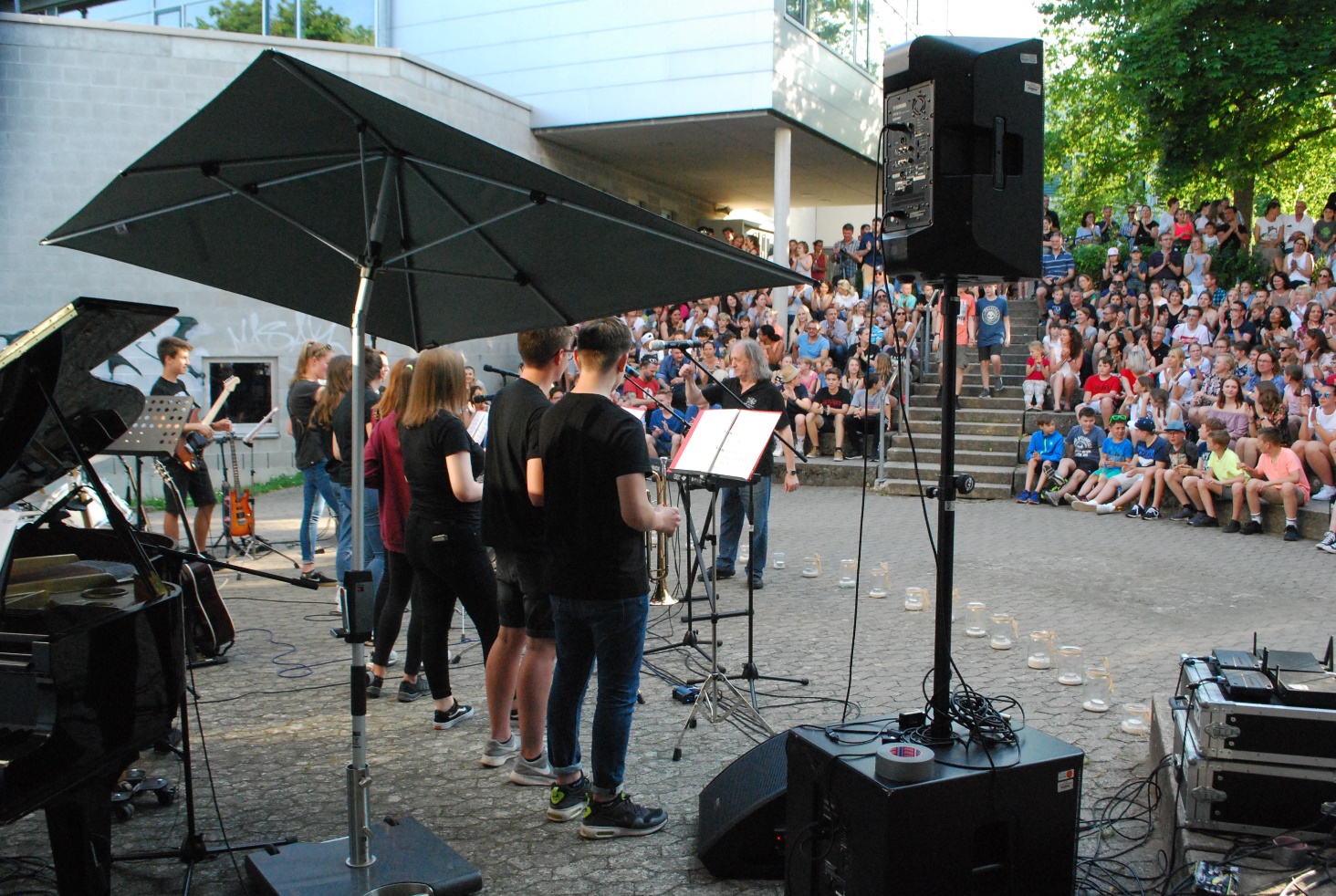 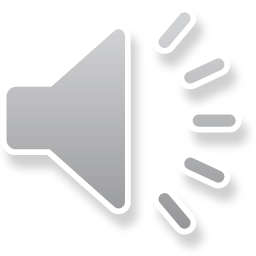 € 500
Wie nennt sich die Veranstaltung, die alle zwei Jahre sattfindet?
Sonnemann bockt
Sonnemann schockt
Sonnemann rockt
Sonnemann zockt
D:
C:
B:
A:
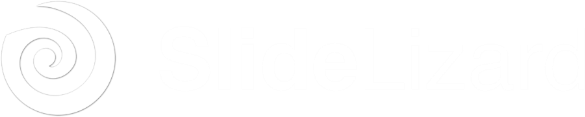 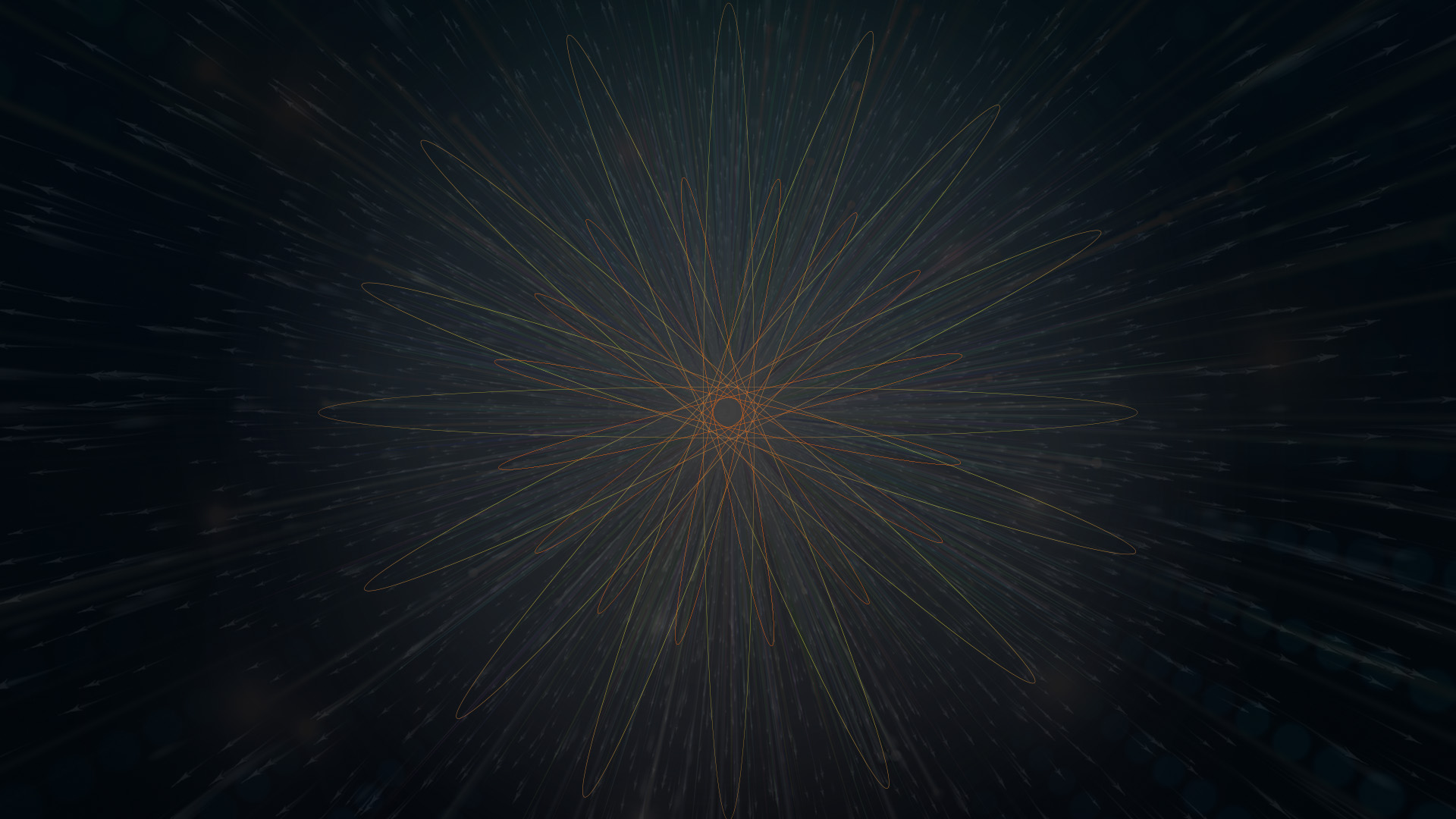 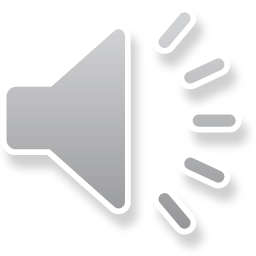 15
14
13
12
11
10
9
8
7
6
5
4
3
2
1
€ 1 MILLION
€ 500.000
€ 125.000
€ 64.000
€ 32.000
€ 16.000
€ 8.000
€ 4.000
€ 2.000
€ 1.000
€ 500
€ 300
€ 200
€ 100
€ 50
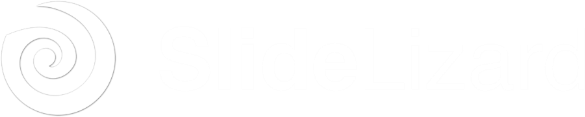 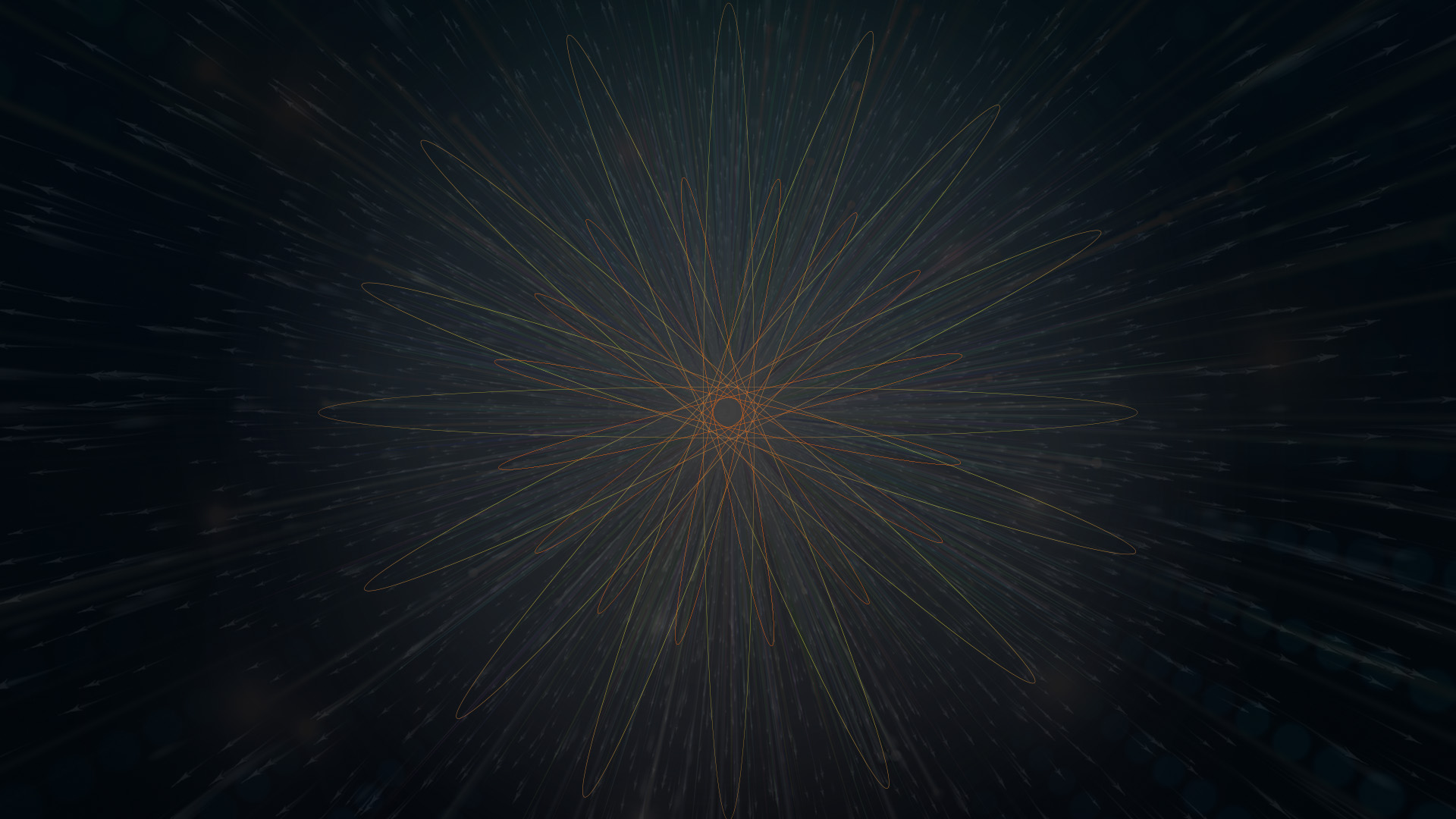 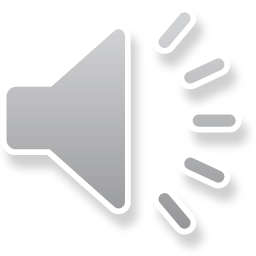 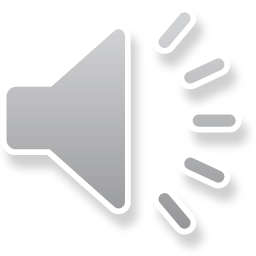 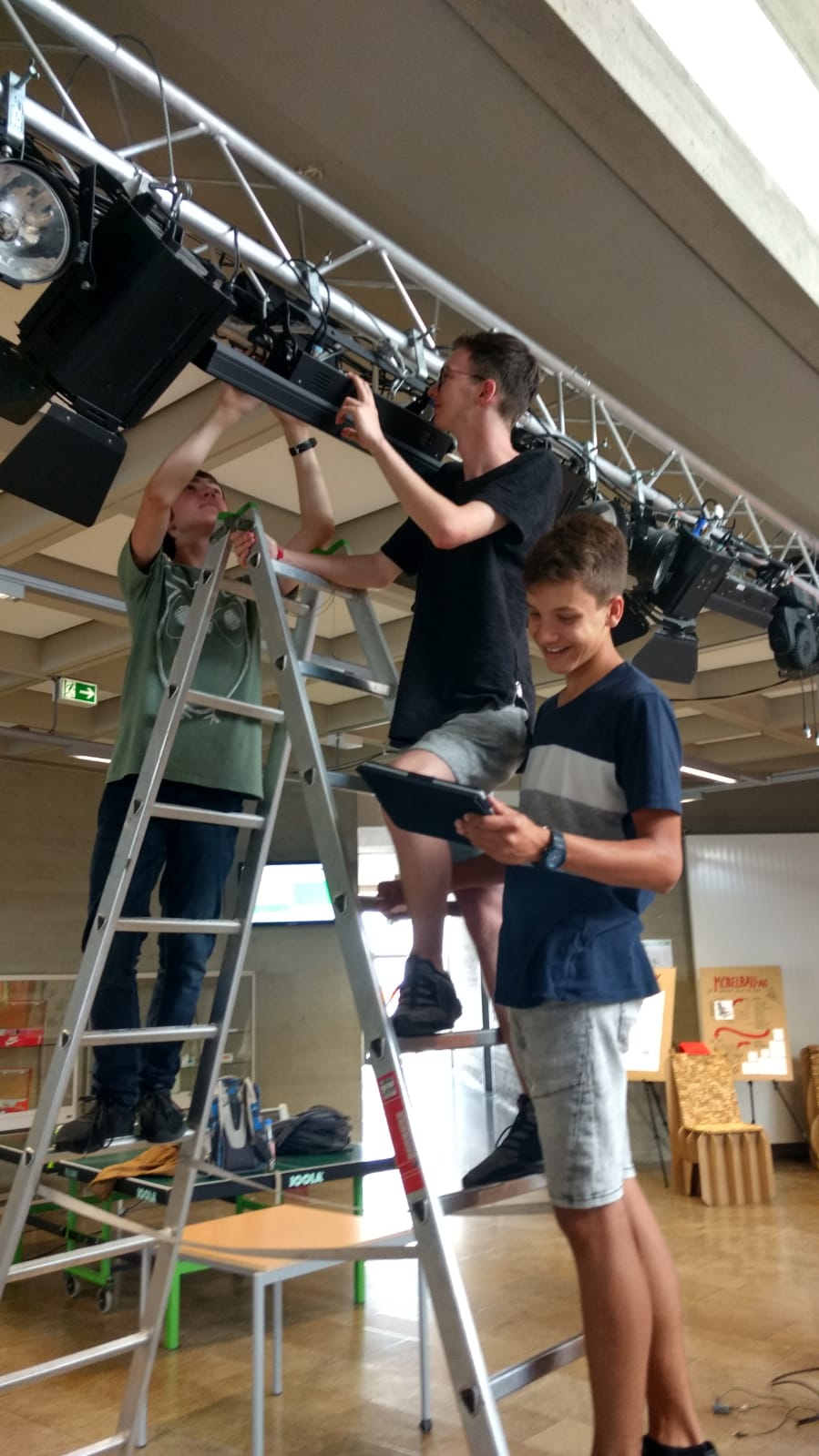 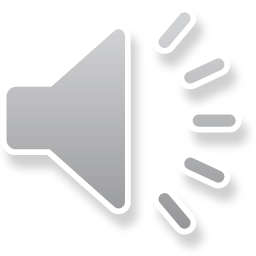 € 1.000
Wer kümmert sich um die Veranstaltungstechnik – Licht und Ton?
“Blitz und Donner GmbH”
Hans und Franz
Das schuleigene Technikteam
Der Chef persönlich
D:
C:
A:
B:
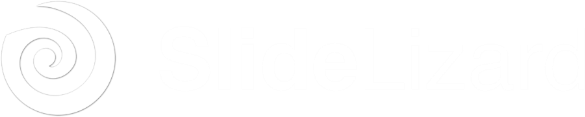 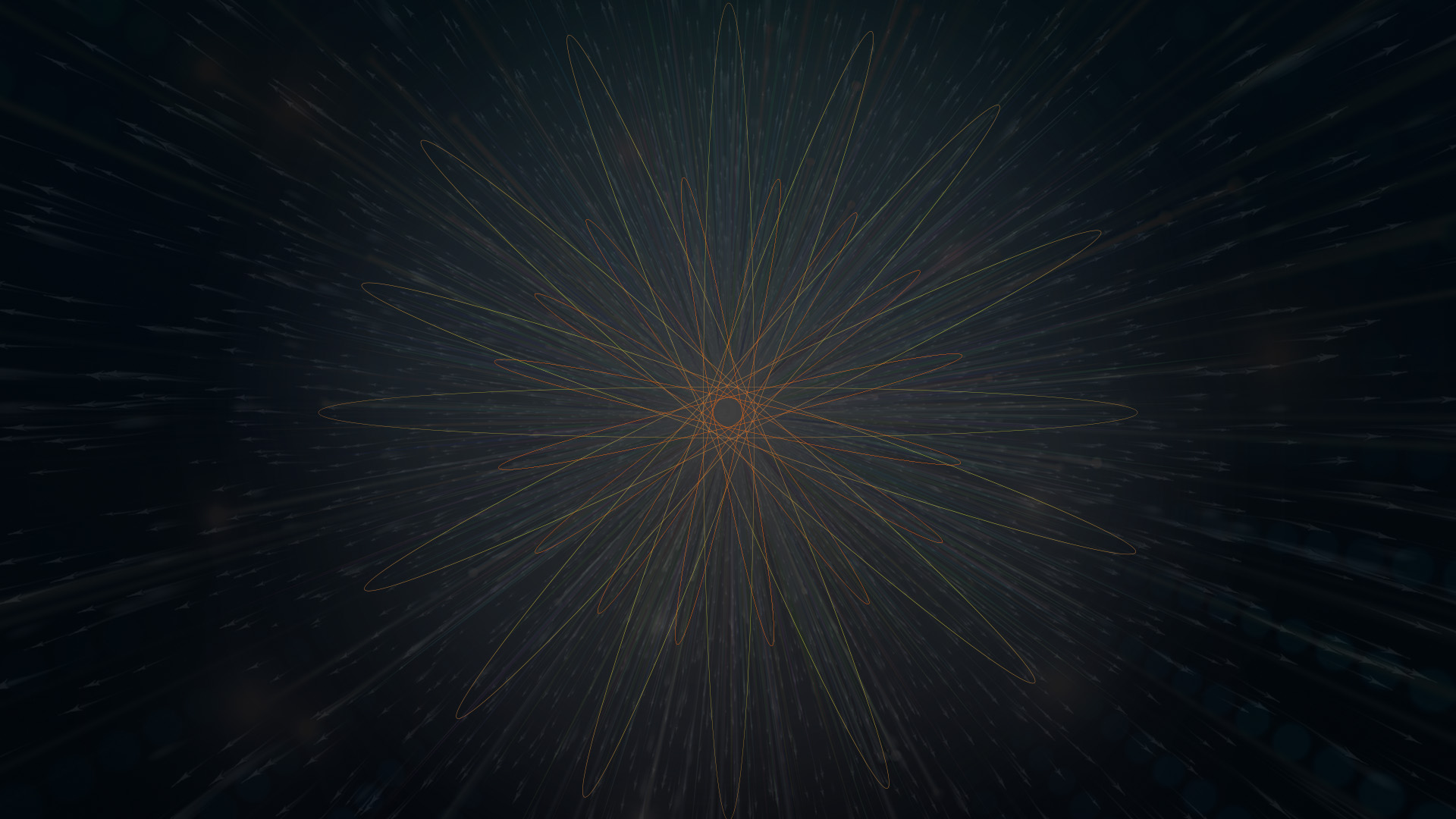 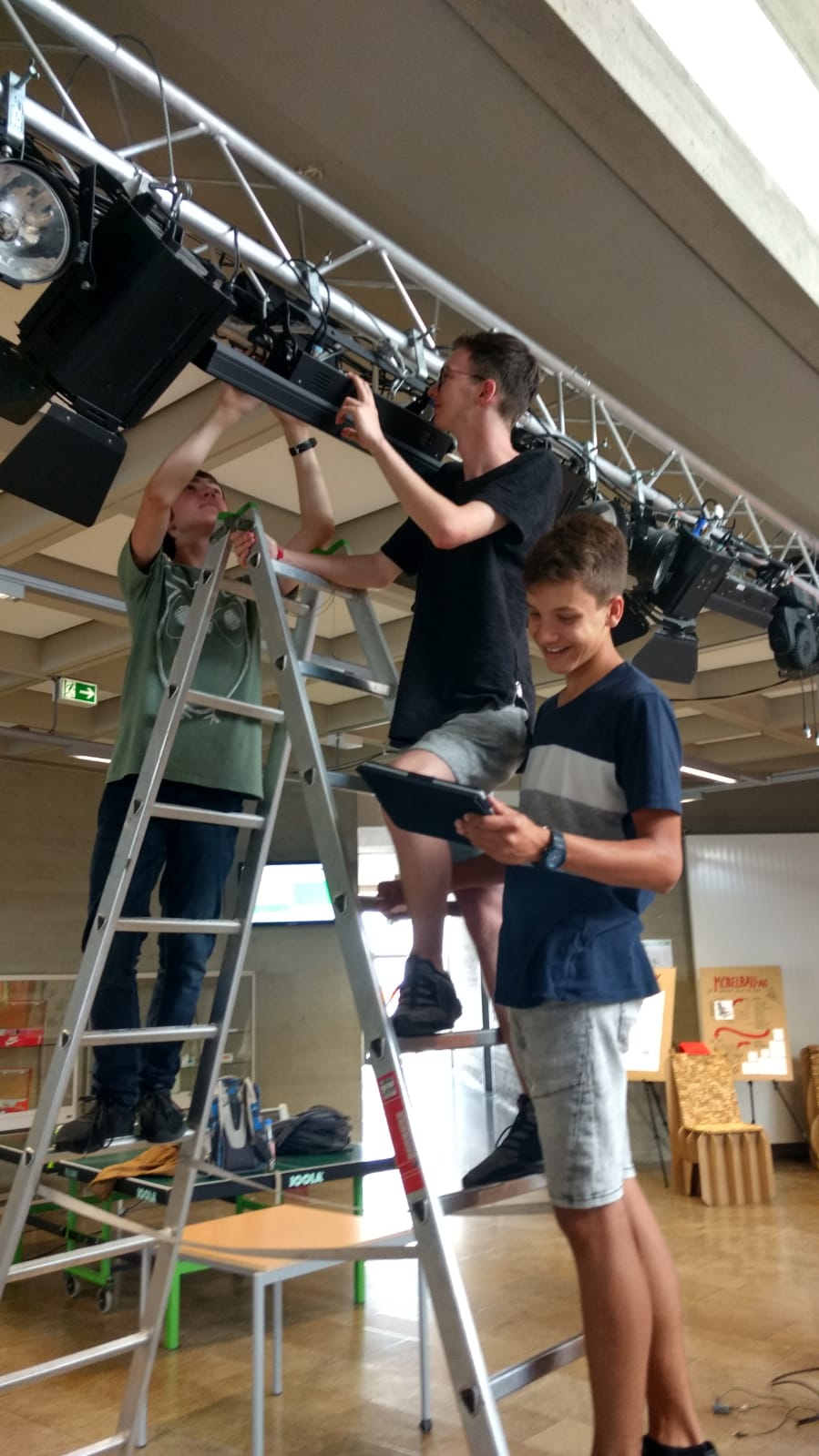 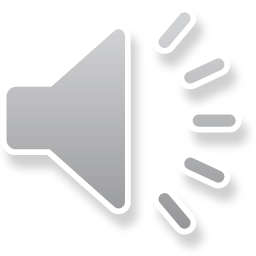 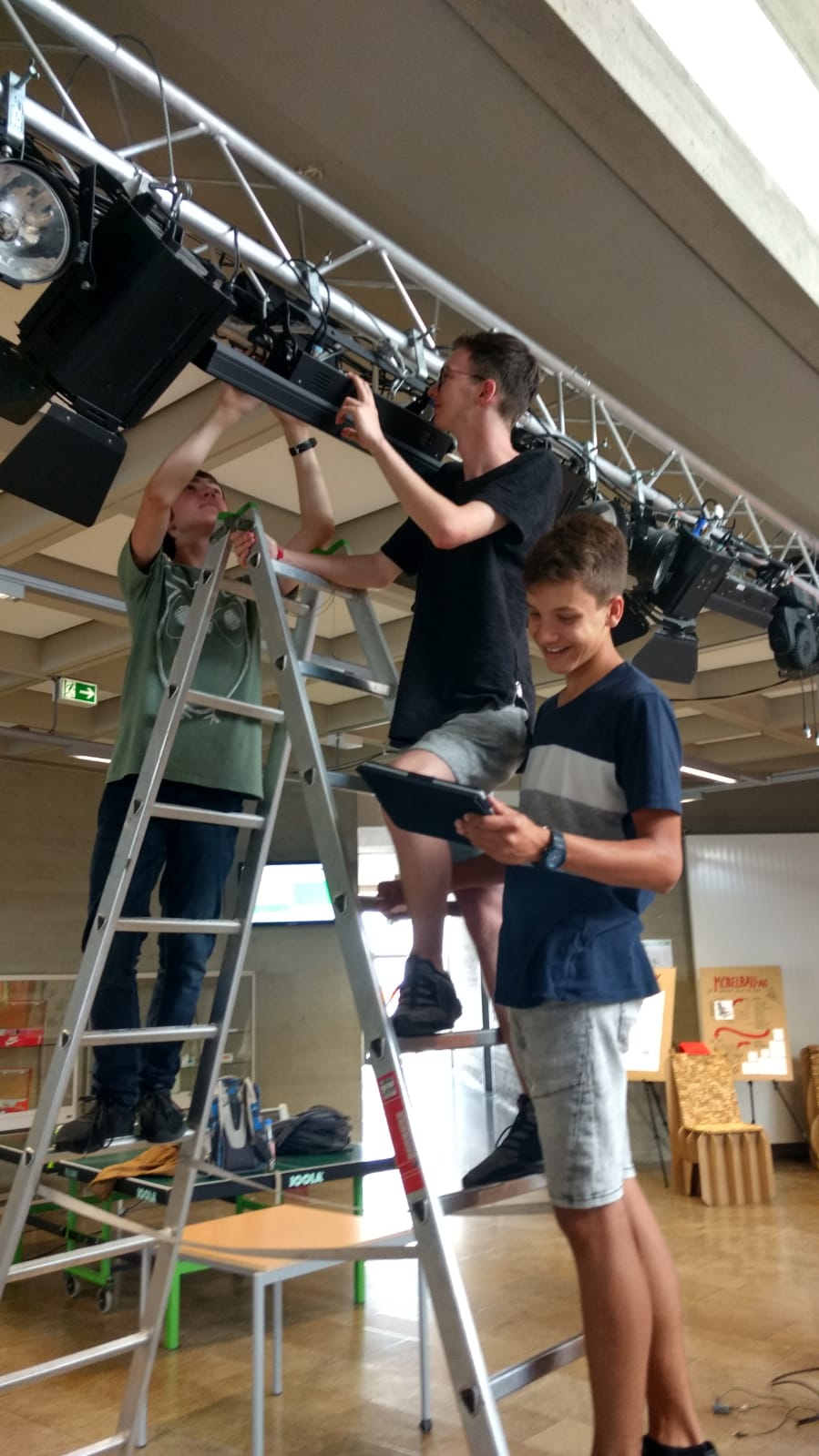 € 1.000
Wer kümmert sich um die Veranstaltungstechnik – Licht und Ton?
“Blitz und Donner GmbH”
Hans und Franz
Der Chef persönlich
Das schuleigene Technikteam
D:
C:
B:
A:
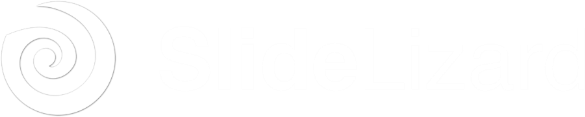 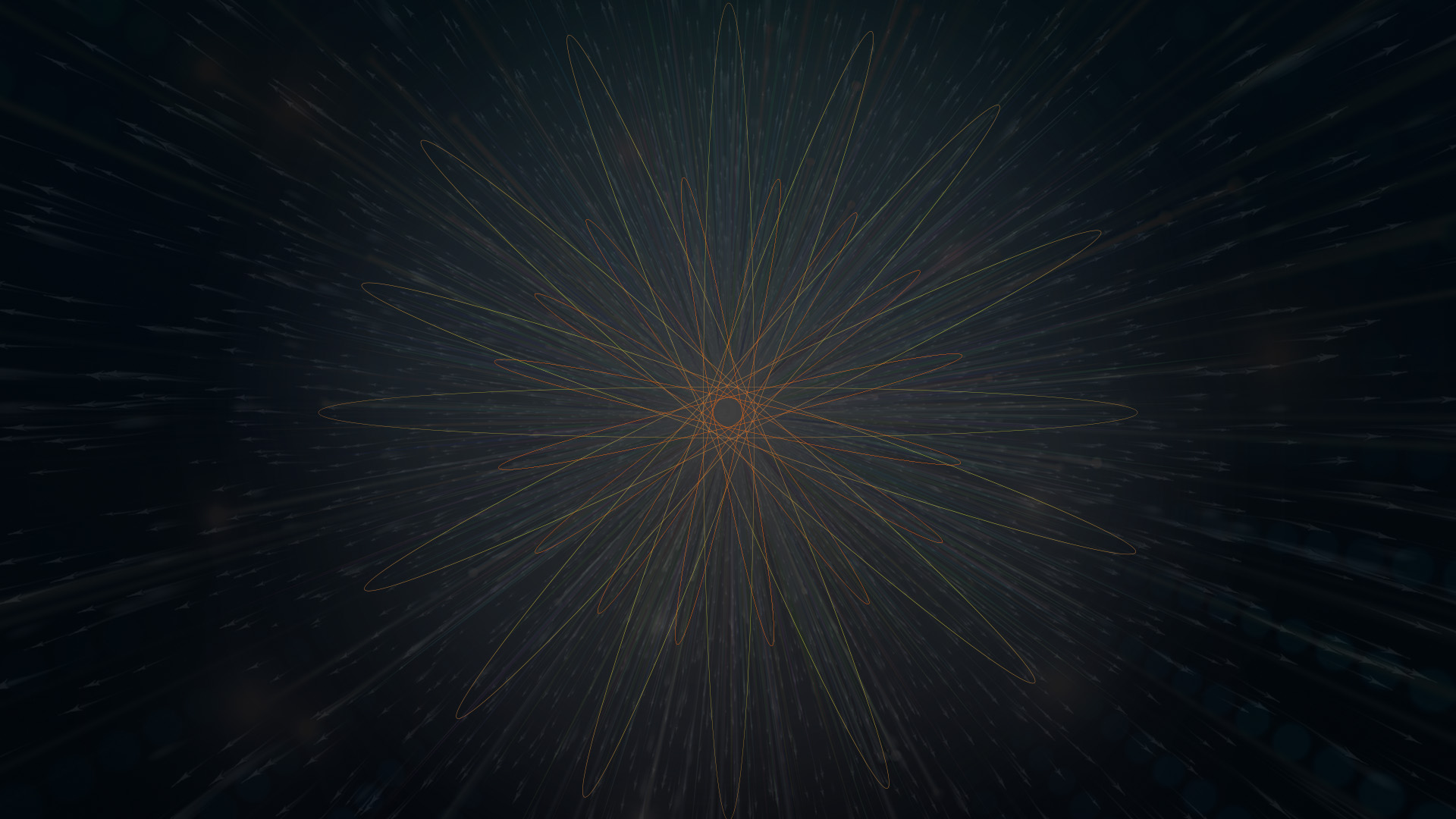 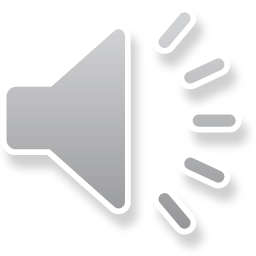 15
14
13
12
11
10
9
8
7
6
5
4
3
2
1
€ 1 MILLION
€ 500.000
€ 125.000
€ 64.000
€ 32.000
€ 16.000
€ 8.000
€ 4.000
€ 2.000
€ 1.000
€ 500
€ 300
€ 200
€ 100
€ 50
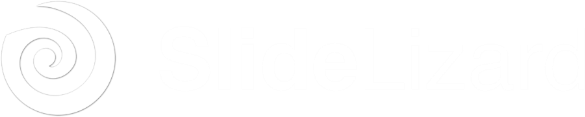 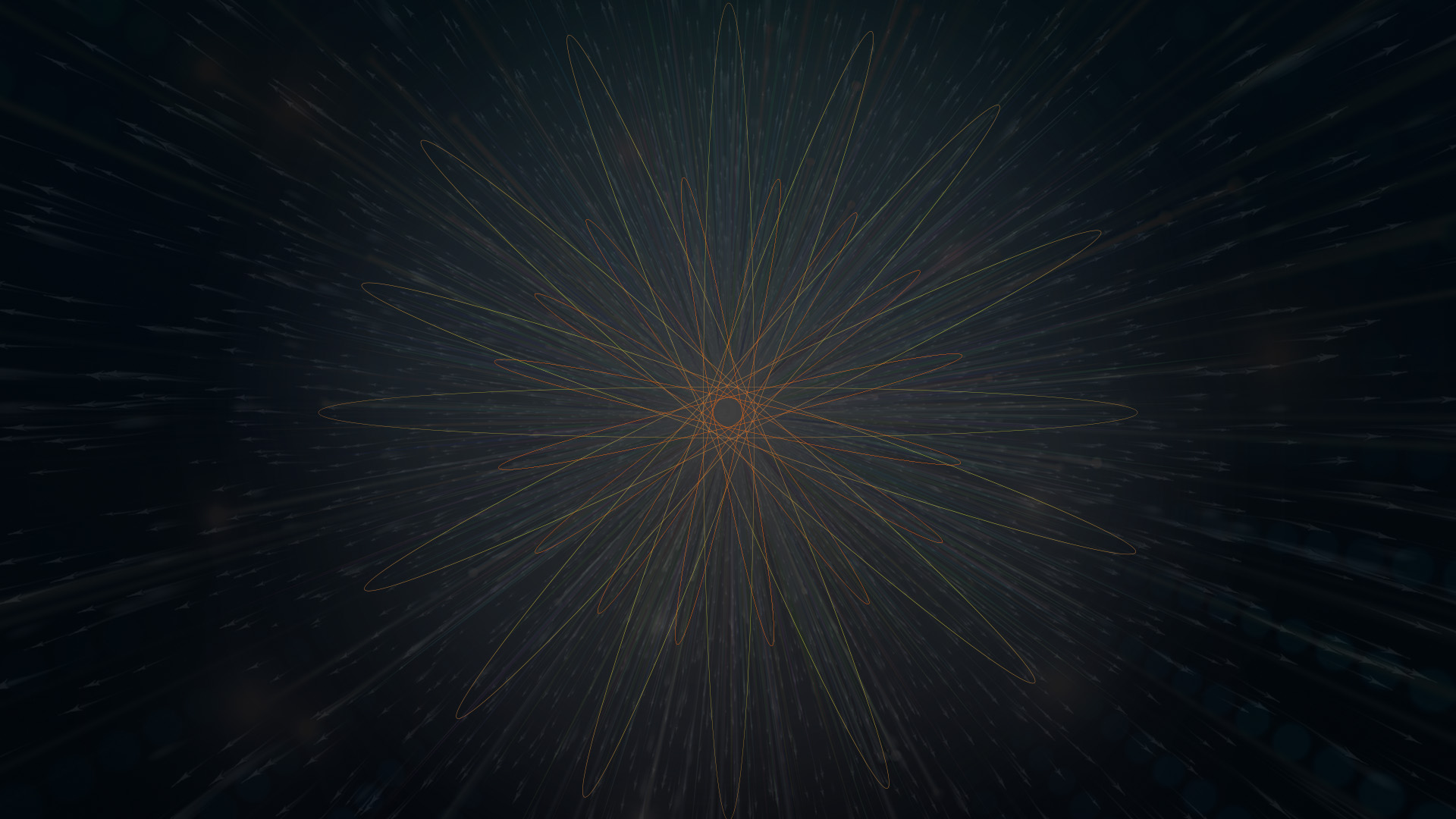 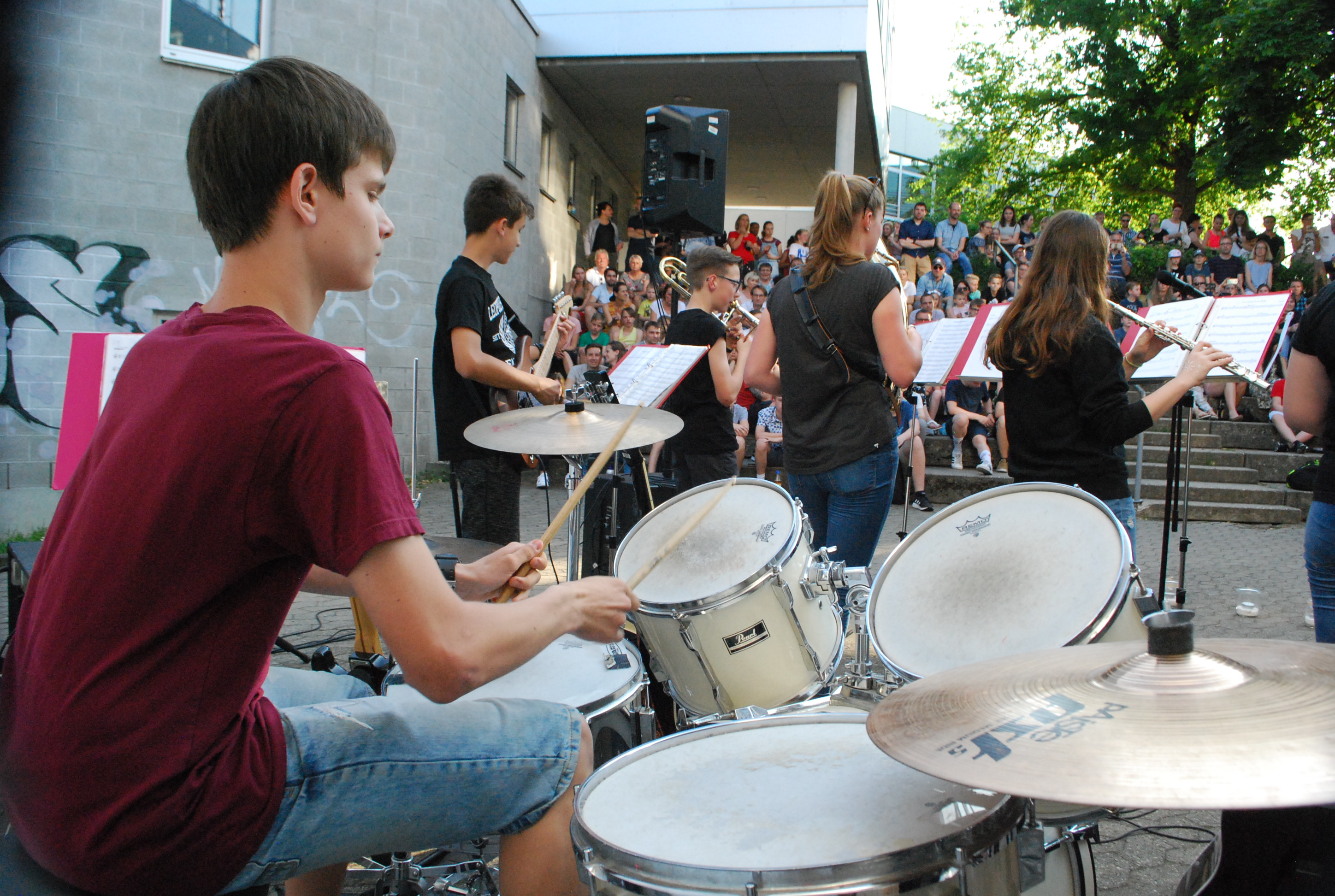 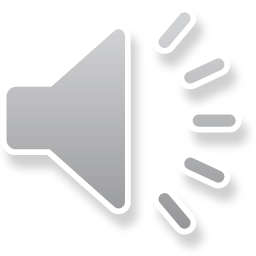 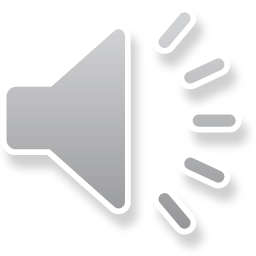 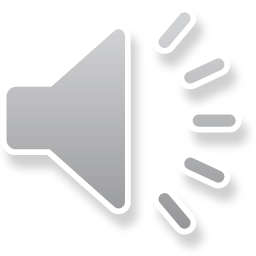 € 2.000
Ein Schlagzeug spielt man mit…
Stöcken
Löffeln
Knüppeln
Stäbchen
D:
C:
A:
B:
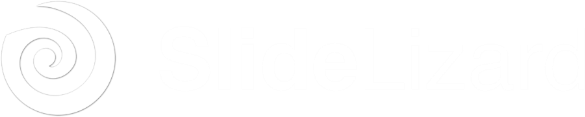 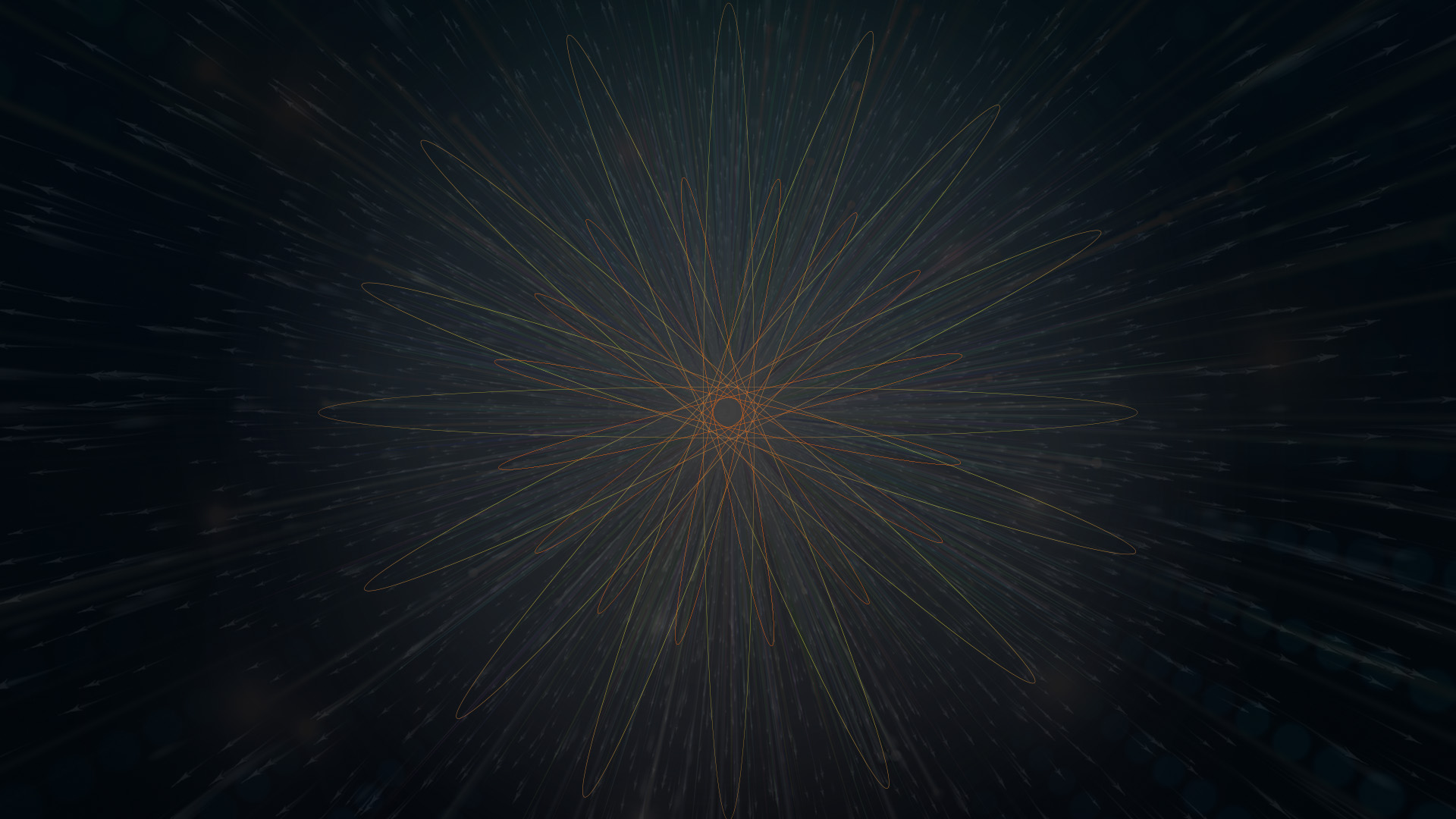 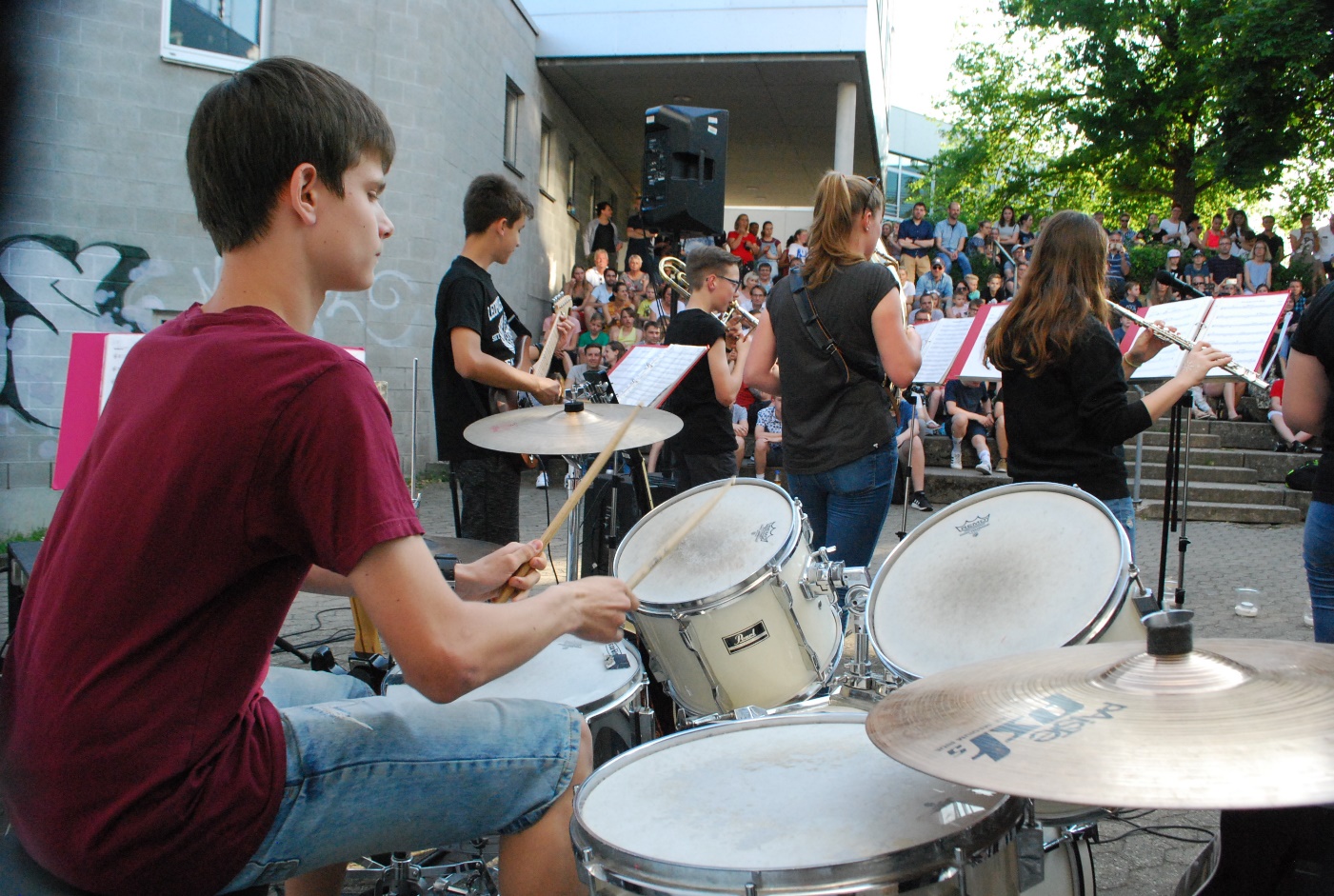 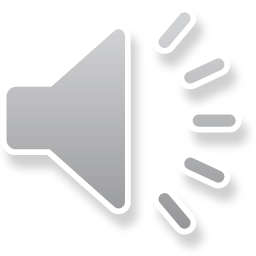 € 2.000
Ein Schlagzeug spielt man mit…
Stöcken
Löffeln
Stäbchen
Knüppeln
D:
C:
B:
A:
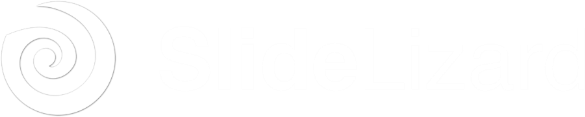 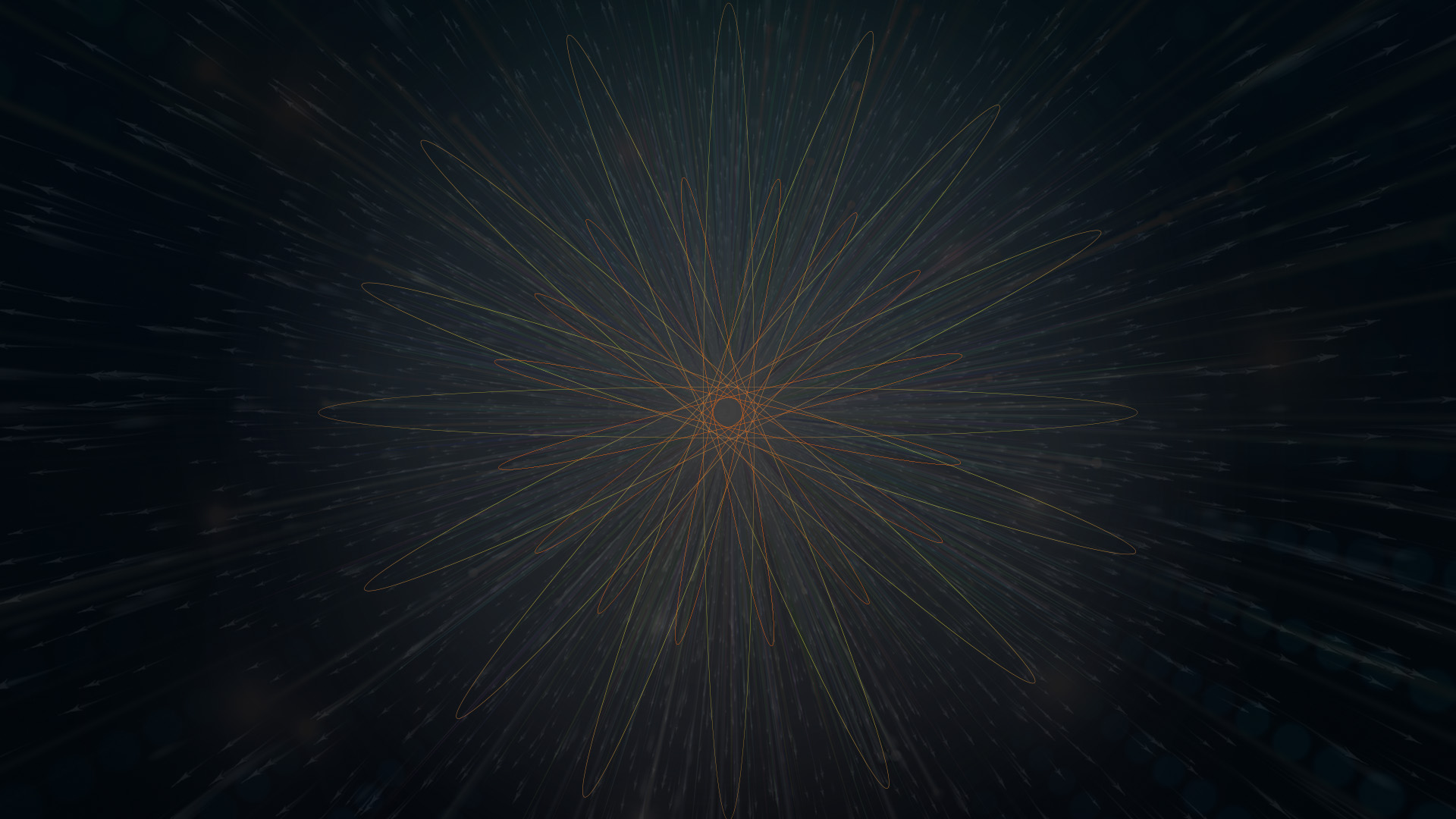 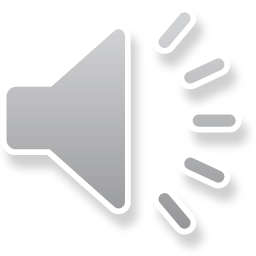 15
14
13
12
11
10
9
8
7
6
5
4
3
2
1
€ 1 MILLION
€ 500.000
€ 125.000
€ 64.000
€ 32.000
€ 16.000
€ 8.000
€ 4.000
€ 2.000
€ 1.000
€ 500
€ 300
€ 200
€ 100
€ 50
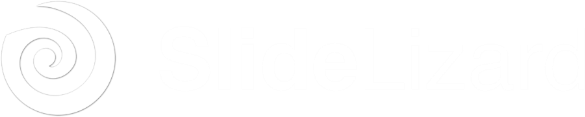 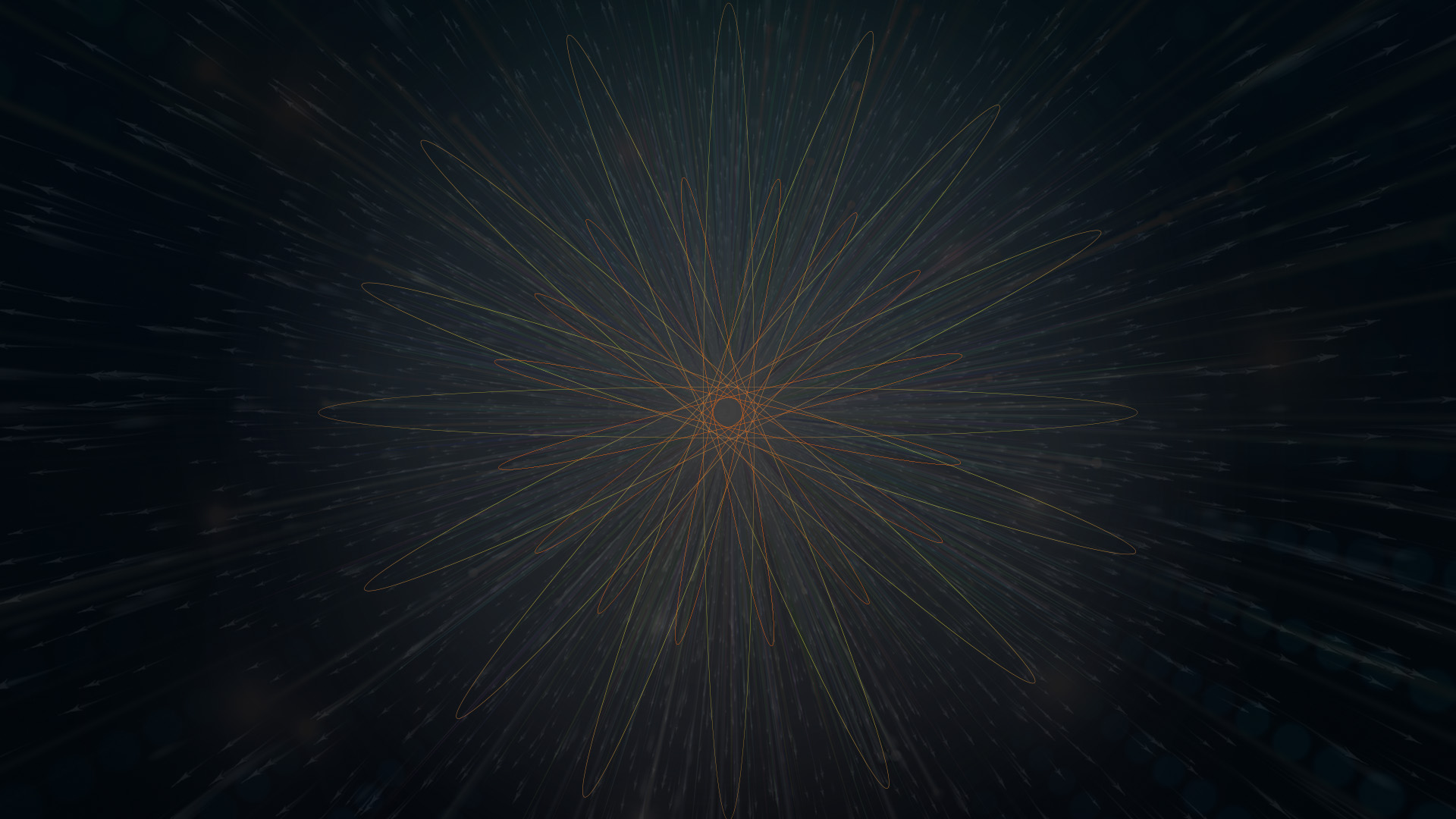 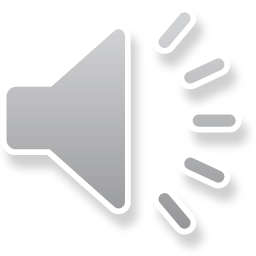 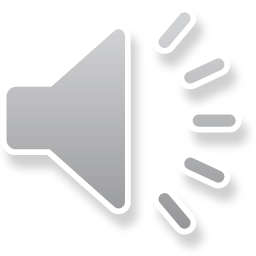 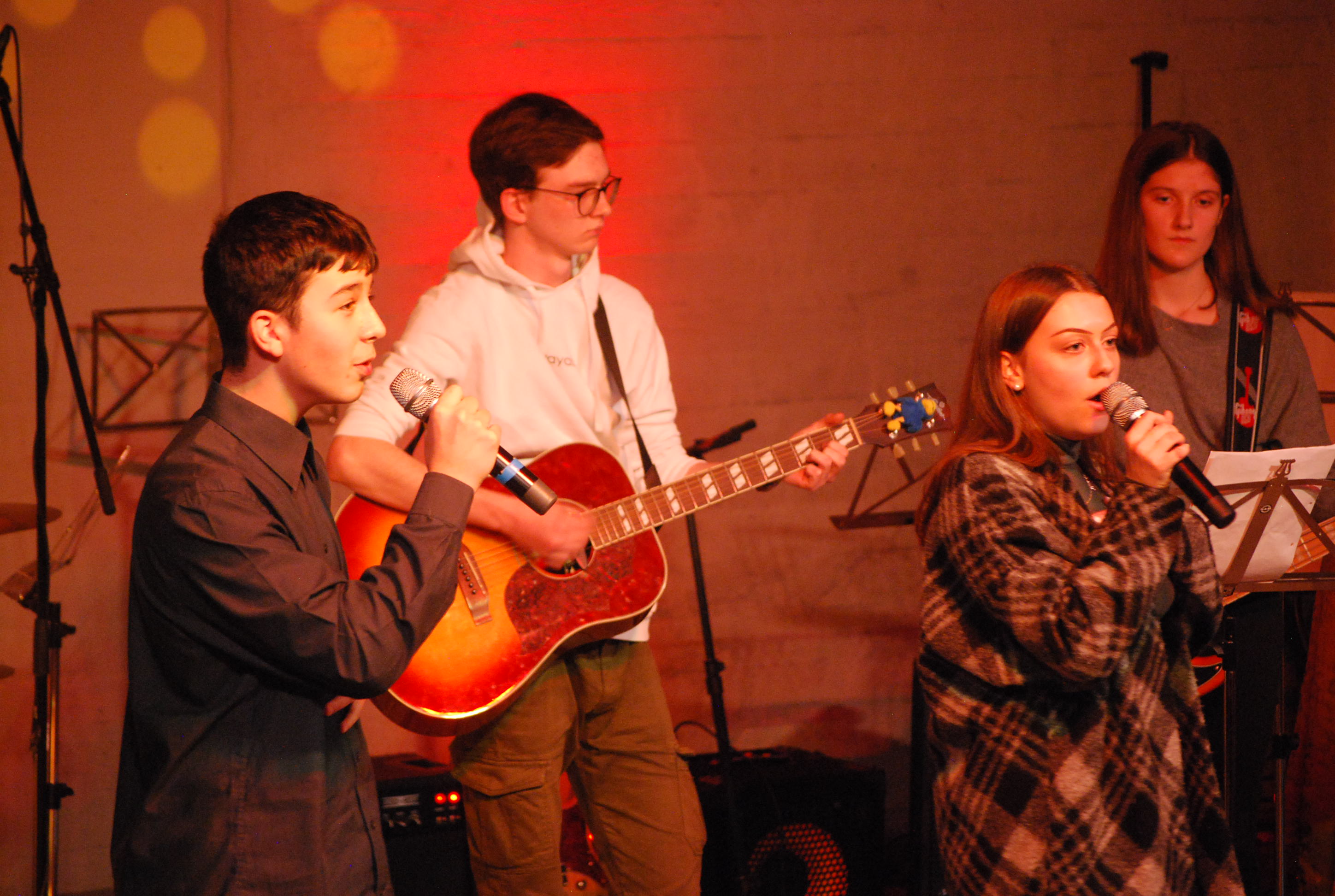 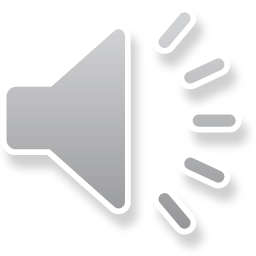 € 4.000
Wie viele Saiten hat eigentlich eine Gitarre?
sechs
eine Vorder-, eine Rück-
drei
vierzehn
D:
C:
A:
B:
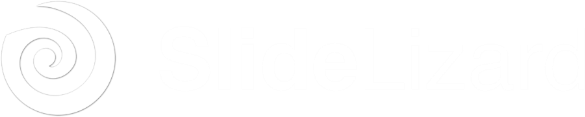 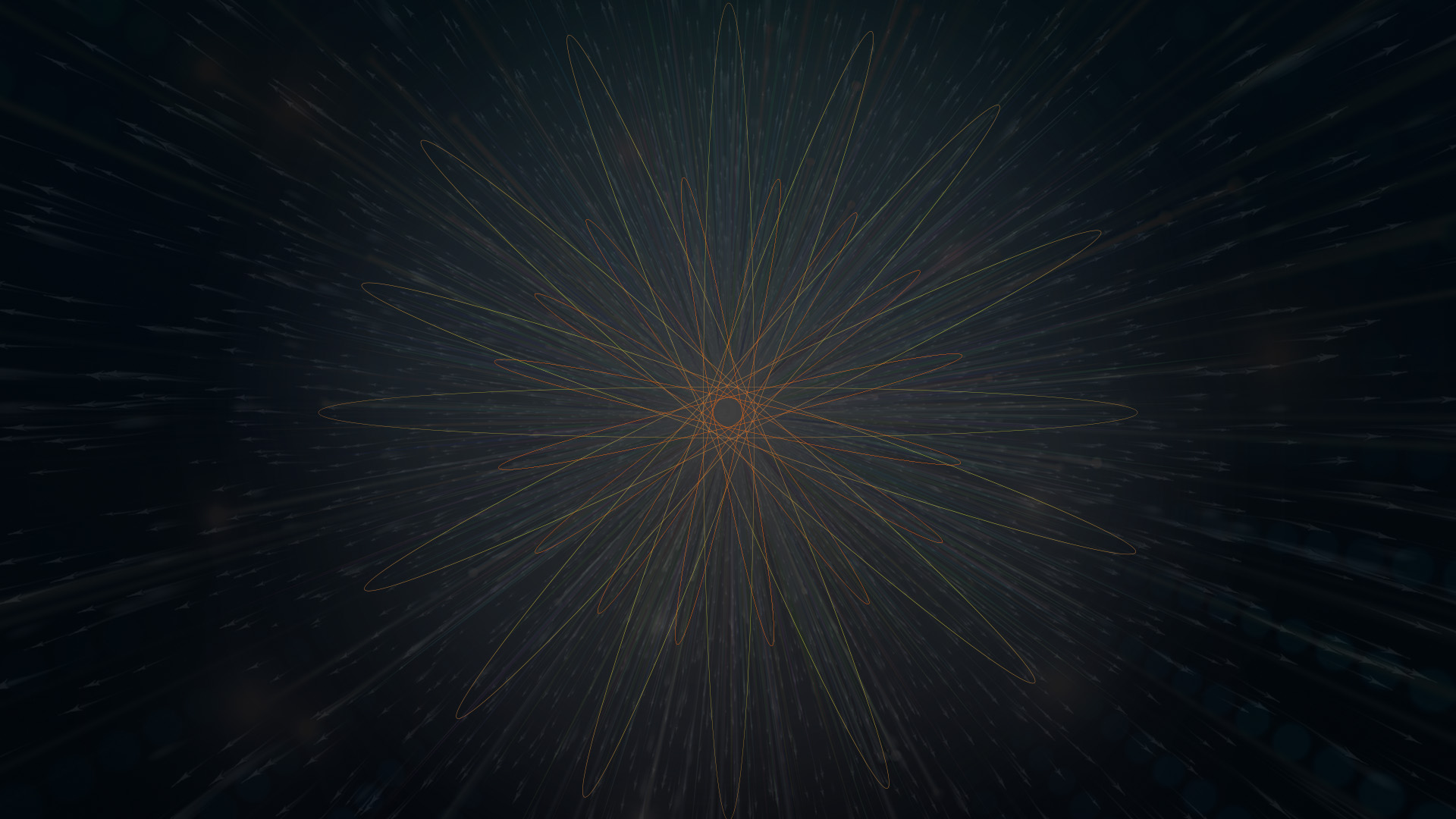 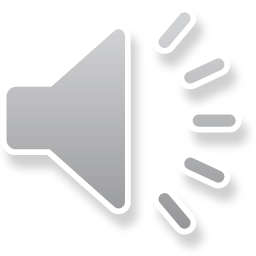 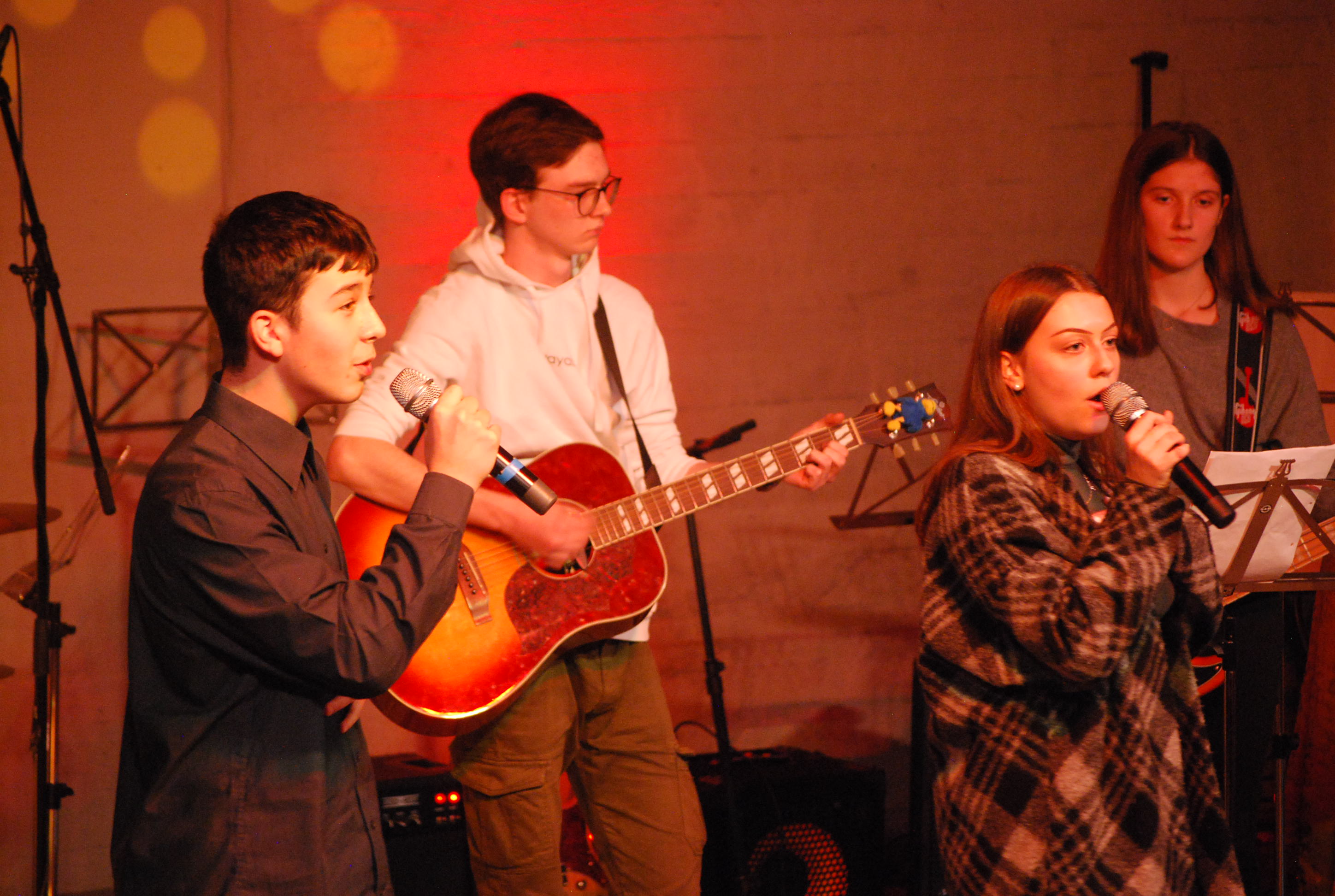 € 4.000
Wie viele Saiten hat eigentlich eine Gitarre?
sechs
eine Vorder-, eine Rück-
vierzehn
drei
A:
D:
C:
B:
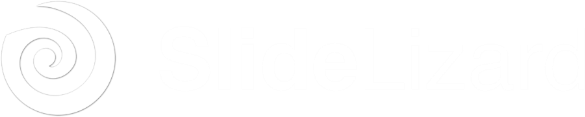 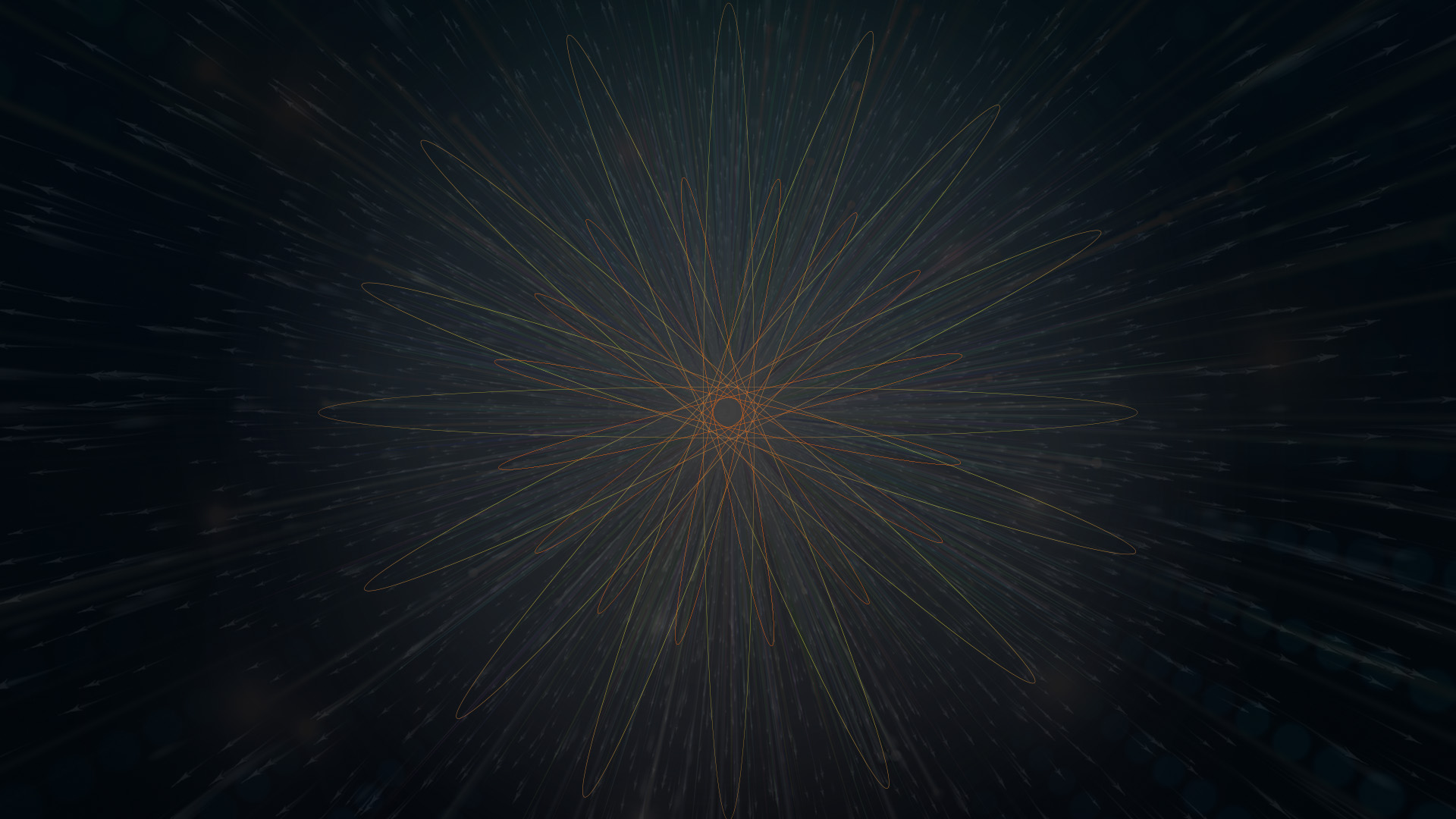 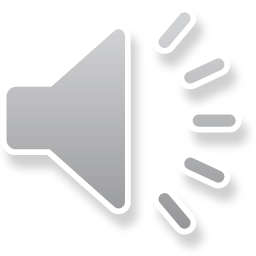 15
14
13
12
11
10
9
8
7
6
5
4
3
2
1
€ 1 MILLION
€ 500.000
€ 125.000
€ 64.000
€ 32.000
€ 16.000
€ 8.000
€ 4.000
€ 2.000
€ 1.000
€ 500
€ 300
€ 200
€ 100
€ 50
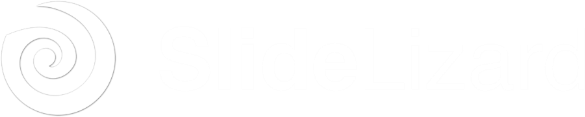 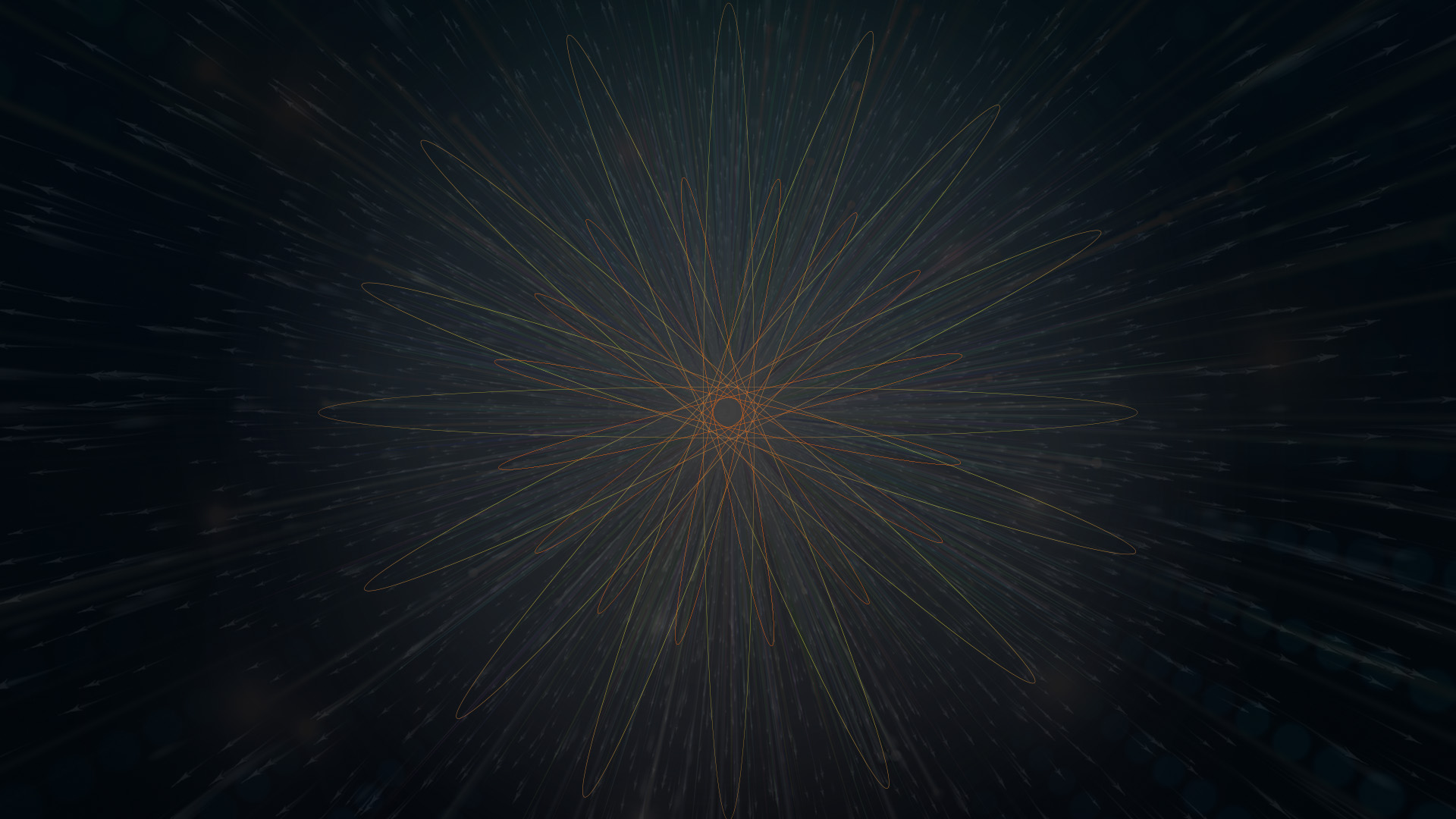 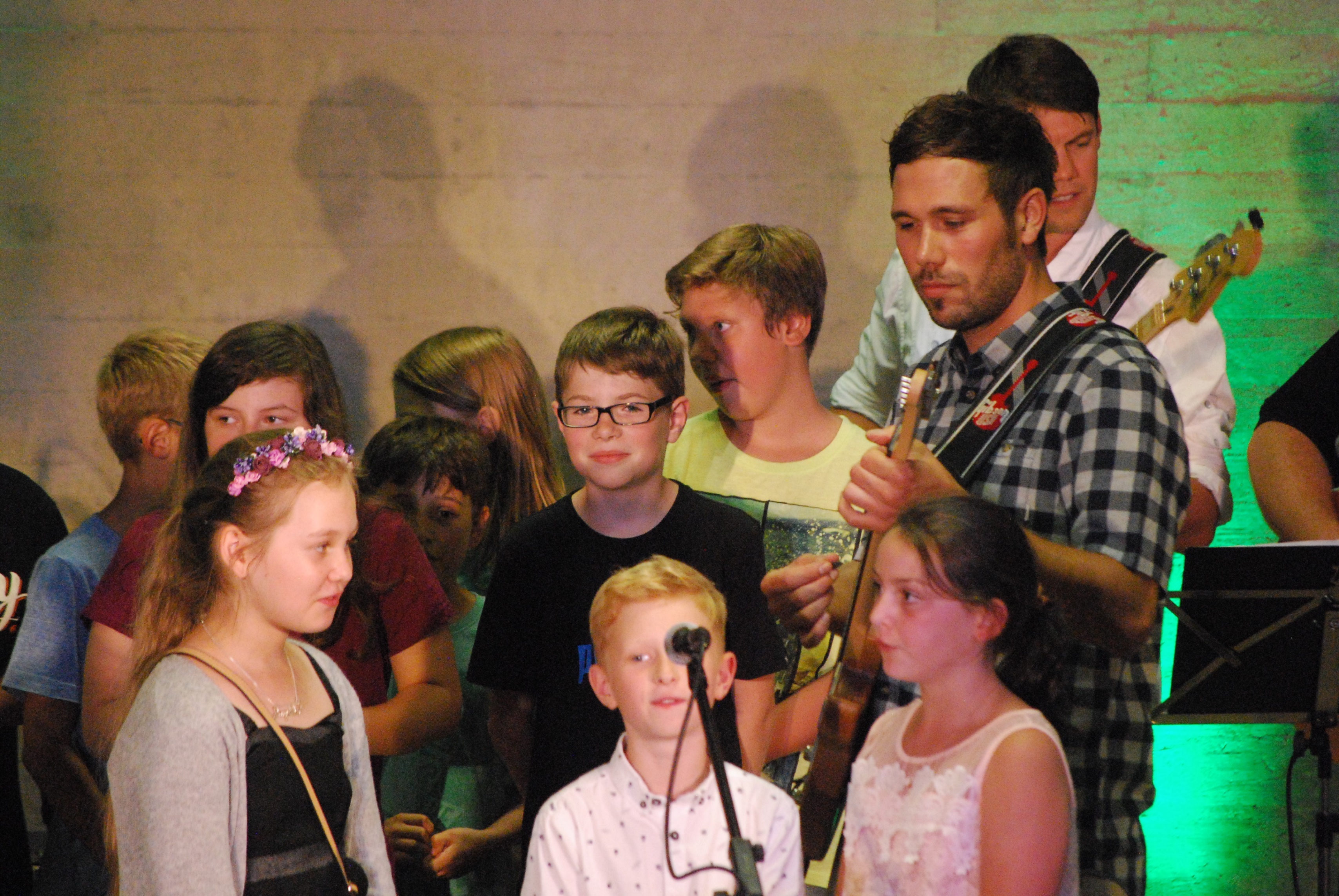 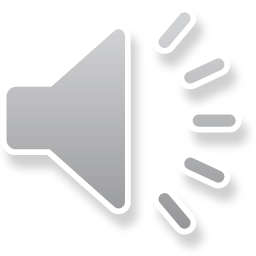 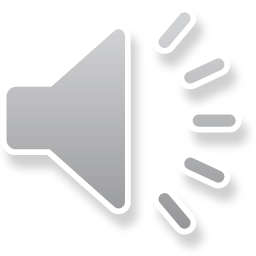 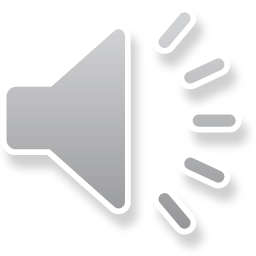 € 8.000
Einige Kinder singen direkt ins …
Susafon
Montafon
Mikrofon
Telefon
D:
C:
A:
B:
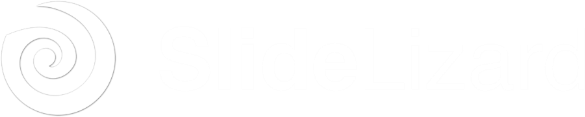 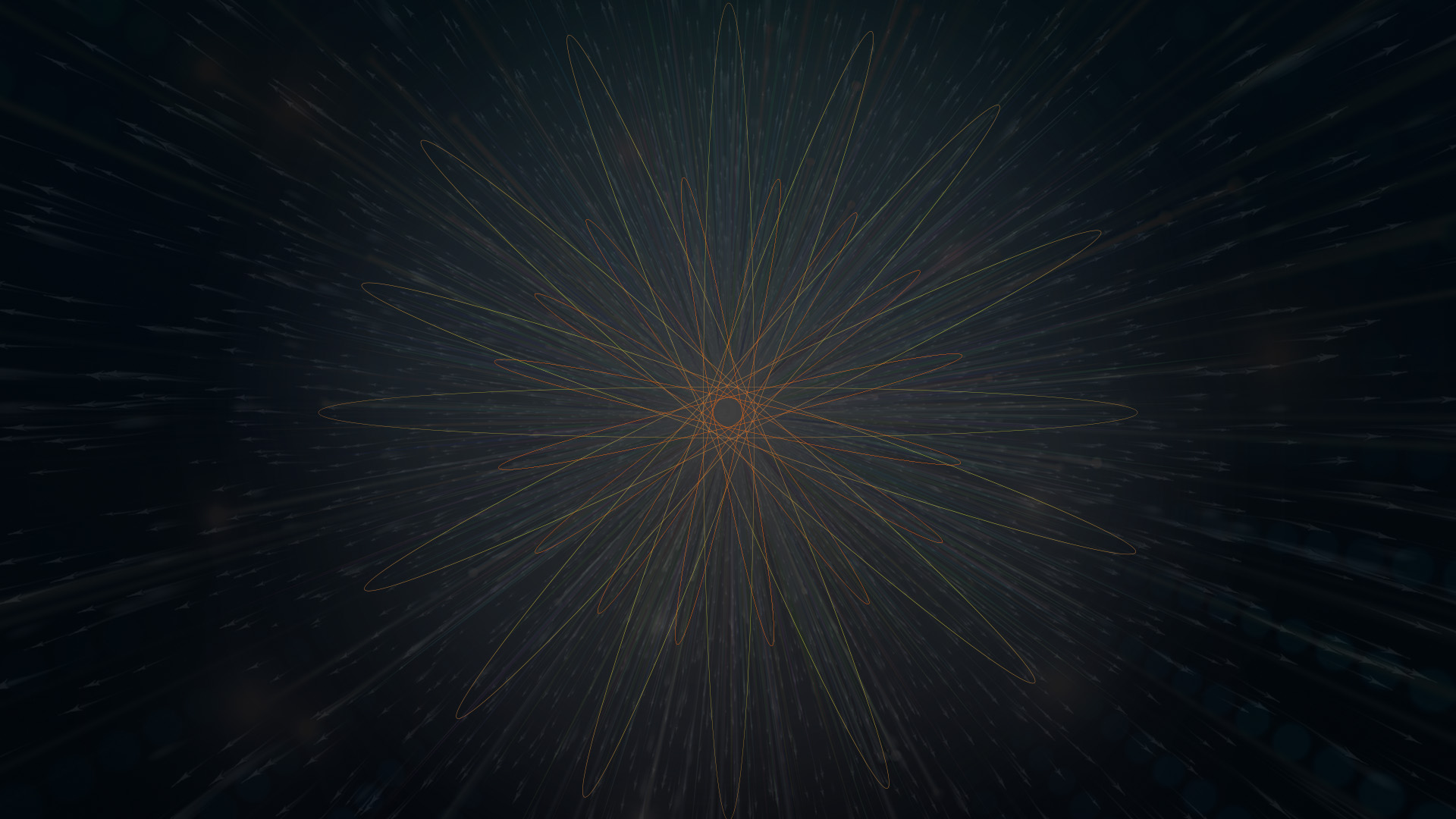 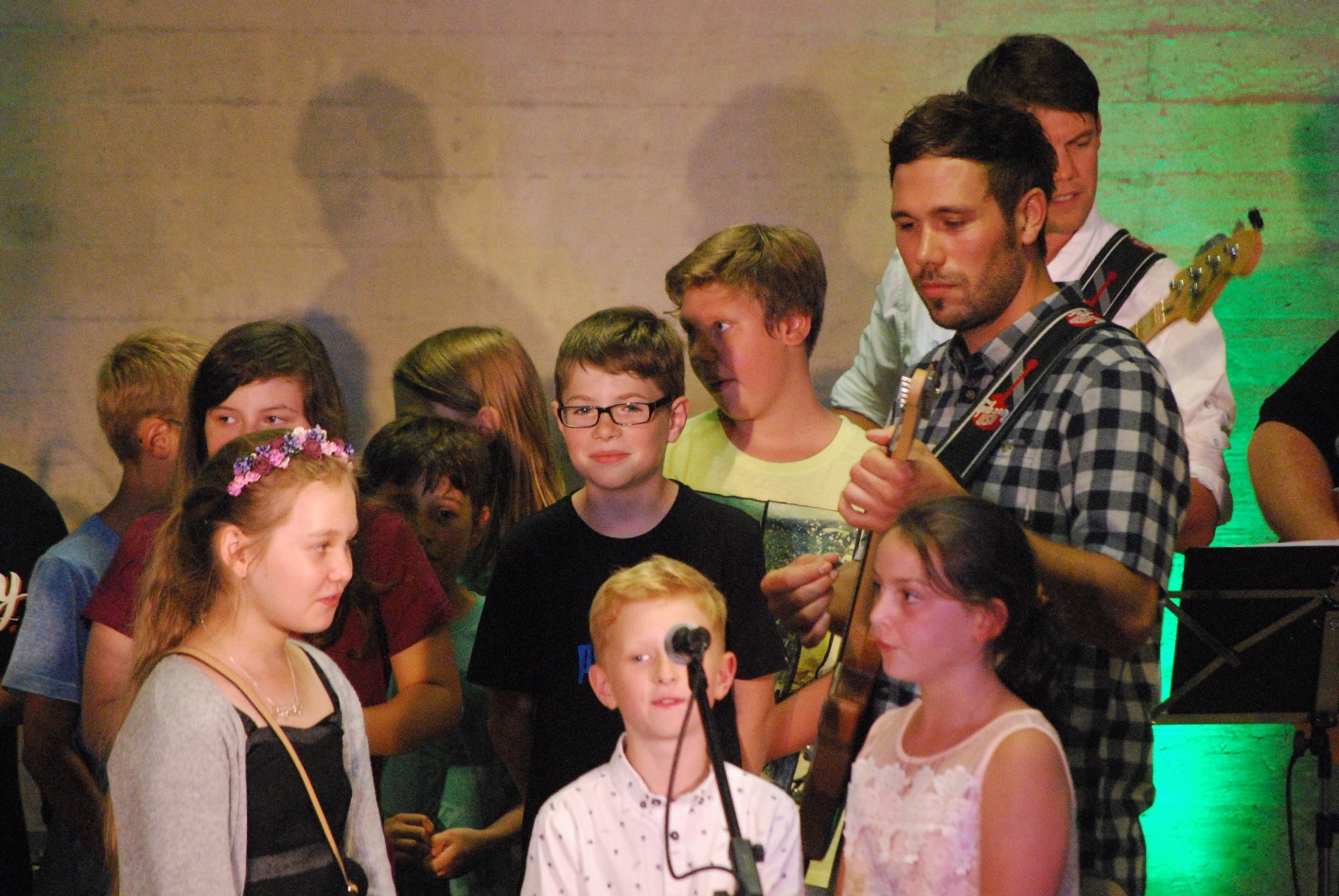 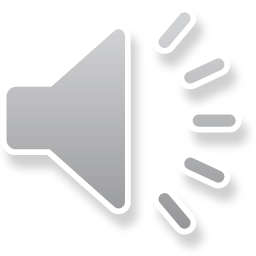 € 8.000
Einige Kinder singen direkt ins …
Susafon
Montafon
Telefon
Mikrofon
D:
C:
B:
A:
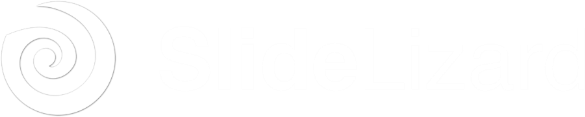 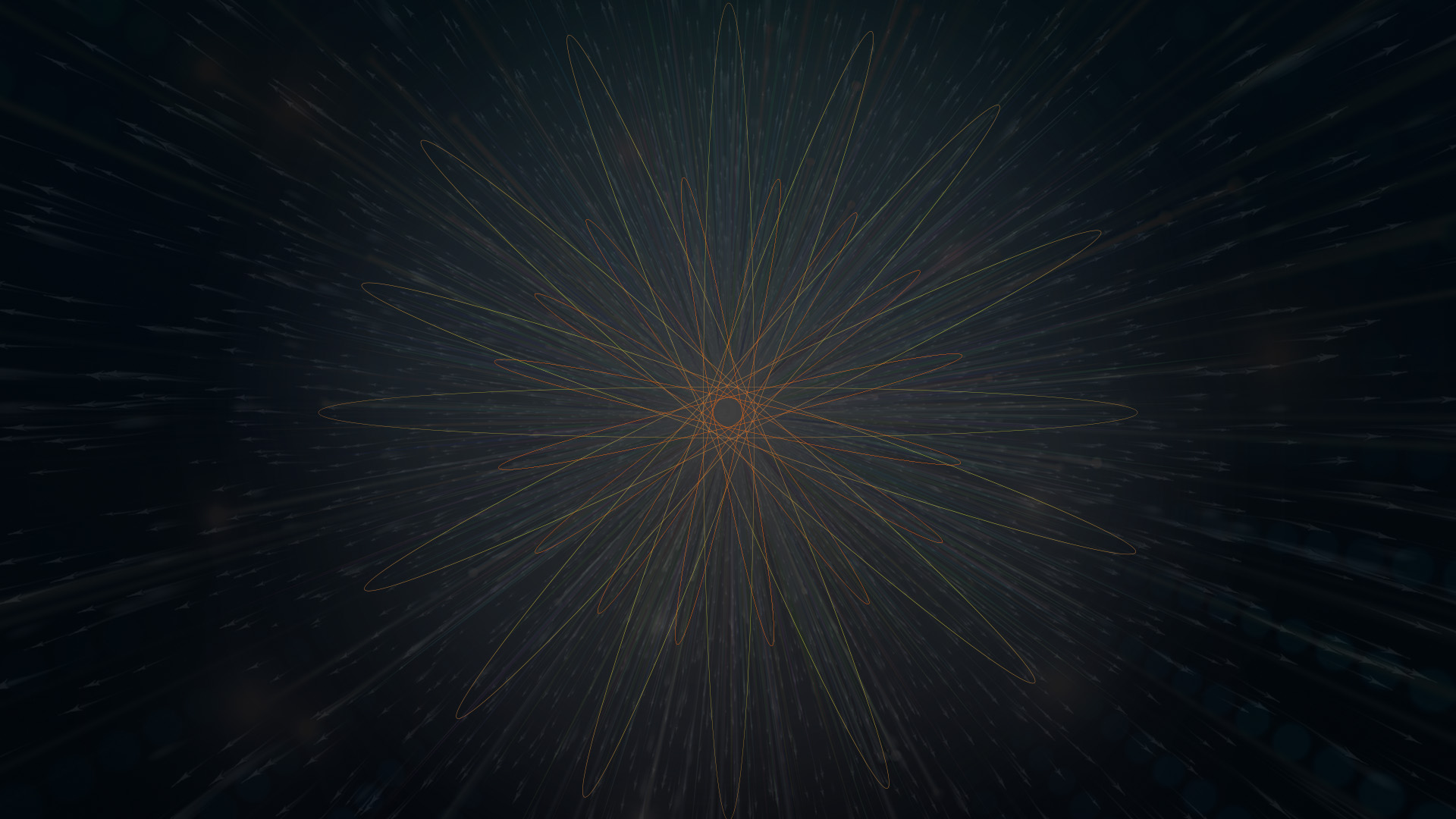 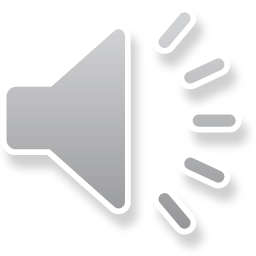 15
14
13
12
11
10
9
8
7
6
5
4
3
2
1
€ 1 MILLION
€ 500.000
€ 125.000
€ 64.000
€ 32.000
€ 16.000
€ 8.000
€ 4.000
€ 2.000
€ 1.000
€ 500
€ 300
€ 200
€ 100
€ 50
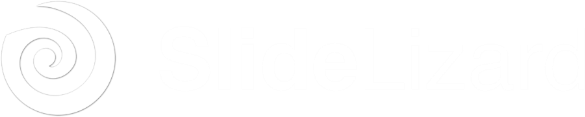 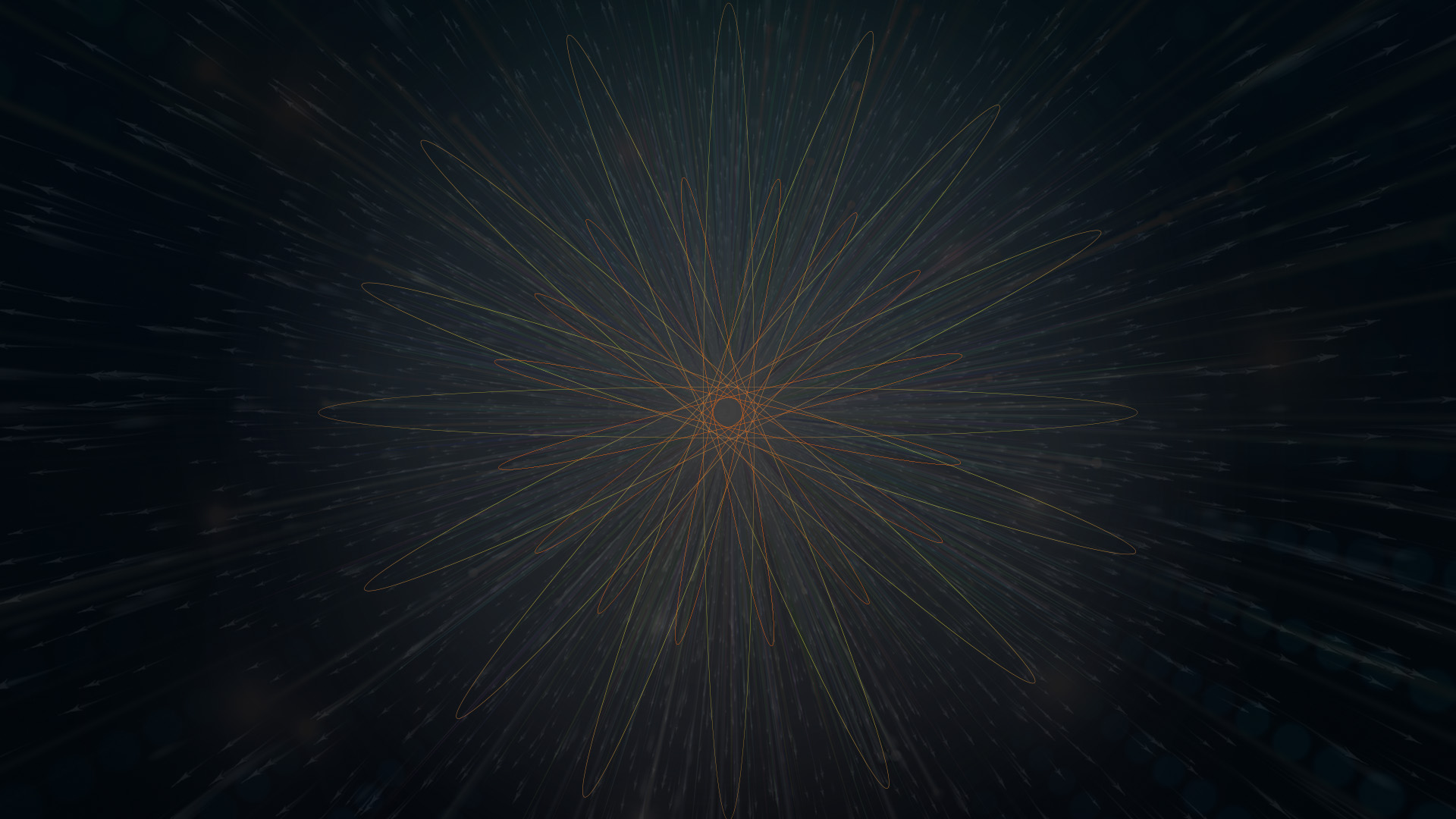 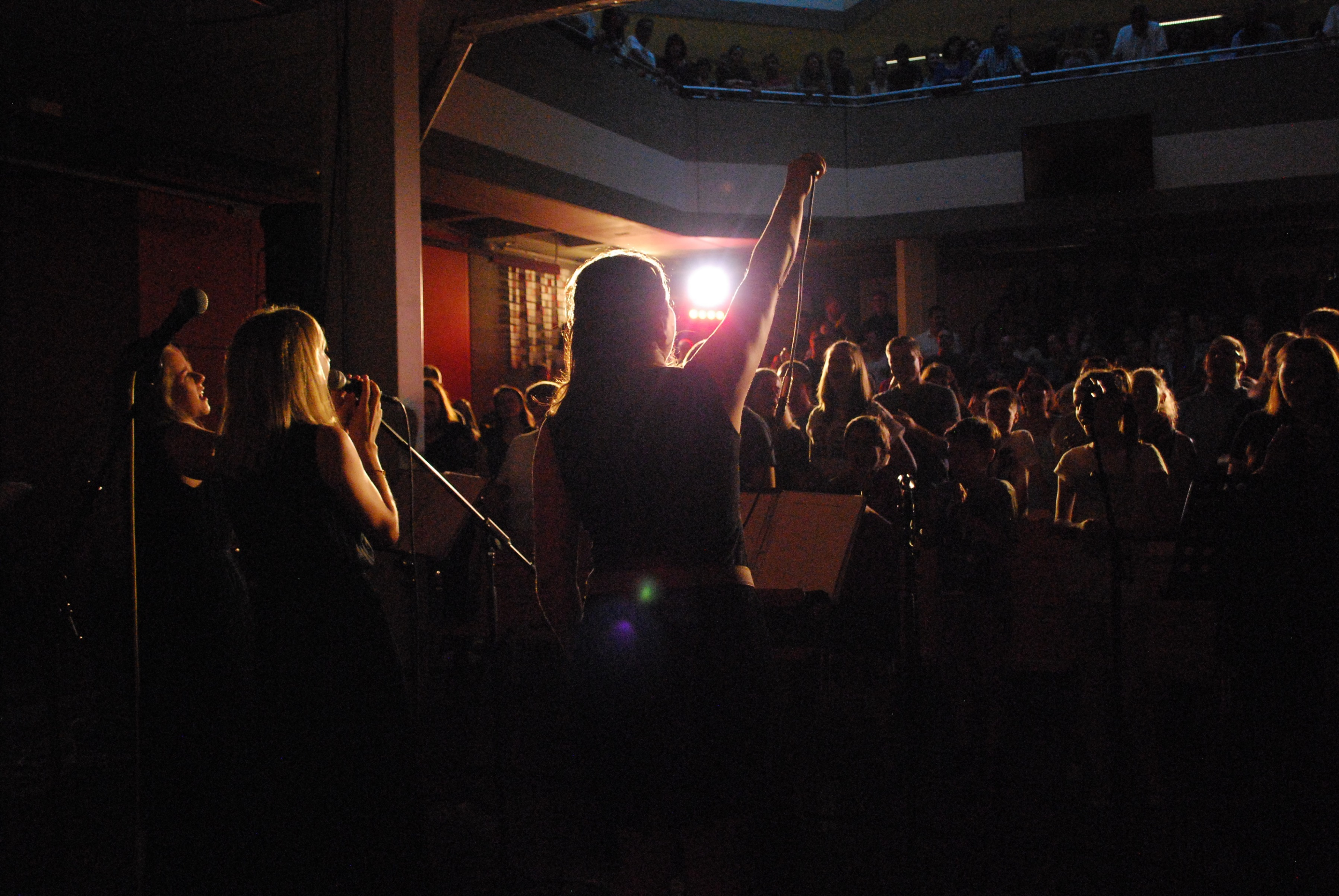 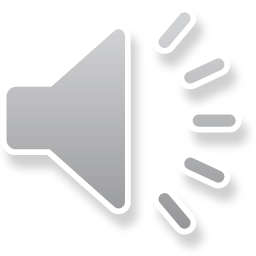 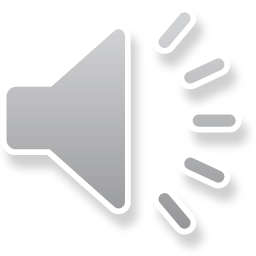 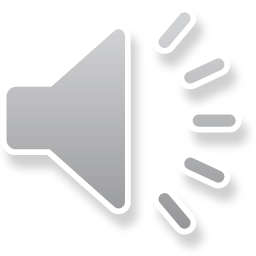 € 16.000
In der Aula haben wir bei Auftritten eine tolle Akkustik und …
Autofähre
Atmosphäre
Konifere
Heliosphäre
D:
C:
A:
B:
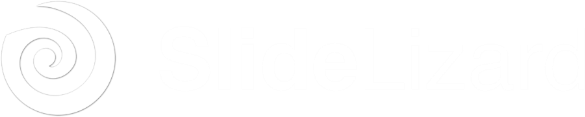 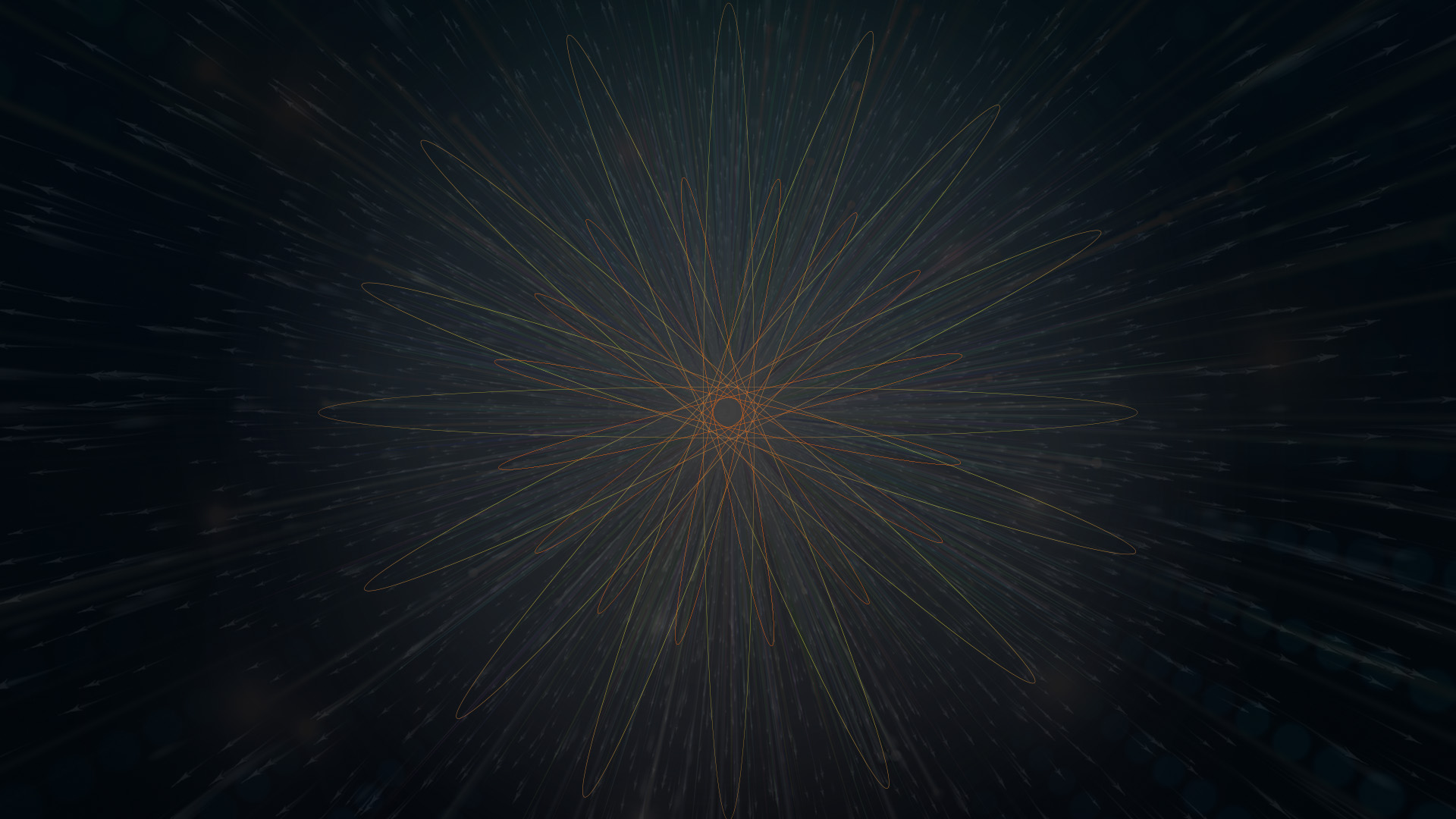 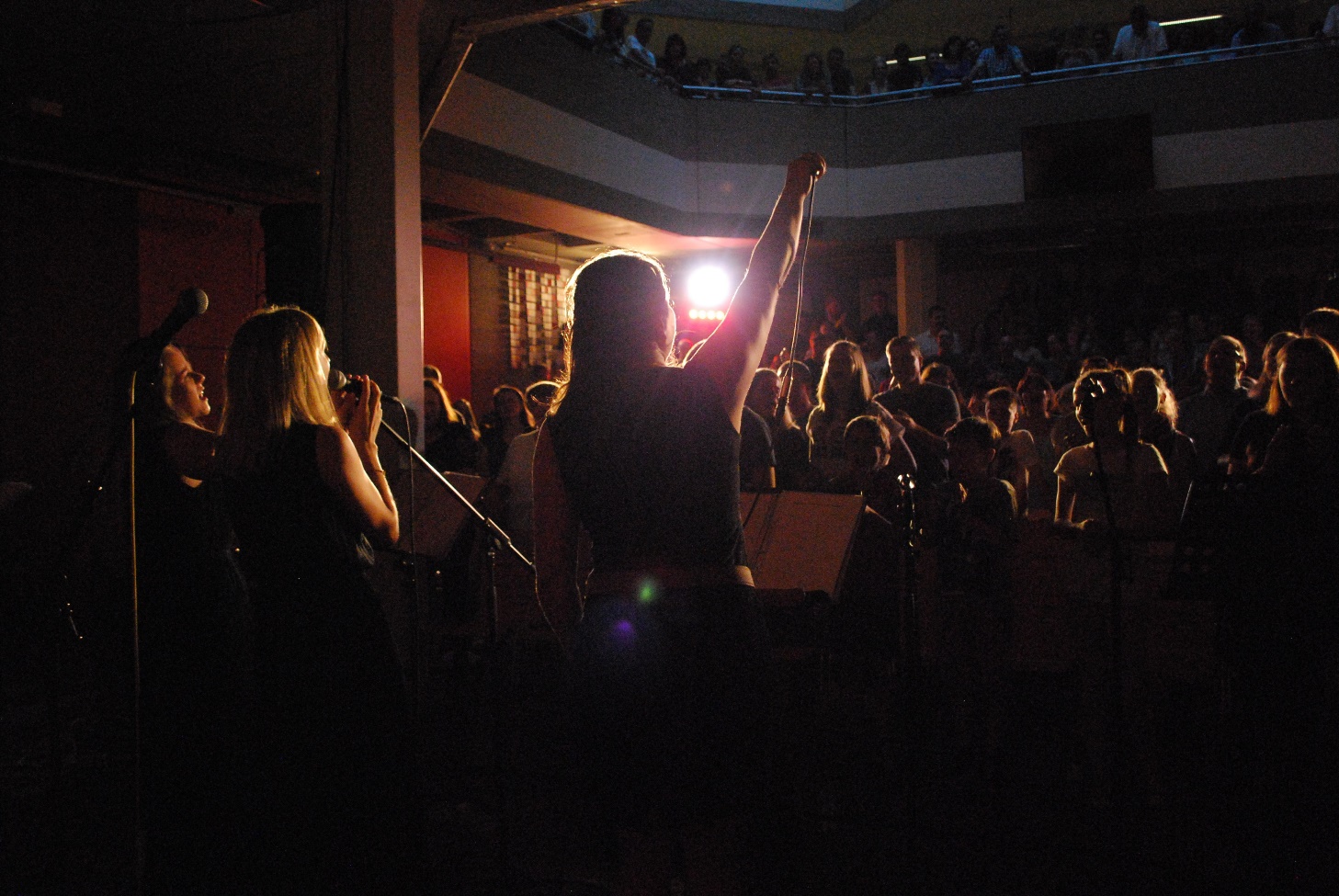 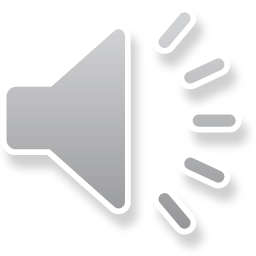 € 16.000
In der Aula haben wir bei Auftritten eine tolle Akkustik und …
Autofähre
Atmosphäre
Heliosphäre
Konifere
D:
C:
B:
A:
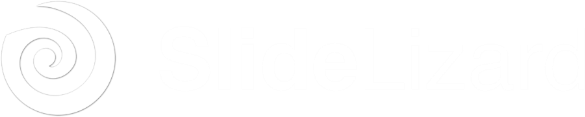 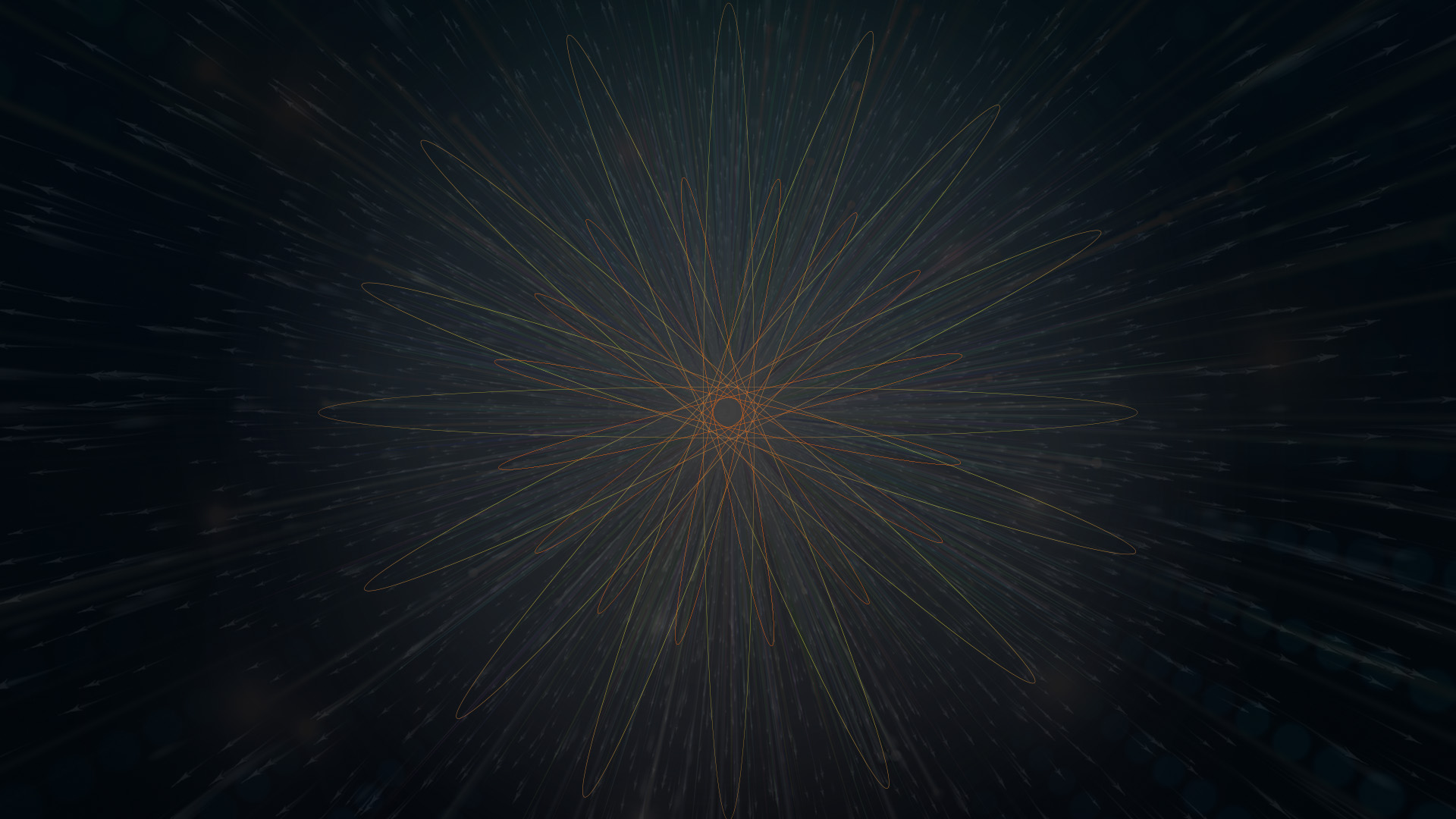 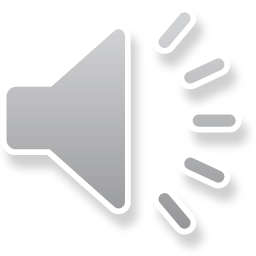 15
14
13
12
11
10
9
8
7
6
5
4
3
2
1
€ 1 MILLION
€ 500.000
€ 125.000
€ 64.000
€ 32.000
€ 16.000
€ 8.000
€ 4.000
€ 2.000
€ 1.000
€ 500
€ 300
€ 200
€ 100
€ 50
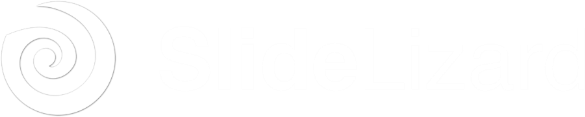 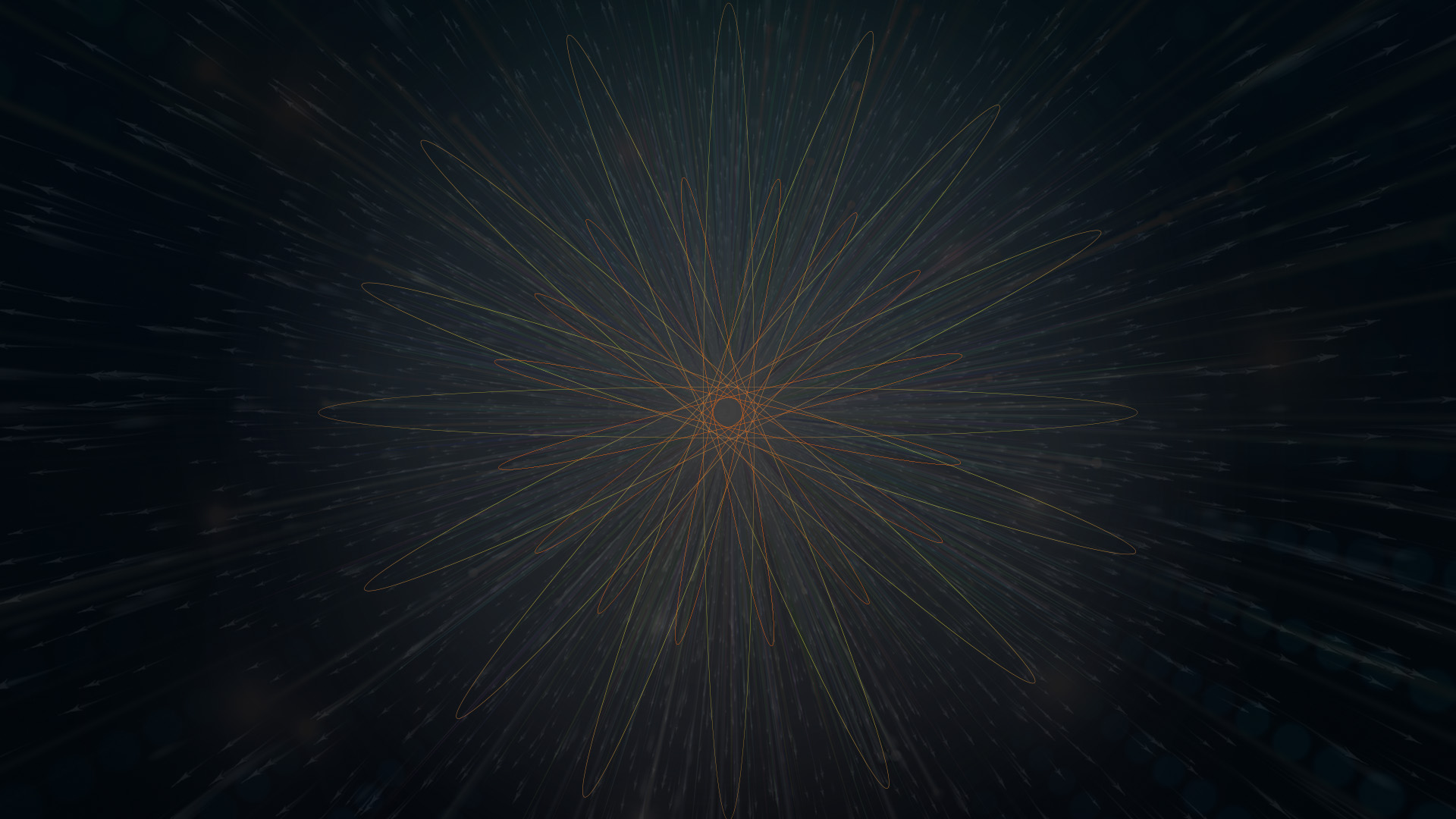 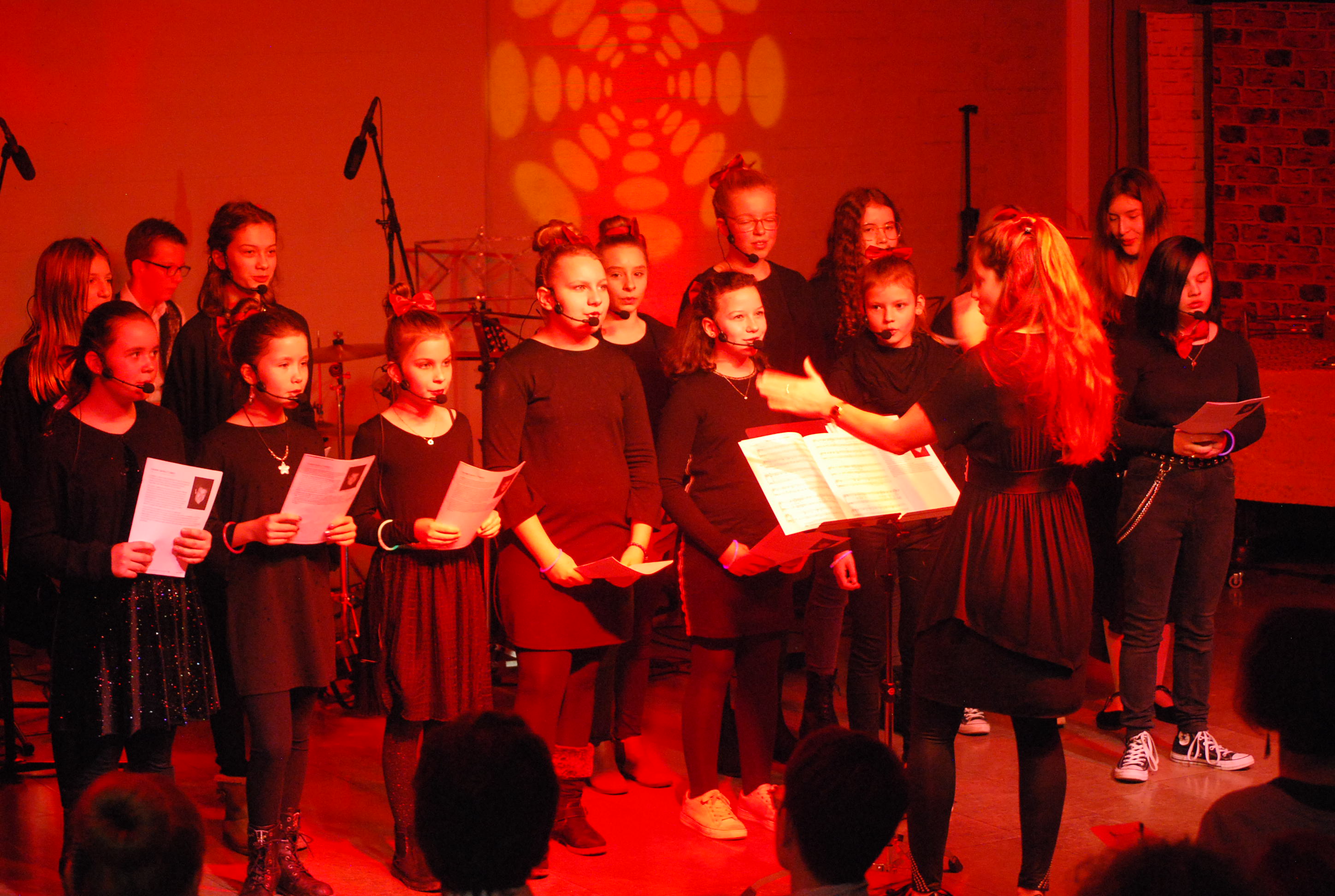 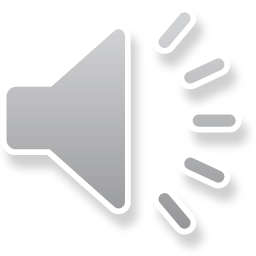 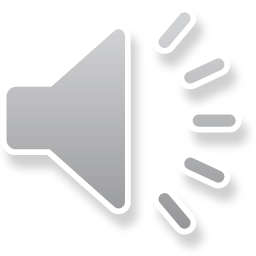 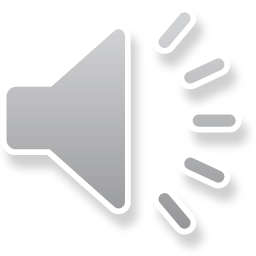 € 32.000
Mit coolen Headsets singen unsere Schüler im…
Chor
Moor
Knorr
Chlor
D:
C:
A:
B:
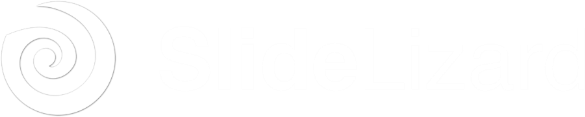 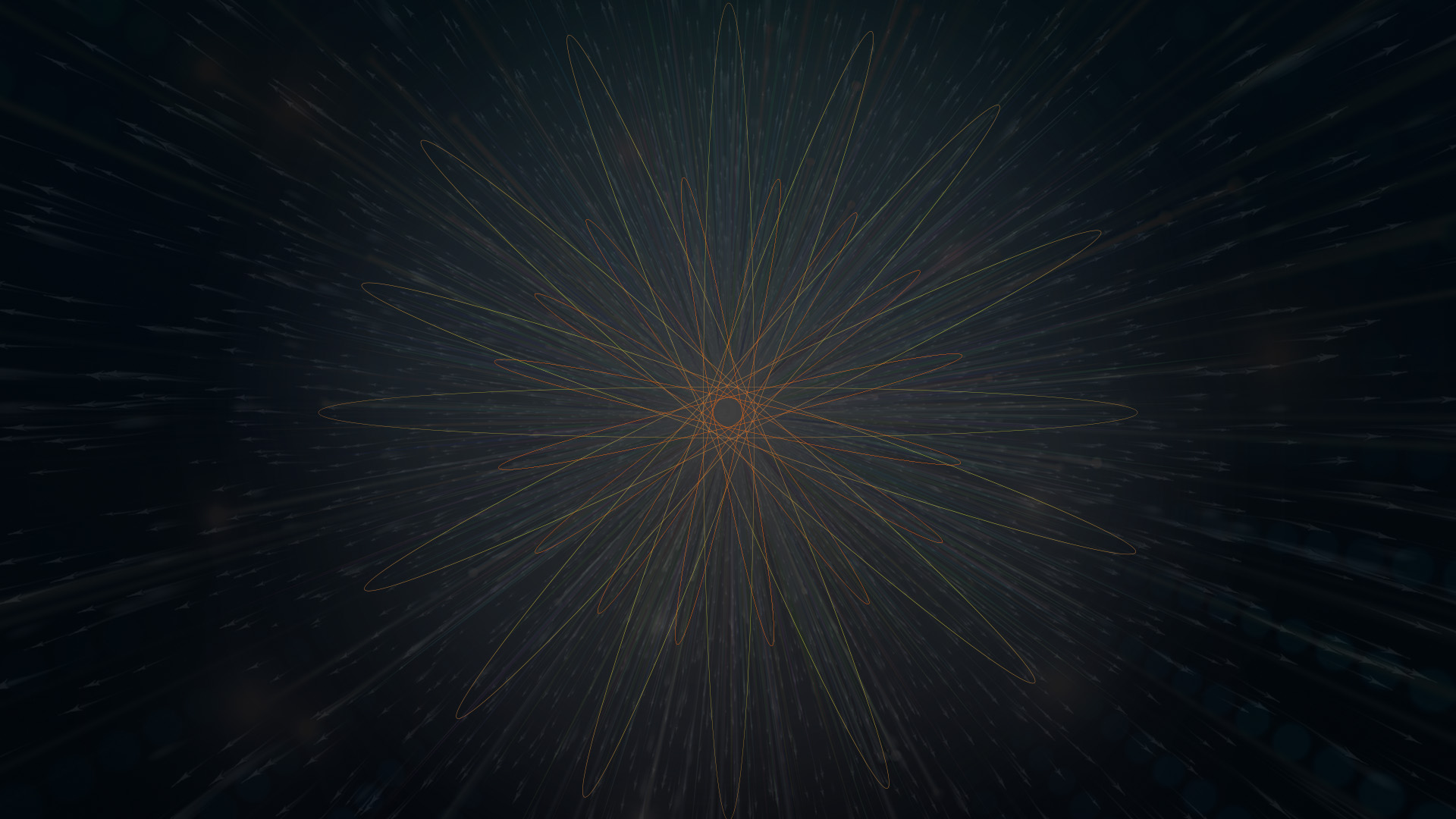 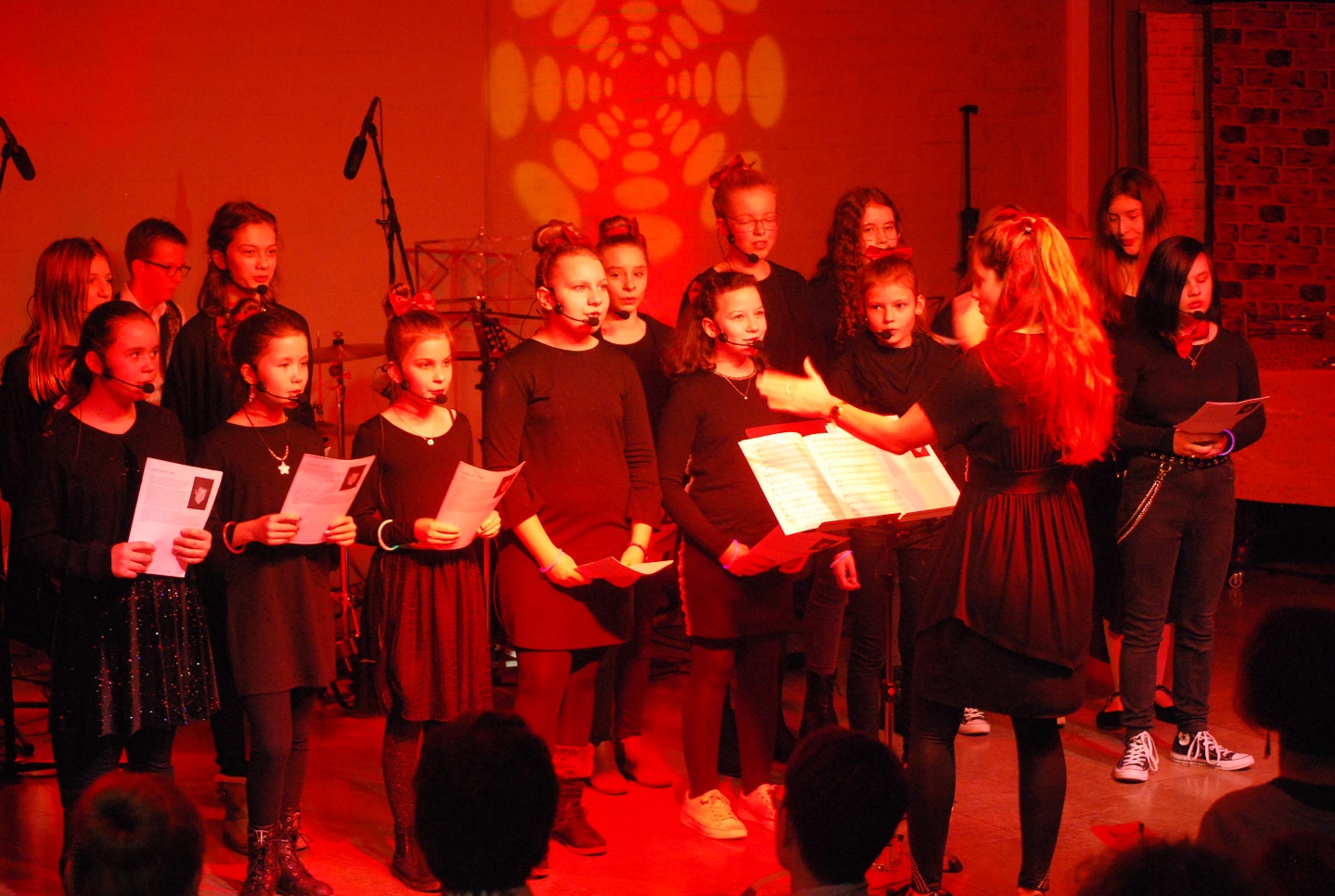 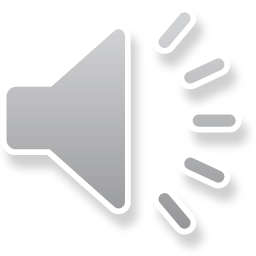 € 32.000
Mit coolen Headsets singen unsere Schüler im…
Chor
Moor
Knorr
Chlor
D:
C:
B:
A:
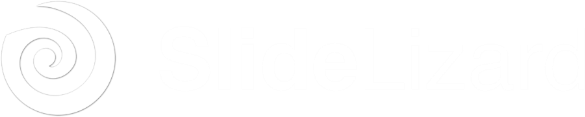 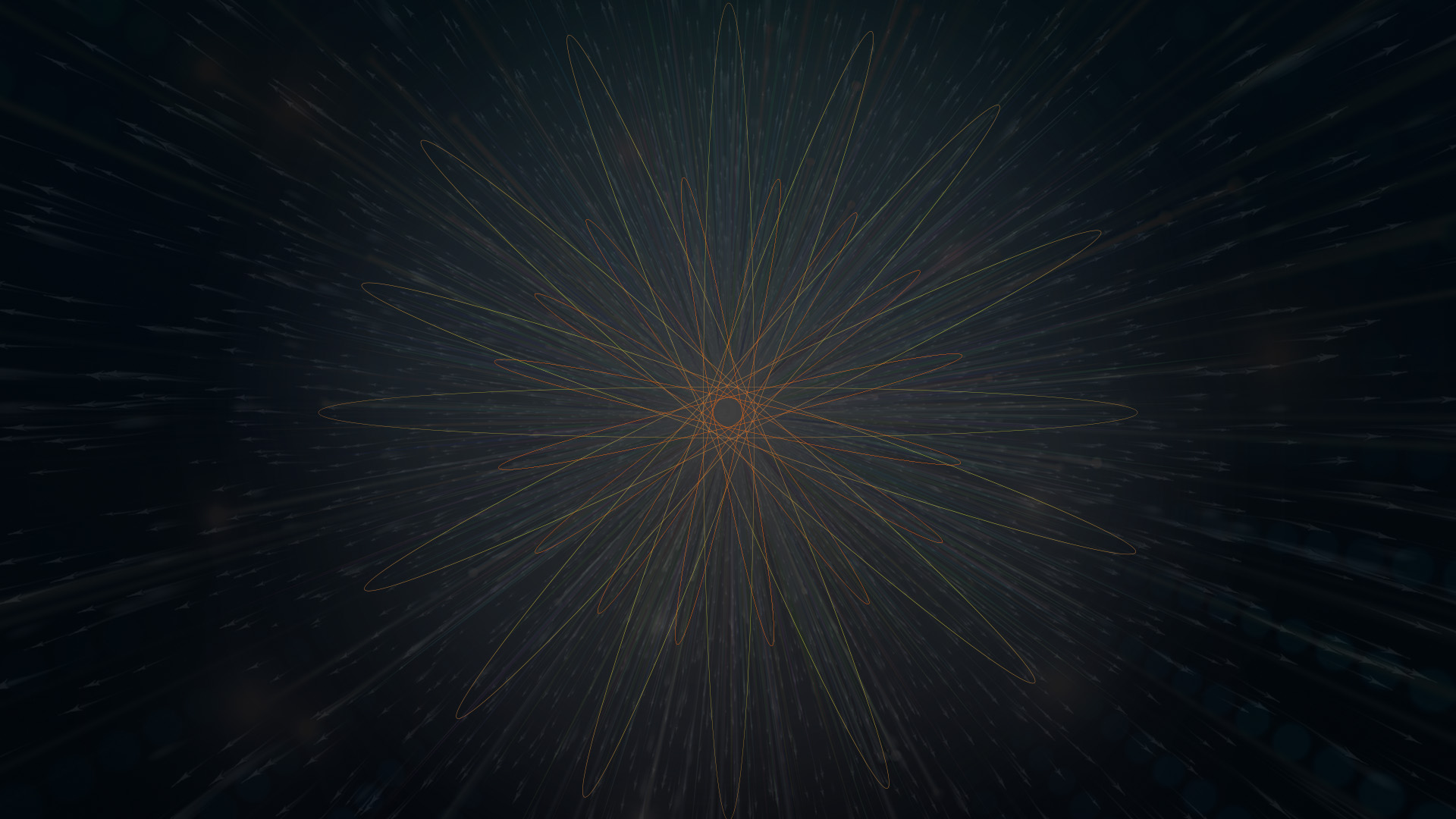 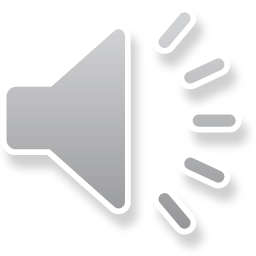 15
14
13
12
11
10
9
8
7
6
5
4
3
2
1
€ 1 MILLION
€ 500.000
€ 125.000
€ 64.000
€ 32.000
€ 16.000
€ 8.000
€ 4.000
€ 2.000
€ 1.000
€ 500
€ 300
€ 200
€ 100
€ 50
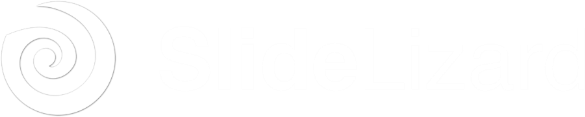 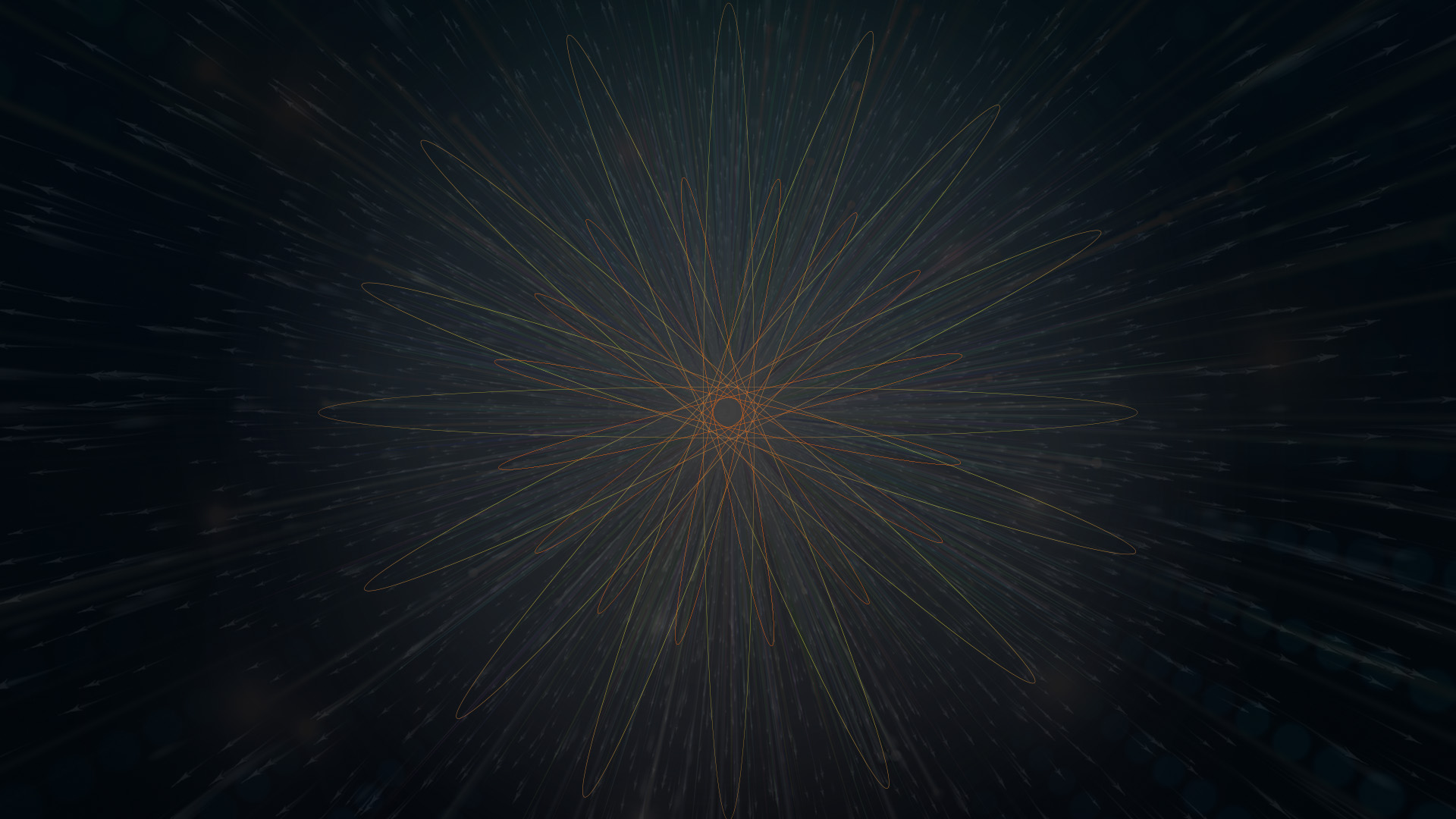 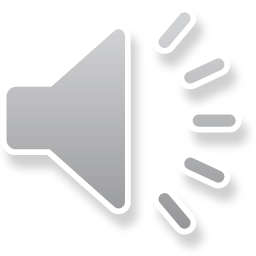 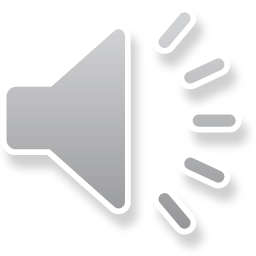 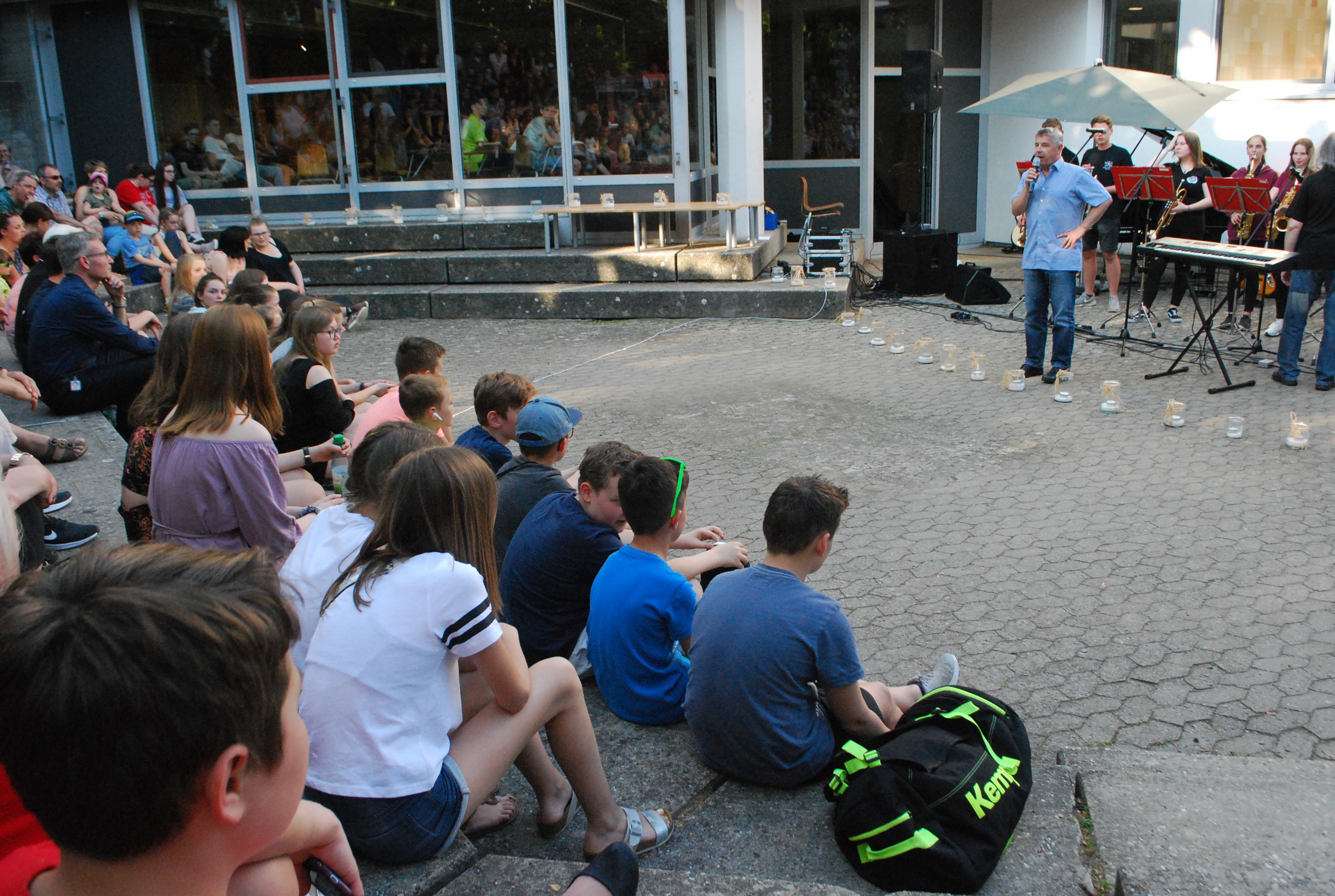 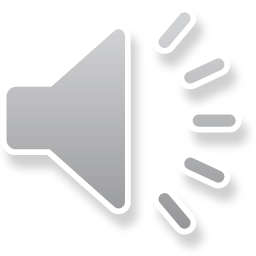 € 64.000
Natürlich ist der Chef bei Auftritten…
persönlich anwesend!
ein Musikhasser!
nie dabei!
drinnen im Schulhaus!
D:
C:
A:
B:
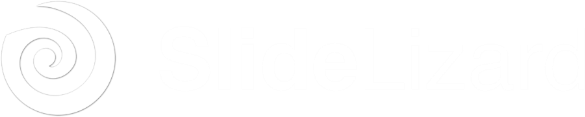 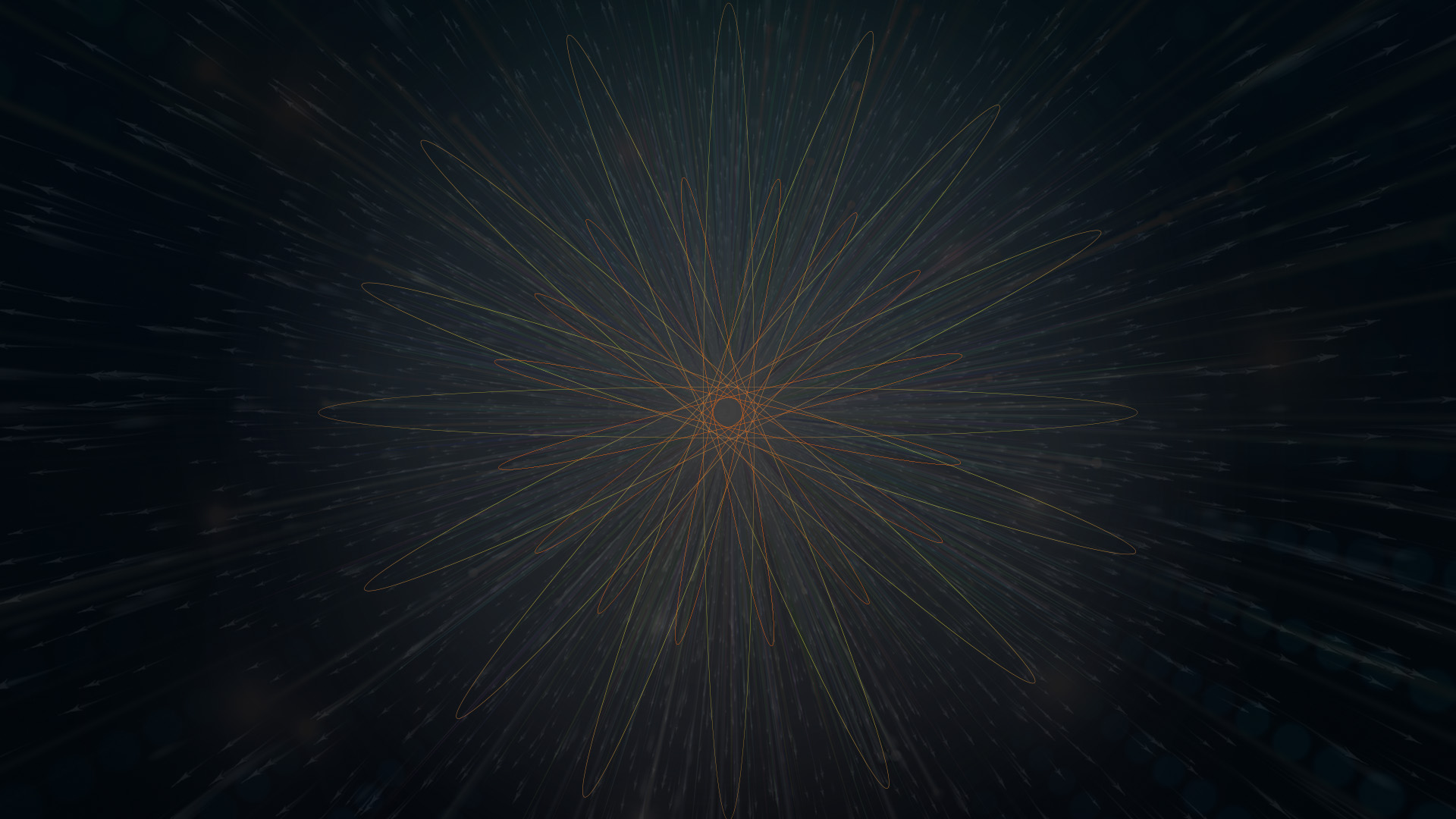 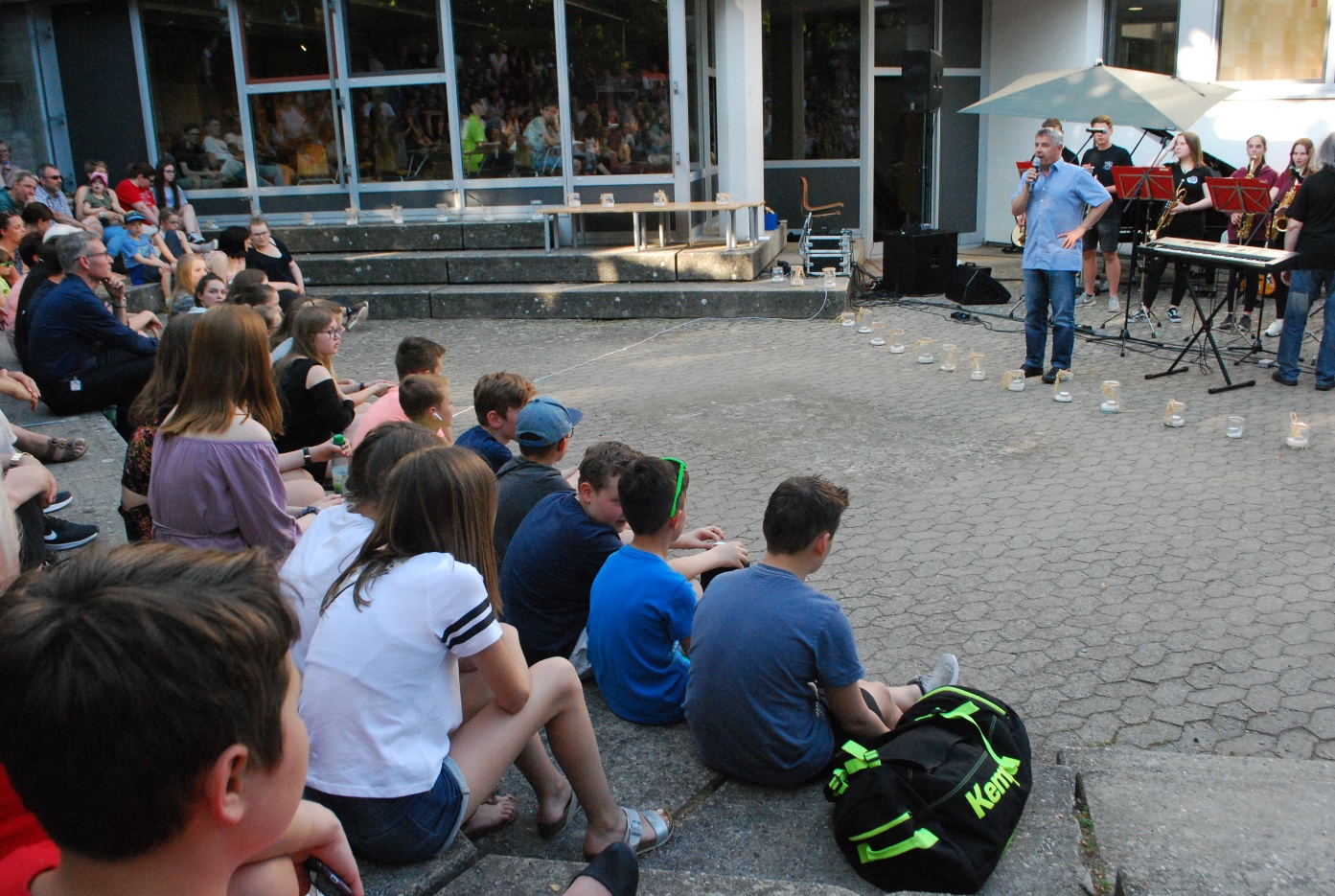 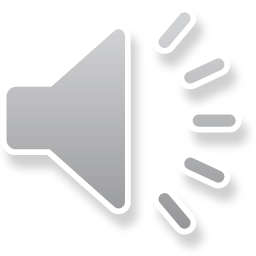 € 64.000
Natürlich ist der Chef bei Auftritten…
ein Musikhasser!
nie dabei!
drinnen im Schulhaus!
persönlich anwesend!
D:
C:
B:
A:
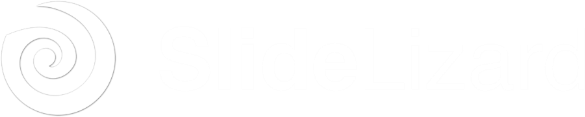 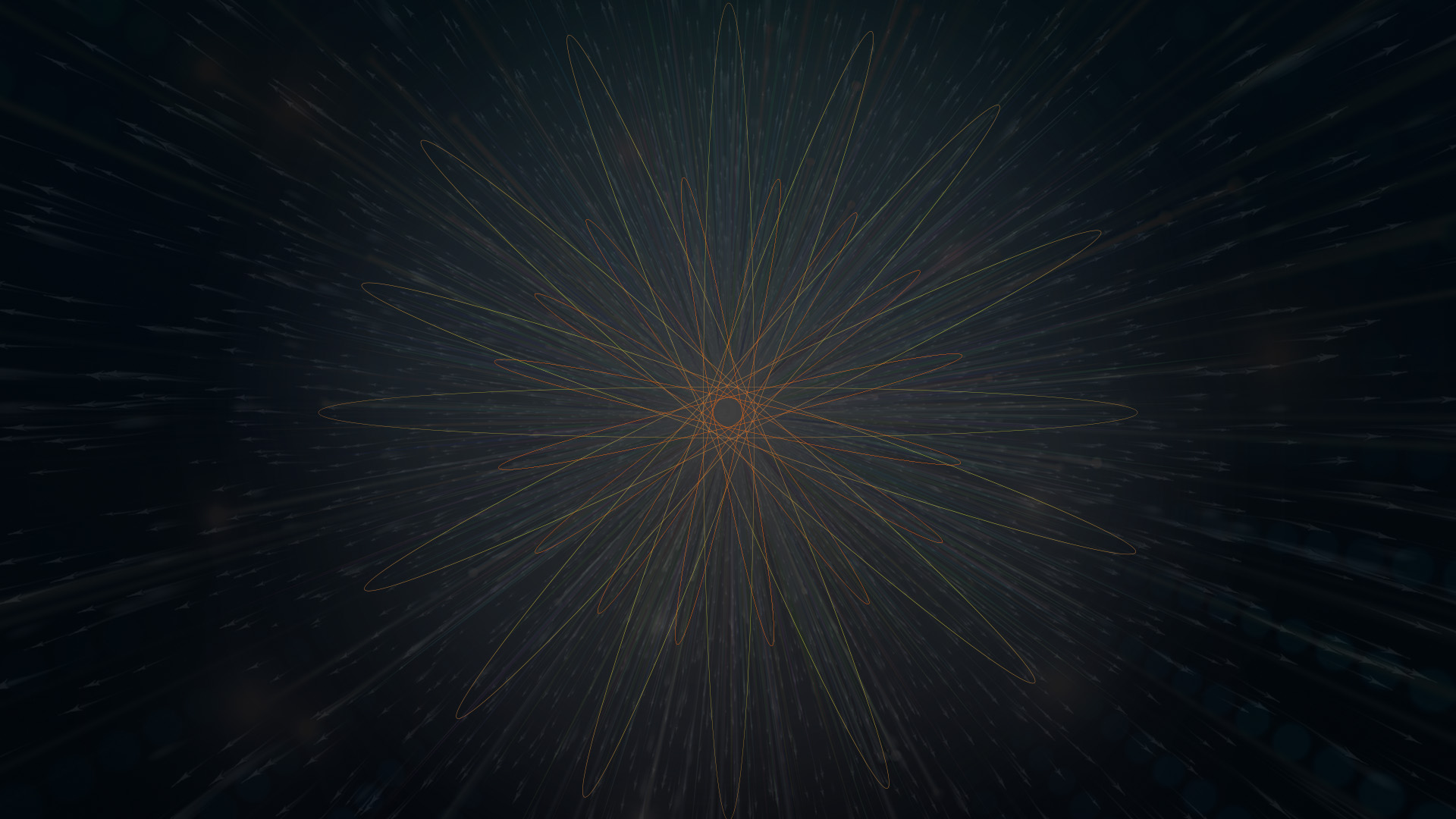 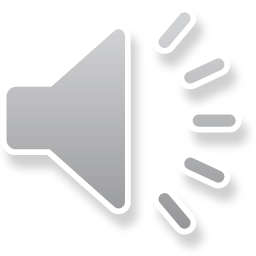 15
14
13
12
11
10
9
8
7
6
5
4
3
2
1
€ 1 MILLION
€ 500.000
€ 125.000
€ 64.000
€ 32.000
€ 16.000
€ 8.000
€ 4.000
€ 2.000
€ 1.000
€ 500
€ 300
€ 200
€ 100
€ 50
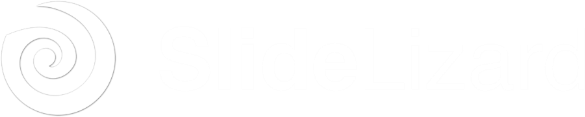 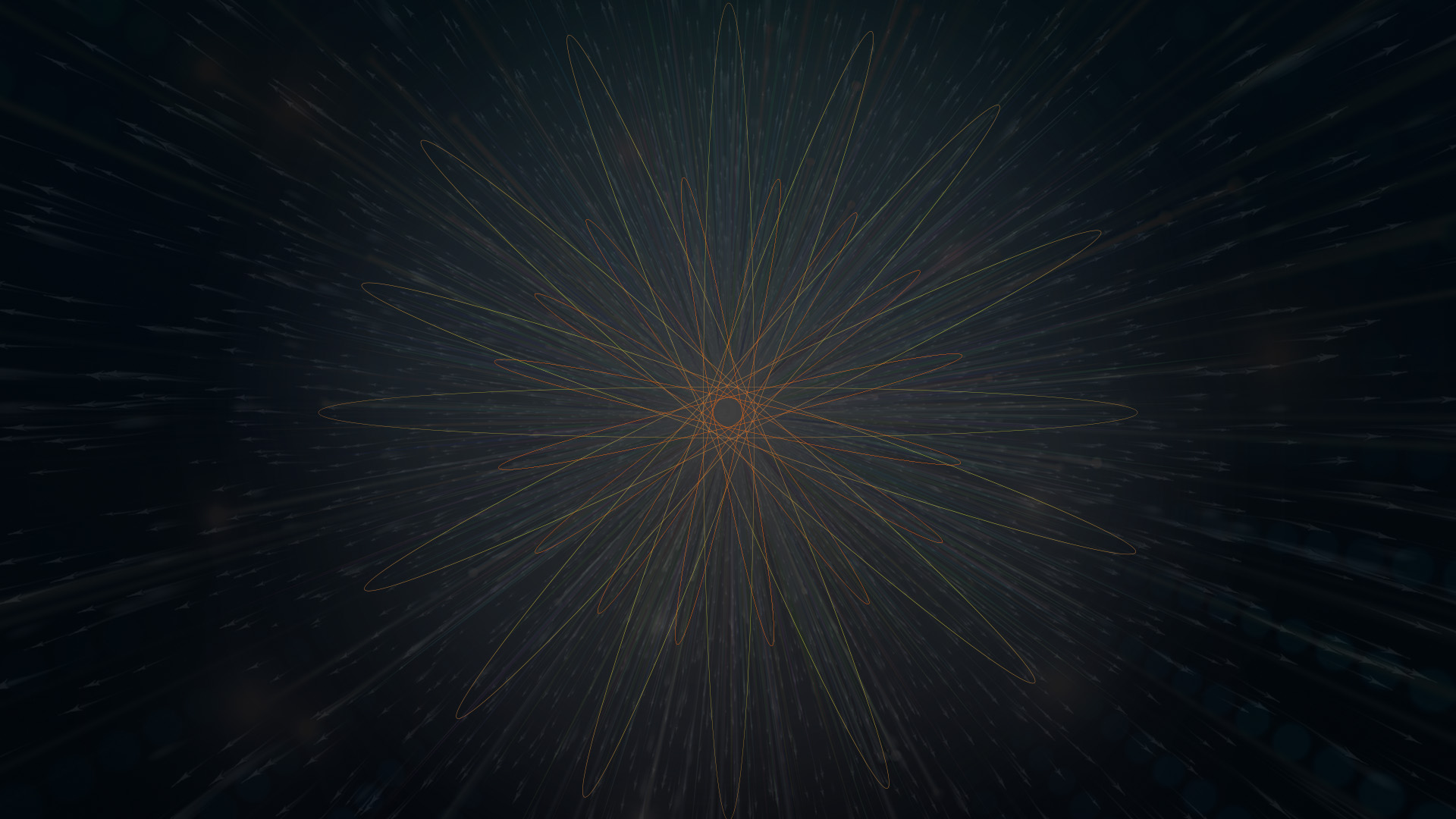 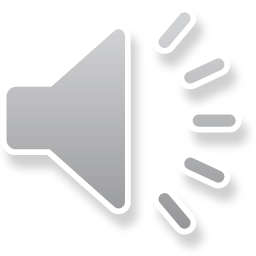 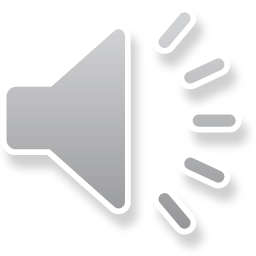 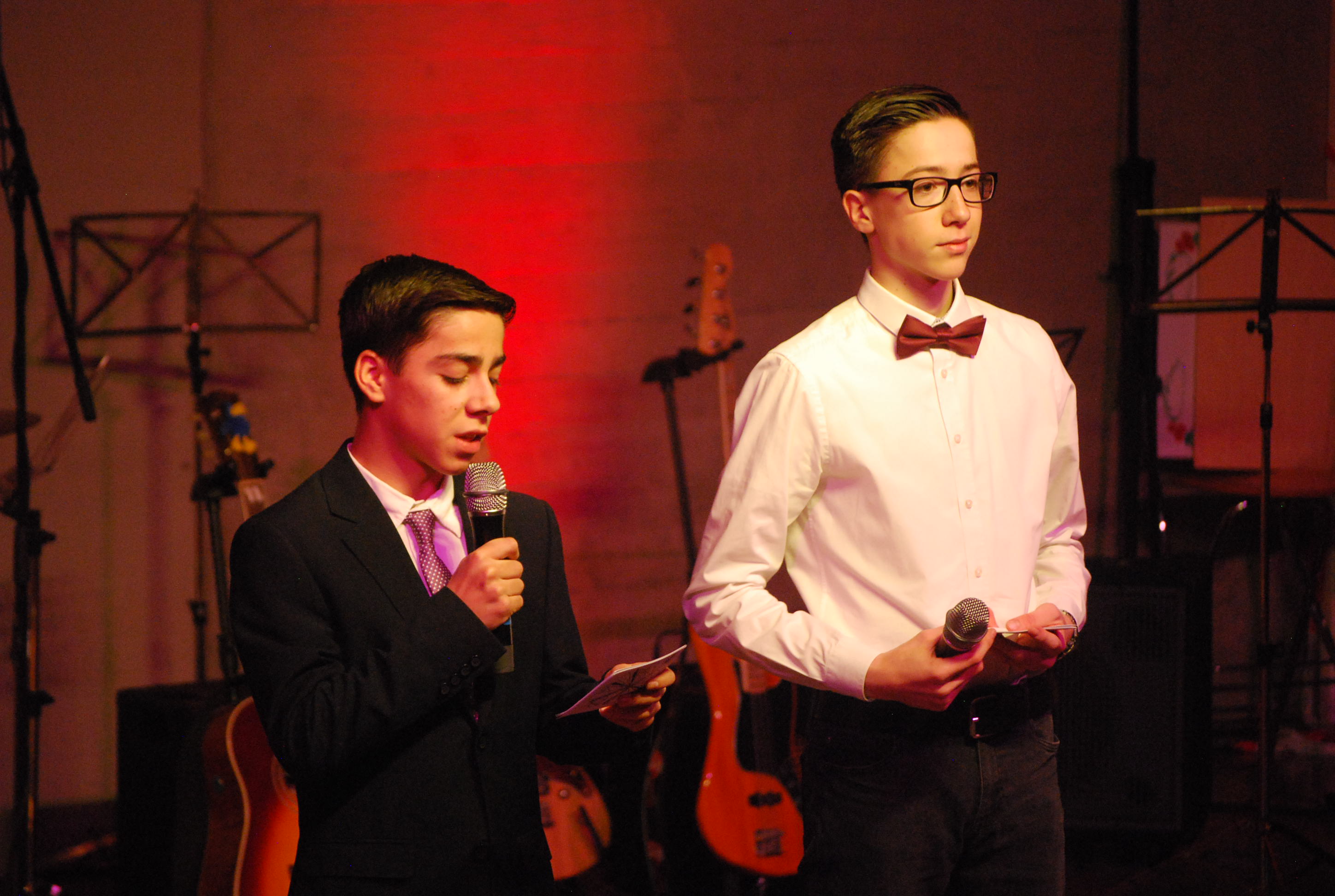 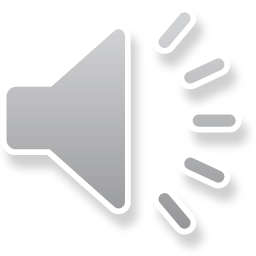 € 125.000
Moderatoren führen hier durch einen…
…Sportnachmittag.
…musikalischen Abend.
…Stromausfall.
…Feueralarm.
D:
C:
A:
B:
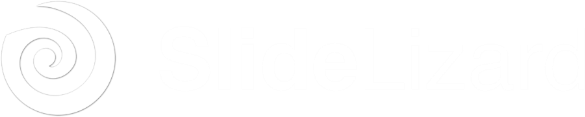 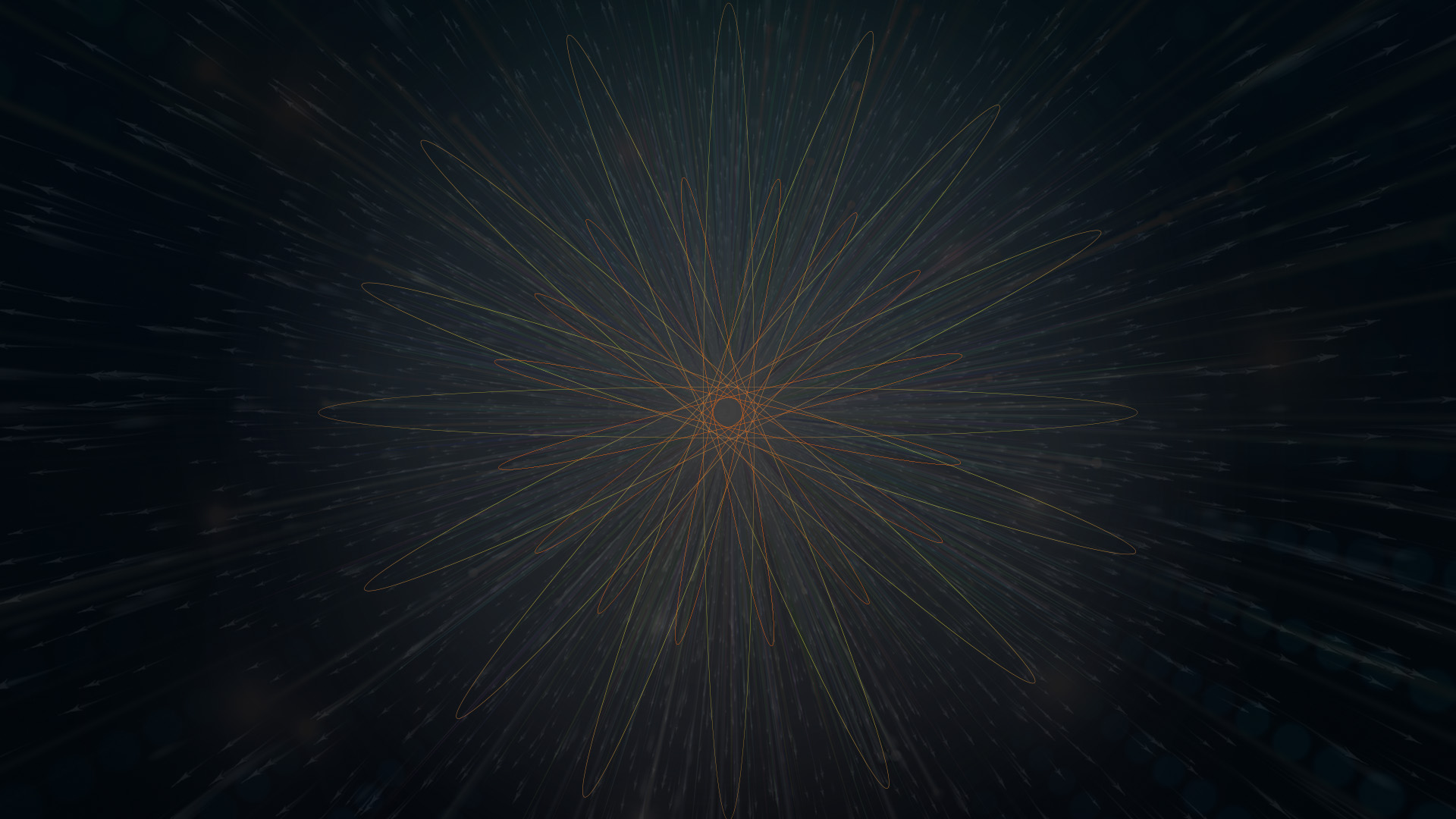 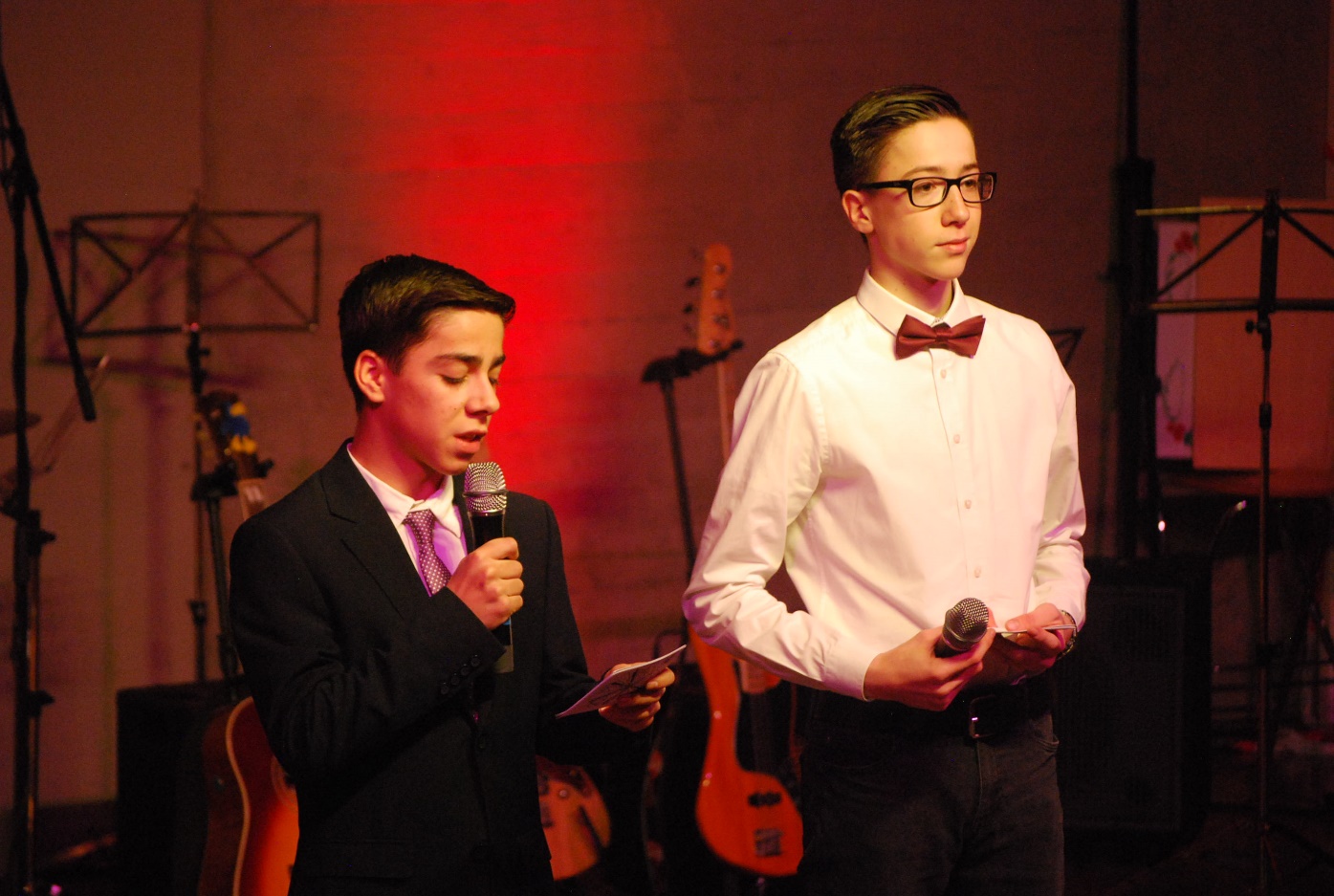 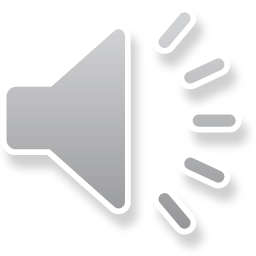 € 125.000
Moderatoren führen hier durch einen…
…Sportnachmittag.
…musikalischen Abend.
…Feueralarm.
…Stromausfall.
D:
C:
B:
A:
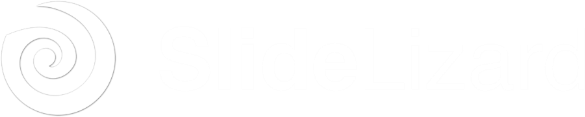 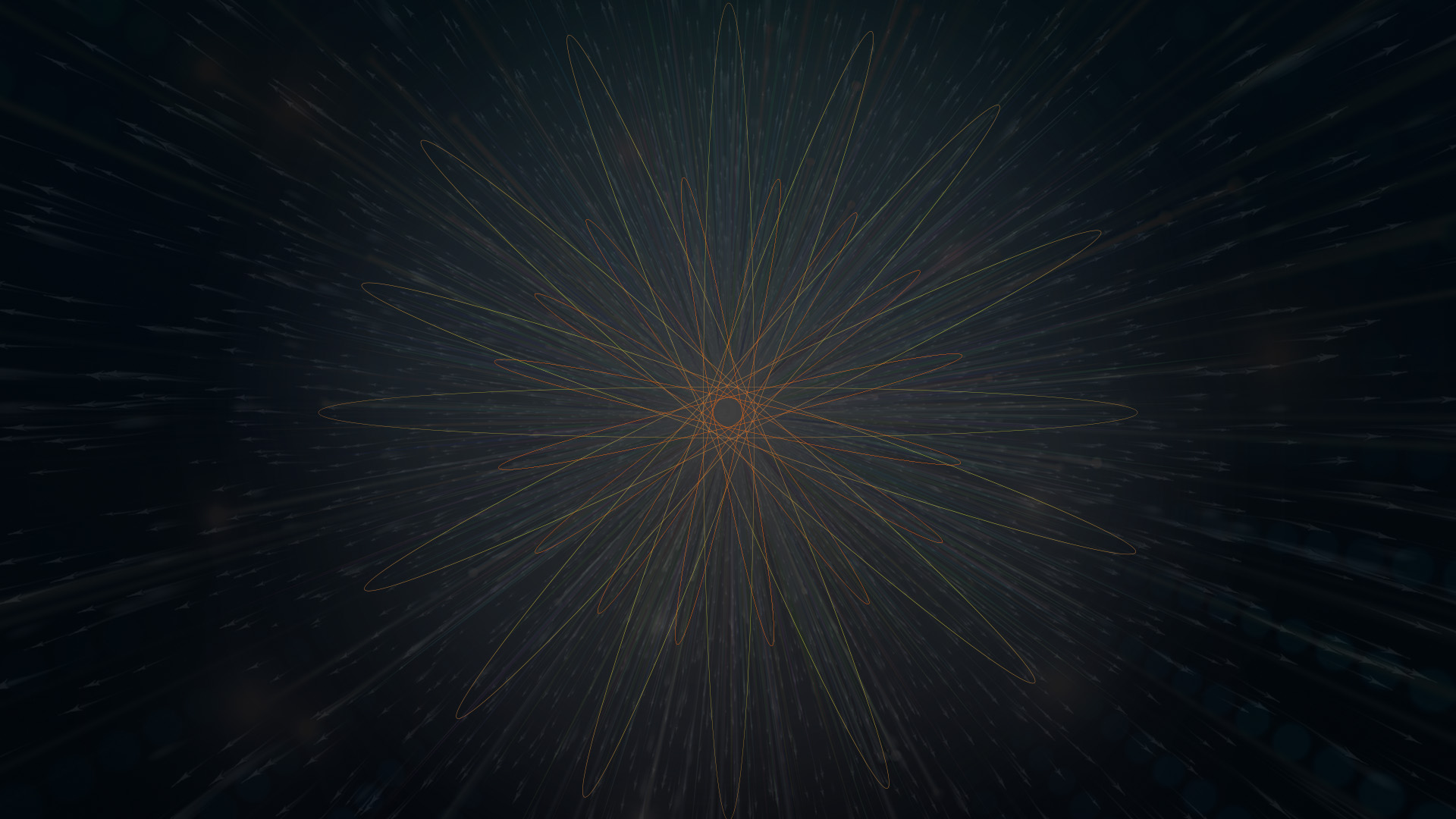 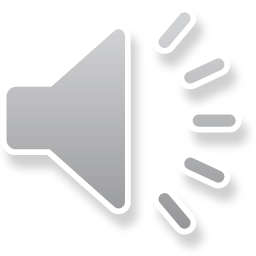 15
14
13
12
11
10
9
8
7
6
5
4
3
2
1
€ 1 MILLION
€ 500.000
€ 125.000
€ 64.000
€ 32.000
€ 16.000
€ 8.000
€ 4.000
€ 2.000
€ 1.000
€ 500
€ 300
€ 200
€ 100
€ 50
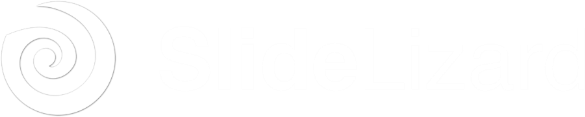 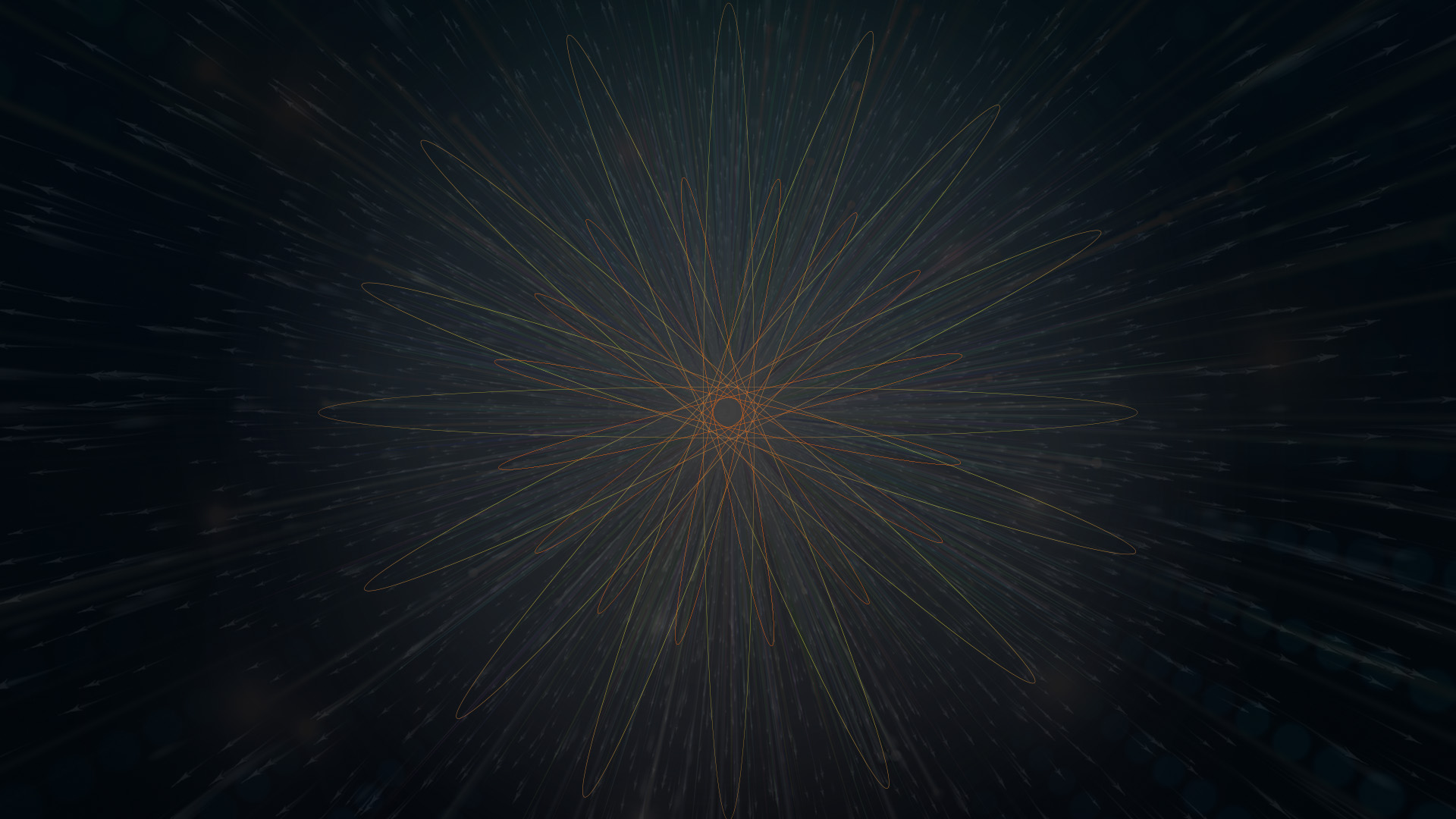 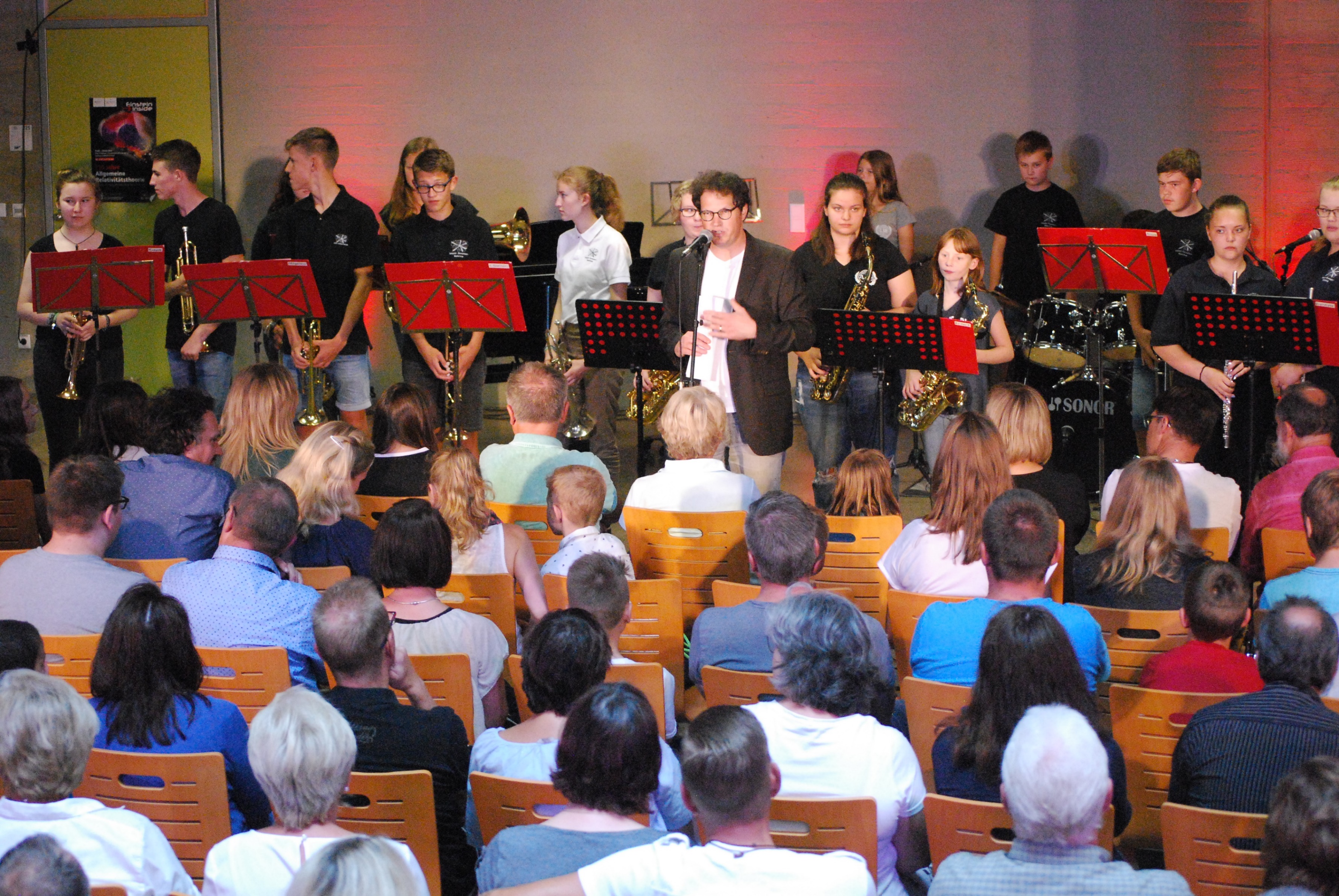 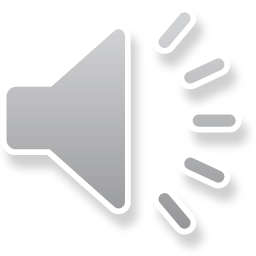 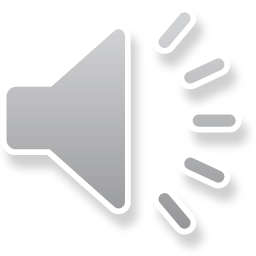 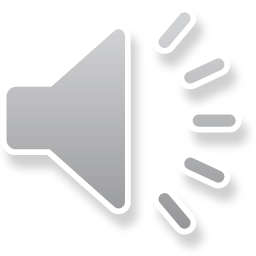 € 500.000
Wer schaut bei Konzerten besonders gerne zu?
alle
die stolzen Eltern
die stolzen Lehrer
begeisterte Mitschüler
D:
C:
A:
B:
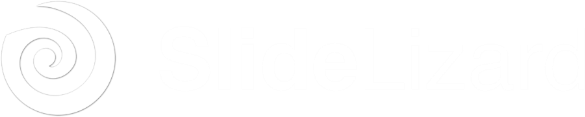 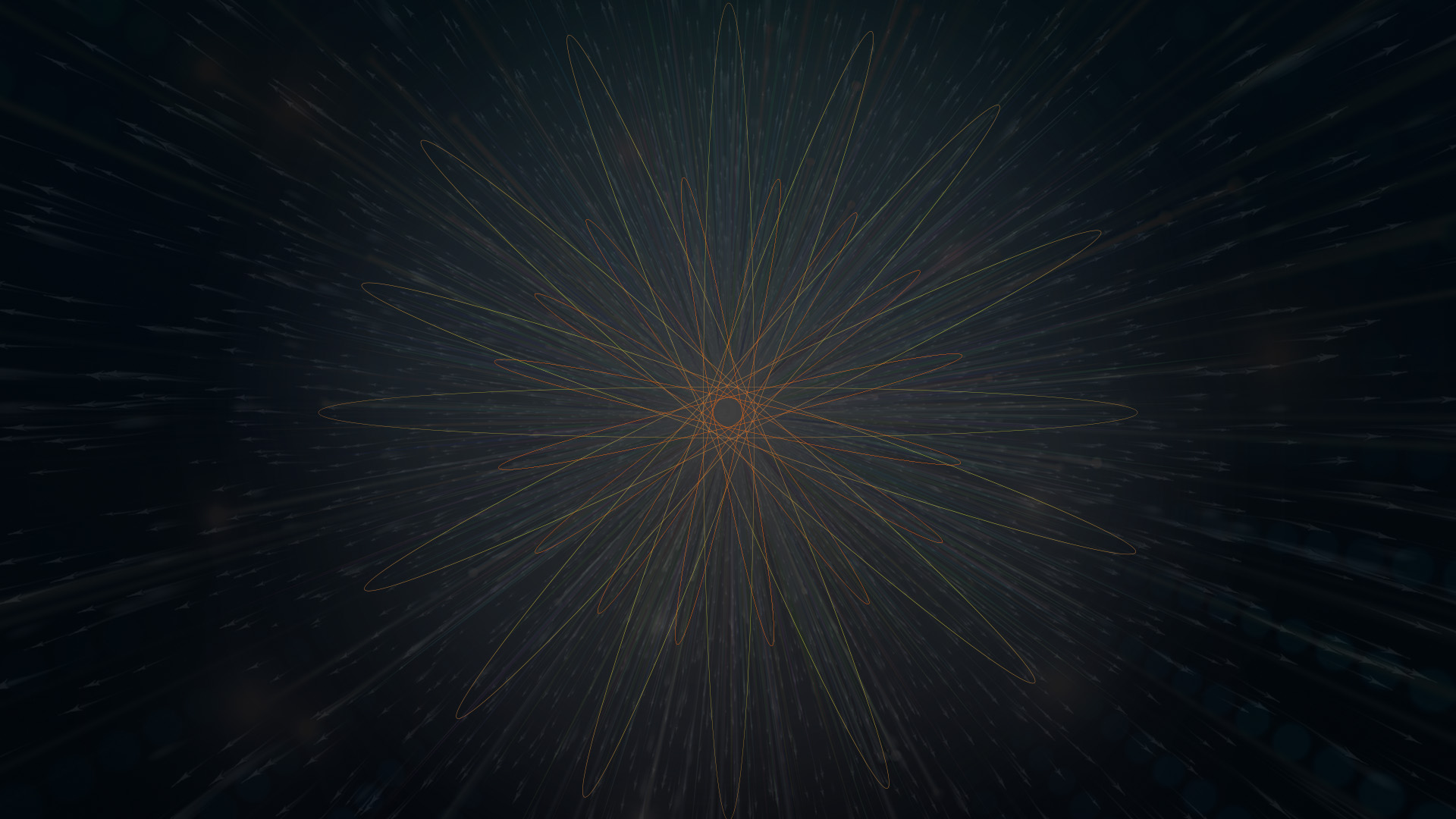 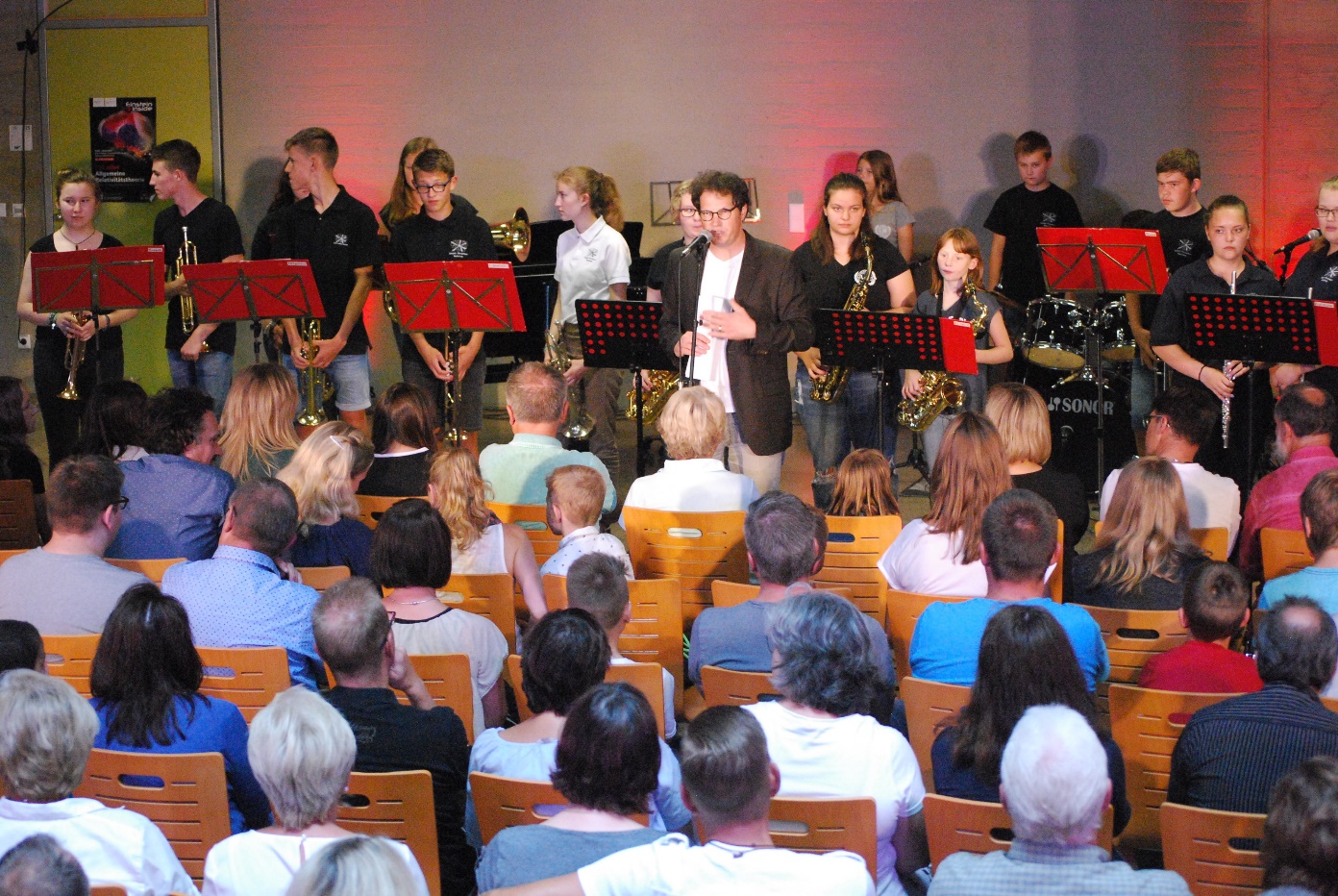 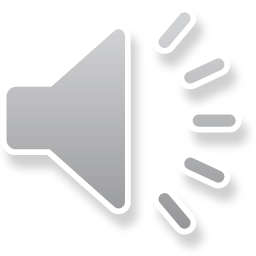 € 500.000
Wer schaut bei Konzerten besonders gerne zu?
alle
die stolzen Eltern
begeisterte Mitschüler
die stolzen Lehrer
D:
C:
B:
A:
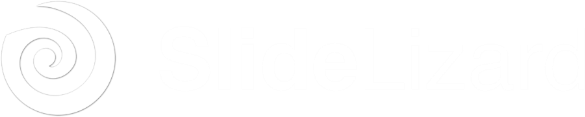 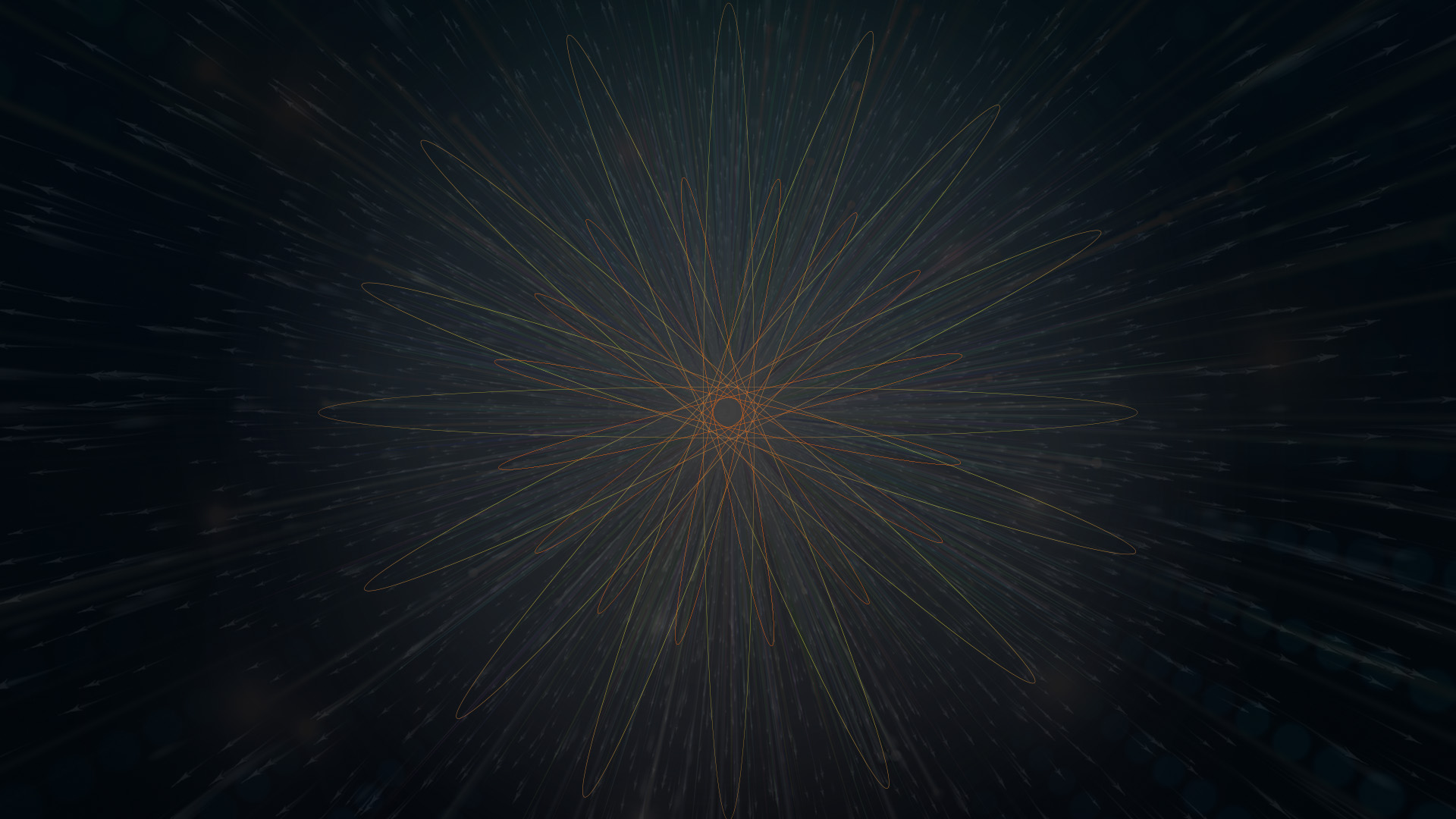 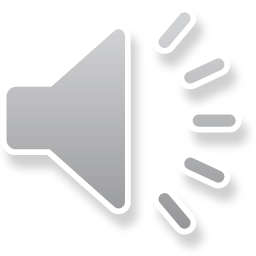 15
14
13
12
11
10
9
8
7
6
5
4
3
2
1
€ 1 MILLION
€ 500.000
€ 125.000
€ 64.000
€ 32.000
€ 16.000
€ 8.000
€ 4.000
€ 2.000
€ 1.000
€ 500
€ 300
€ 200
€ 100
€ 50
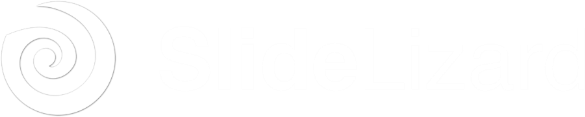 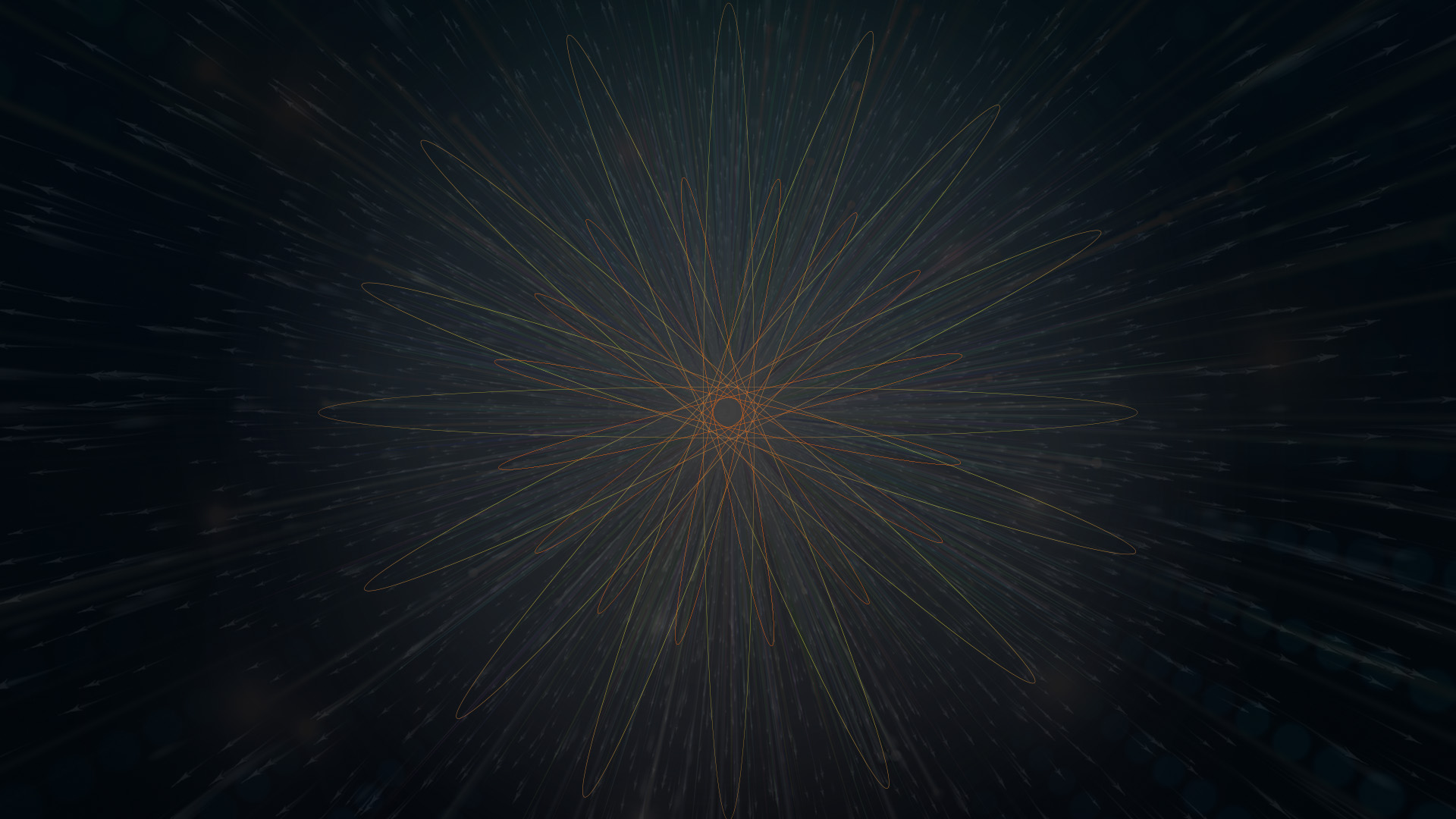 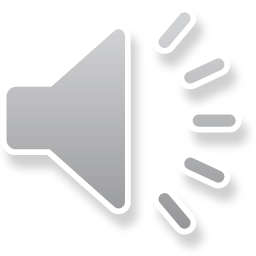 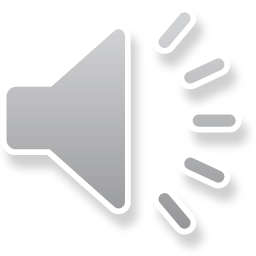 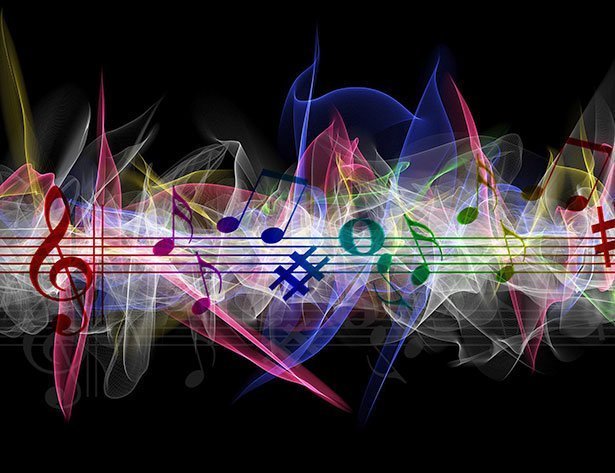 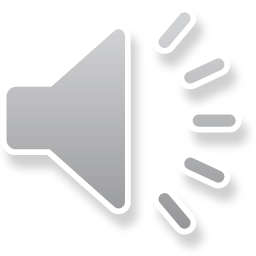 € 1 MILLION
Welches Schulfach ist dein Lieblingsfach?
Ich habe kein Lieblingsfach.
MUSIK
Ich verstehe die Frage nicht…
Alle Fächer!
D:
C:
A:
B:
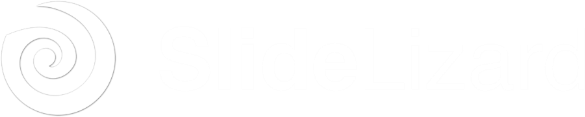 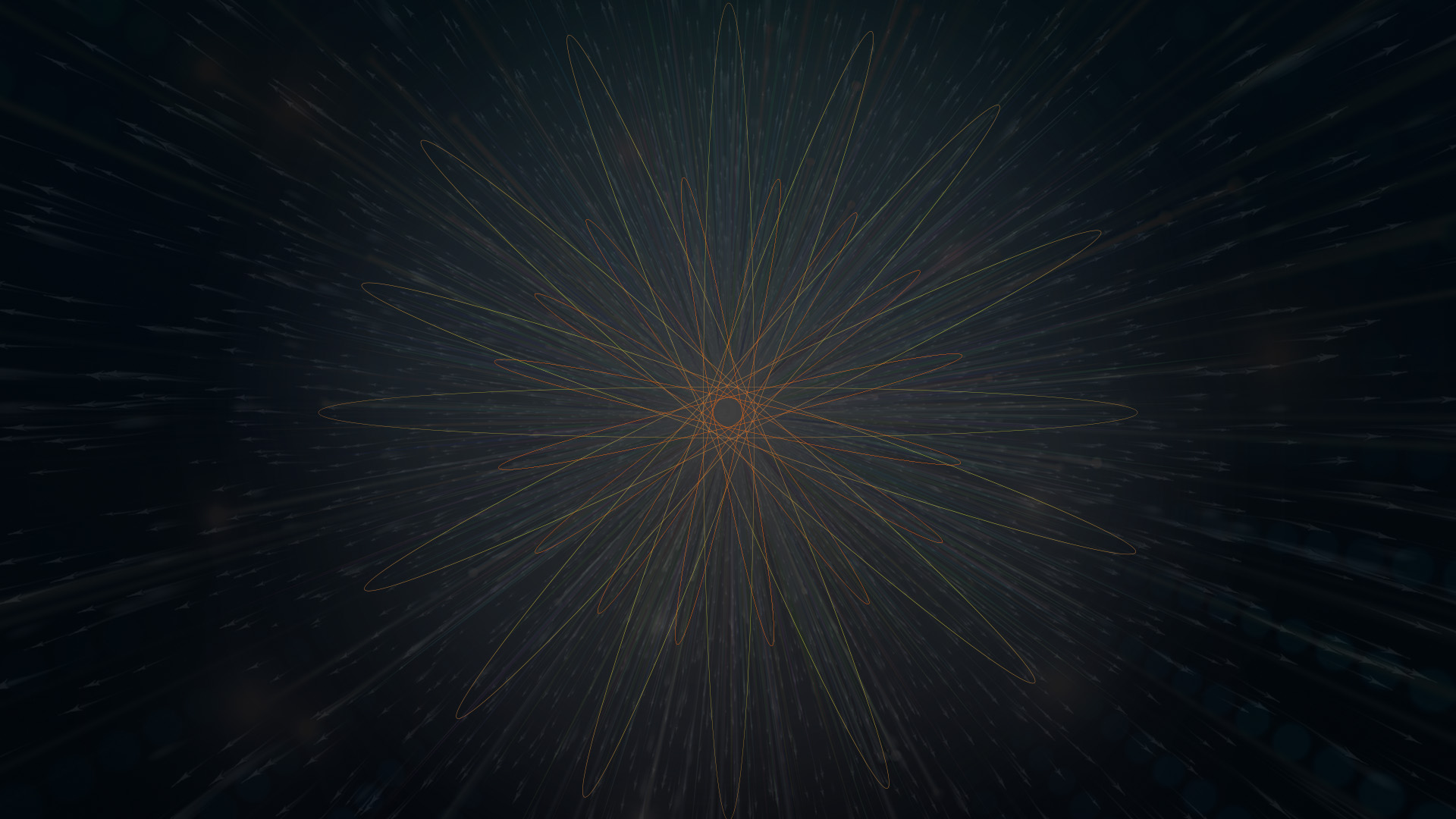 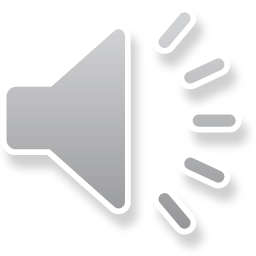 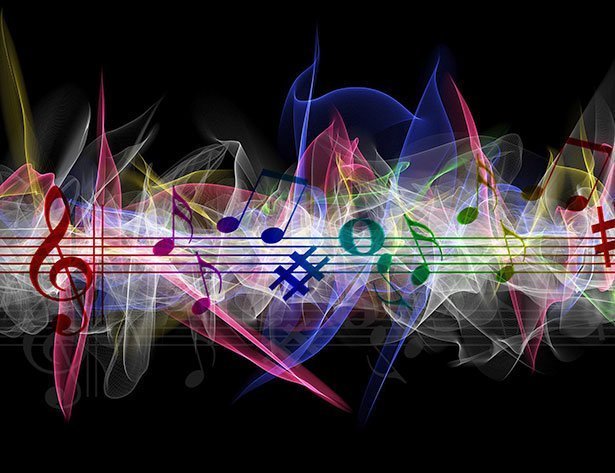 € 1 MILLION
Welches Schulfach ist dein Lieblingsfach?
MUSIK
Ich verstehe die Frage nicht…
Alle Fächer!
Ich habe kein Lieblingsfach.
D:
C:
B:
A:
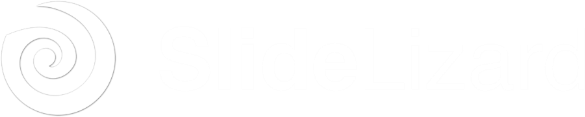 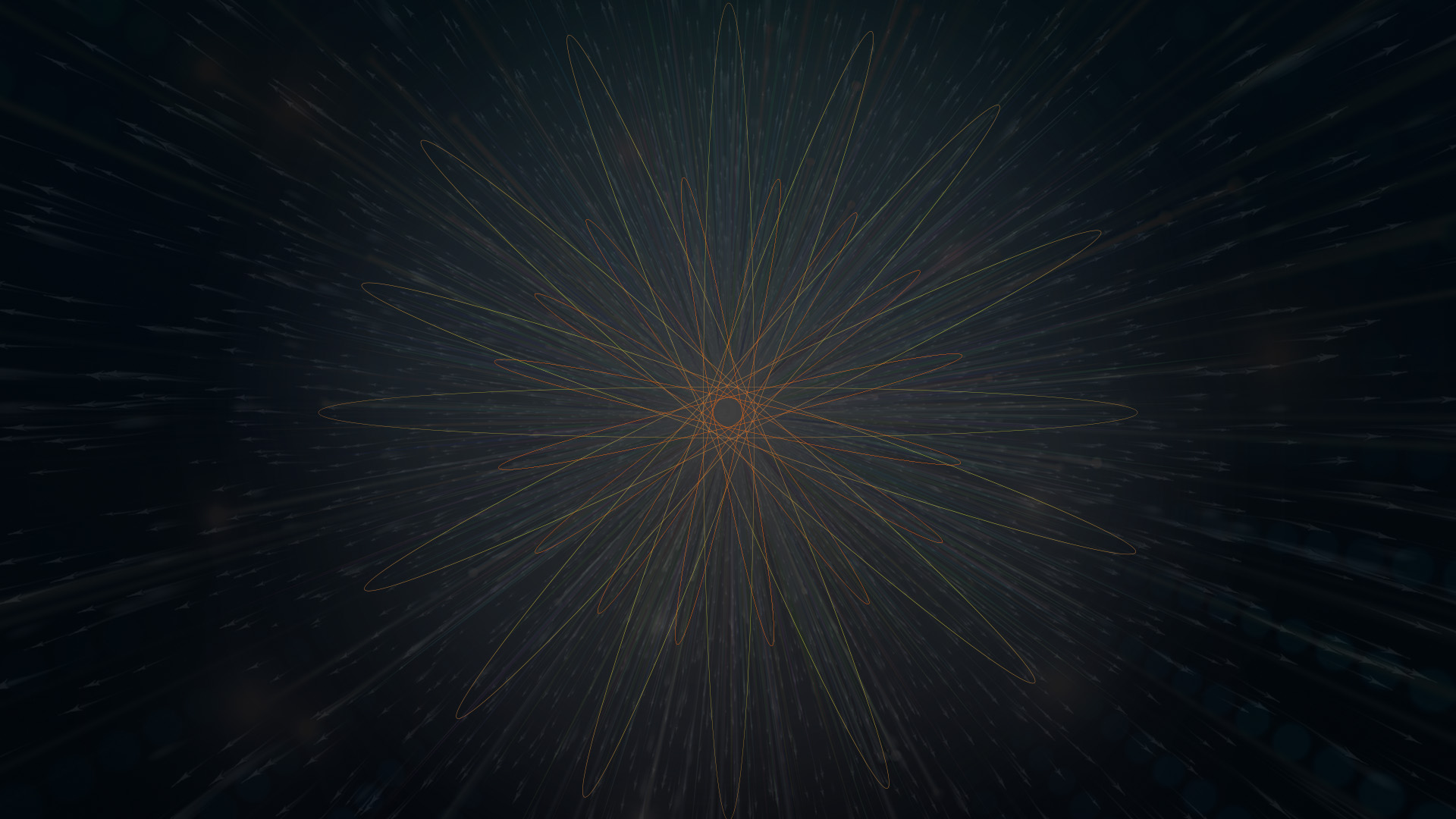 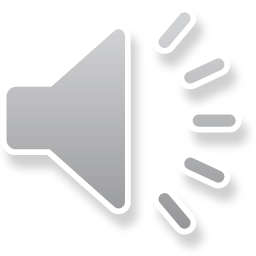 15
14
13
12
11
10
9
8
7
6
5
4
3
2
1
€ 1 MILLION
€ 500.000
€ 125.000
€ 64.000
€ 32.000
€ 16.000
€ 8.000
€ 4.000
€ 2.000
€ 1.000
€ 500
€ 300
€ 200
€ 100
€ 50
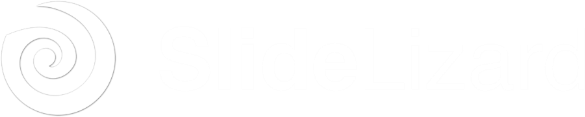 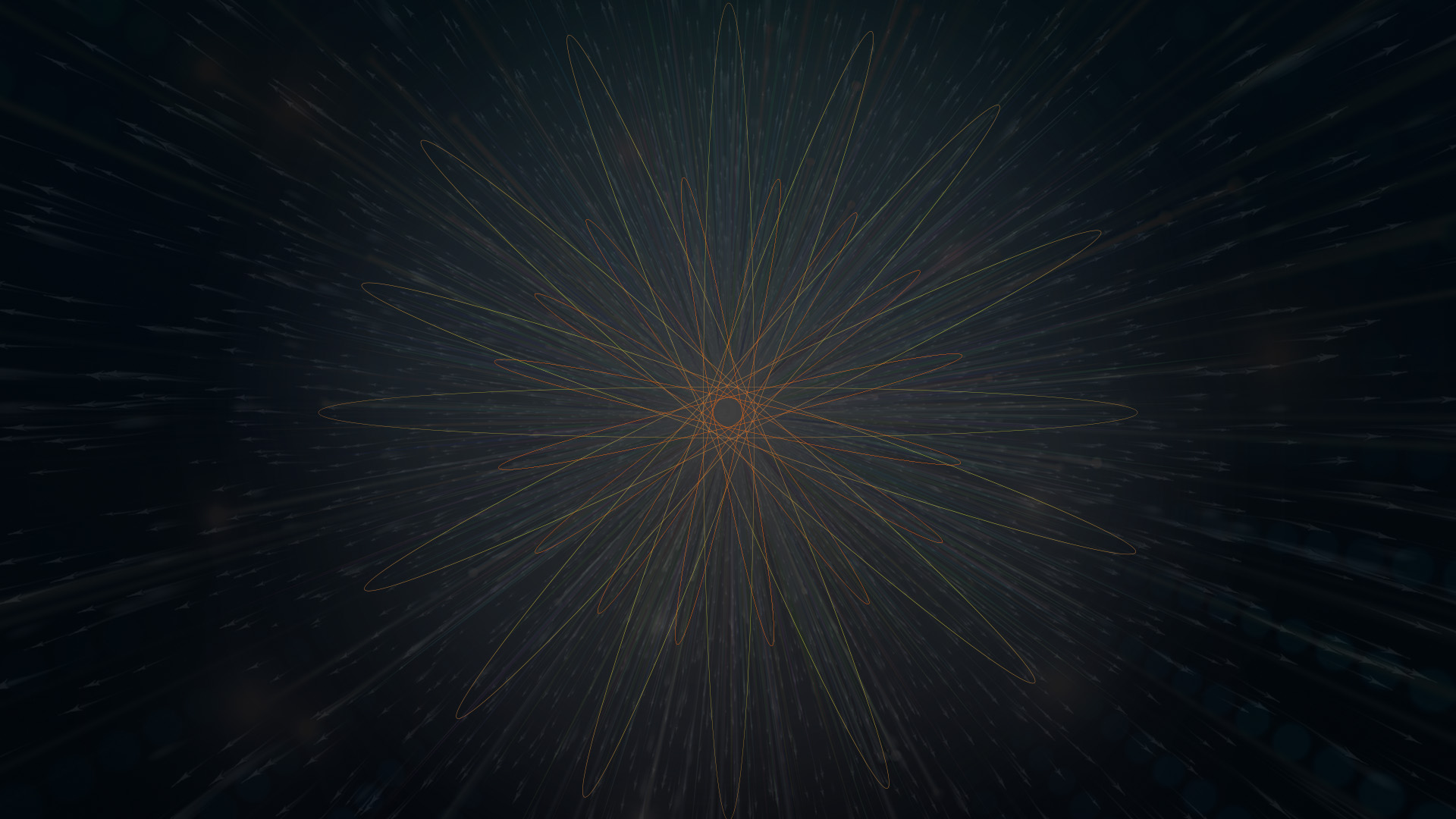 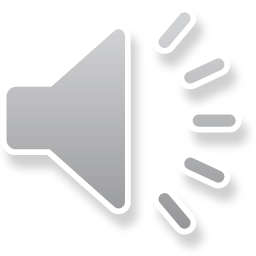 € 1 MILLION
DU HAST ES GESCHAFFT!


Du bist bereit für die

LEOPOLD – SONNEMANN -  REALSCHULE!
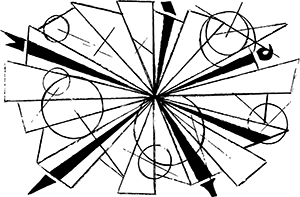 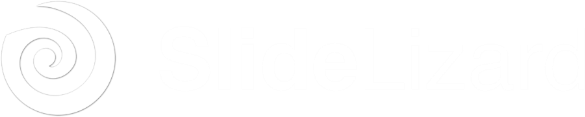